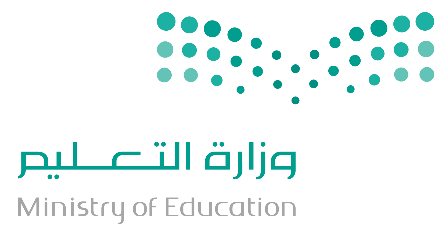 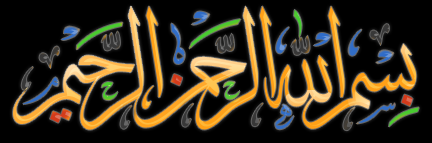 إعداد و تقديم : علي حبيب الخلاص
ali2060@gmail.com
أبو الحسن
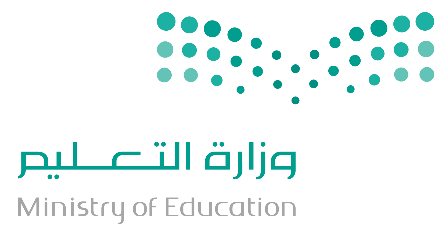 أبو الحسن
تصميم المواقع Weebly
[Speaker Notes: edmodo2040@gmail.com]
تعارف
الاسم الأول و الأخير
المدرسة و التخصص؟
علاقتك بالحاسب:
مبتدئ 
وسط
 محترف
أتوقع أن أبدأ بعد هذه الدورة
أبو الحسن
الحقوق غير محفوظة
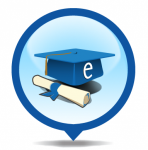 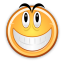 تخضع جميع محتويات هذا البرنامج التدريبي لترخيص «المصادر التعليمية المفتوحة» يمكنك:
نسخه.
توزيعه.
طباعته.
التعديل عليه مع الإشارة إلى ذلك.
يمكنك تحميل آخر تحديثات العرض من صفحتي:
http://ali2060.weebly.com
لا يمكنك:
نسبته لغير صاحبه.
المتاجرة به.
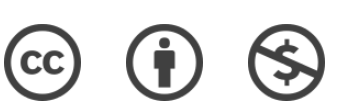 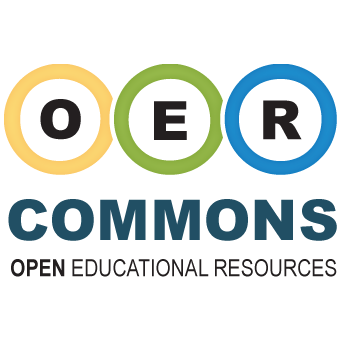 أبو الحسن
[Speaker Notes: https://creativecommons.org/share-your-work/]
كامتيجا Camtasia Studio
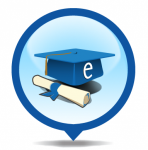 يمكنك الرد على مكالمات الجوال خارج القاعة دون الاستئذان!
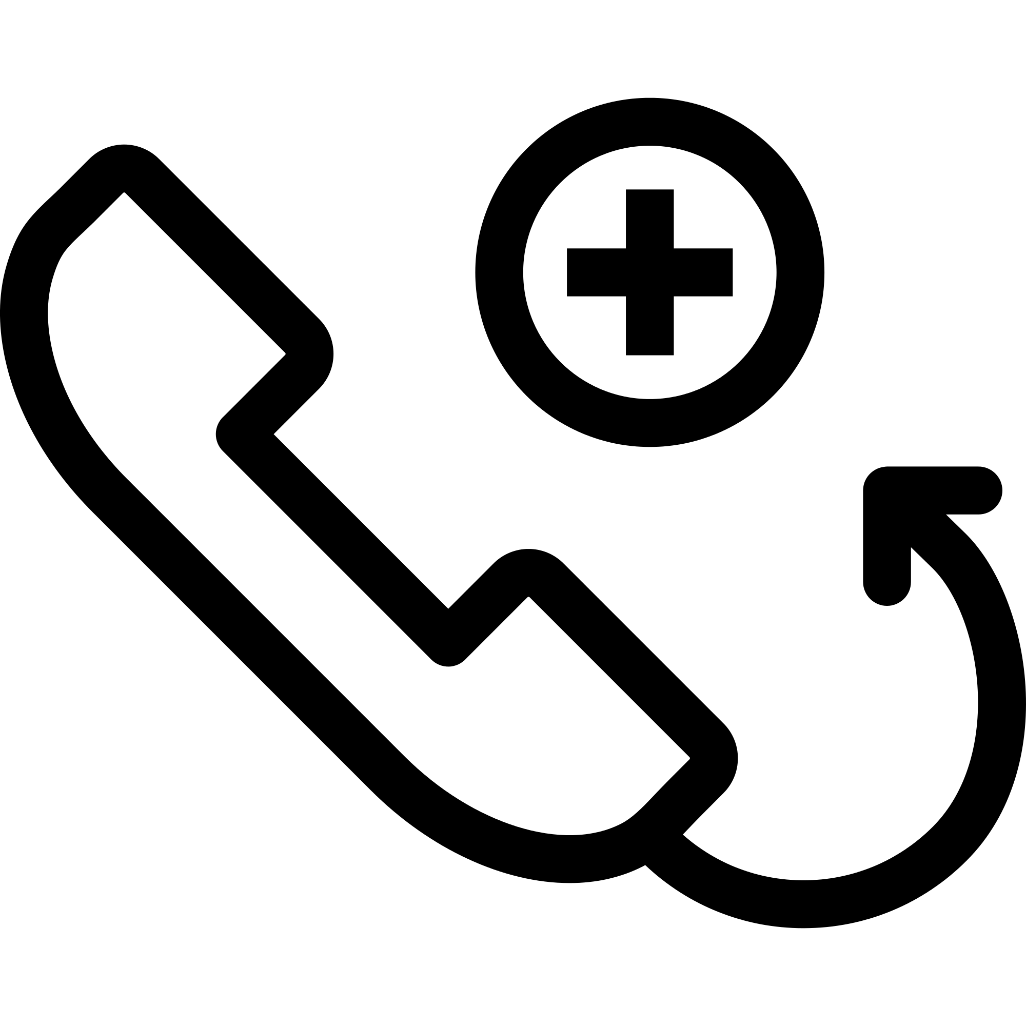 أبو الحسن
كامتيجا Camtasia Studio
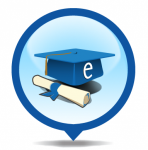 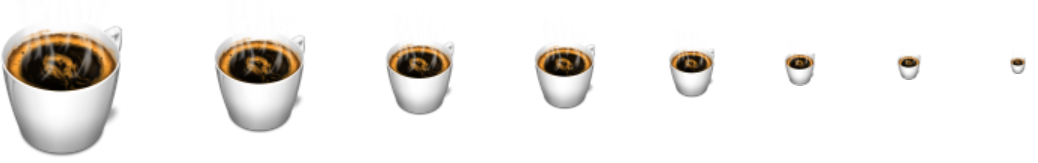 استمتع بمشروبك أثناء الدورة!
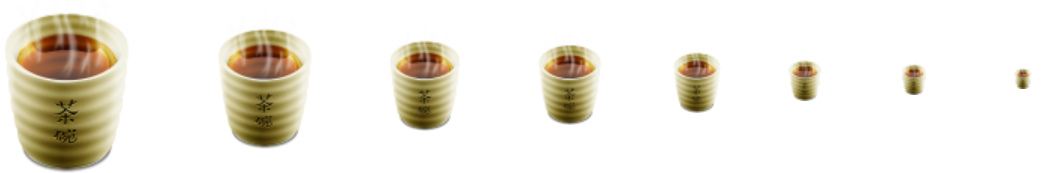 أبو الحسن
ما الهدف من استخدام التكنولوجيا في التعليم؟
أبو الحسن
فكر و في نهاية جلسة اليوم أجب!
ما هي المشكلات التعليمية التي يمكن لويبلي أن يحلها؟
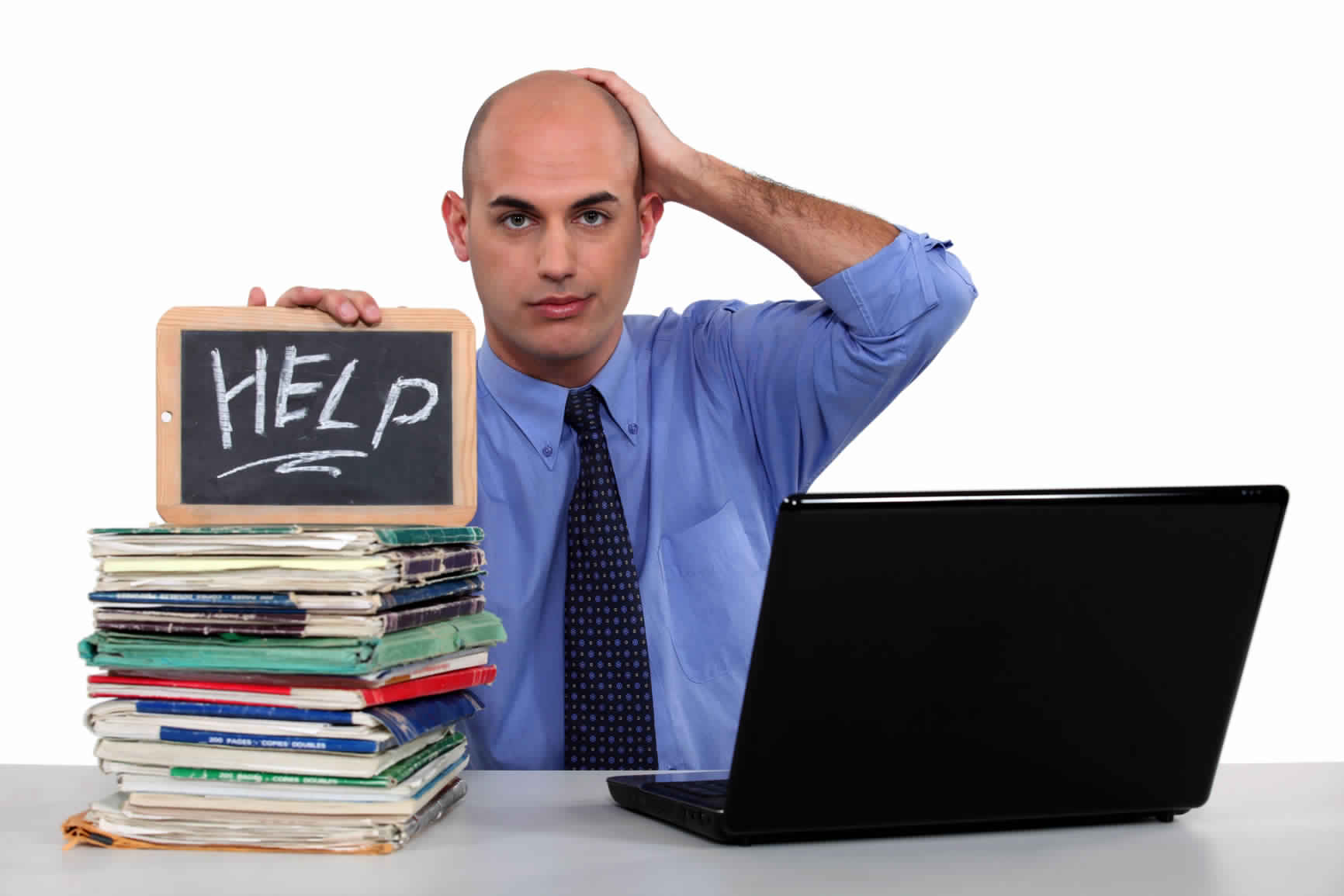 أبو الحسن
ويبلي Weebly
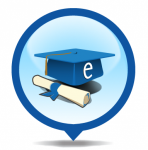 ويبلي هو موقع ويب مجاني يعتمد على الودجات لصناعة مواقع ويب بأسهل طريقة دون الاعتماد على اللغات البرمجية مثل html, php, css. 
ويكيبيديا
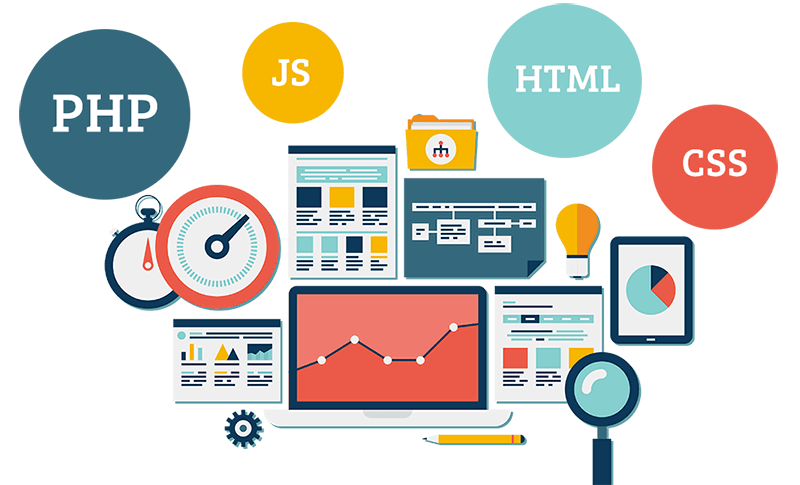 أبو الحسن
المؤسسون
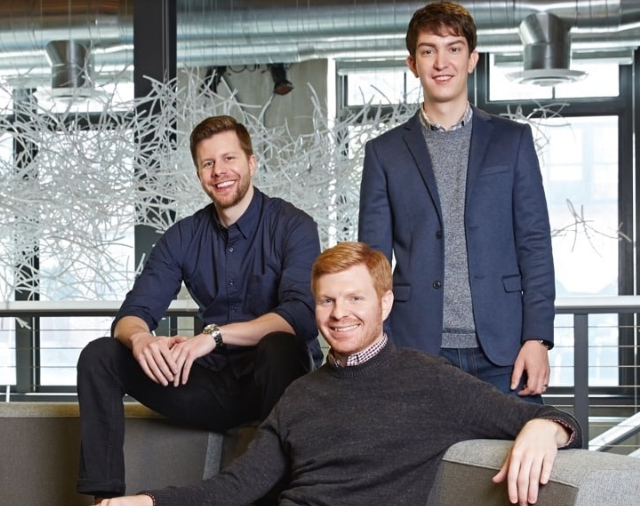 رأى ديفيد، دان، و كريس مدى الصعوبة لأصدقائهم في وضع أعمالهم على الإنترنت فتعاونوا من أجل بناء أول خدمة تتيح للجميع إنشاء موقع عالي الجودة بسهولة.
في عام 2007 رأى الموقع النور
Weebly was founded by college friends David, Dan and Chris.
أبو الحسن
[Speaker Notes: https://www.weebly.com/about]
ويبلي Weebly
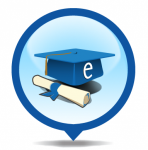 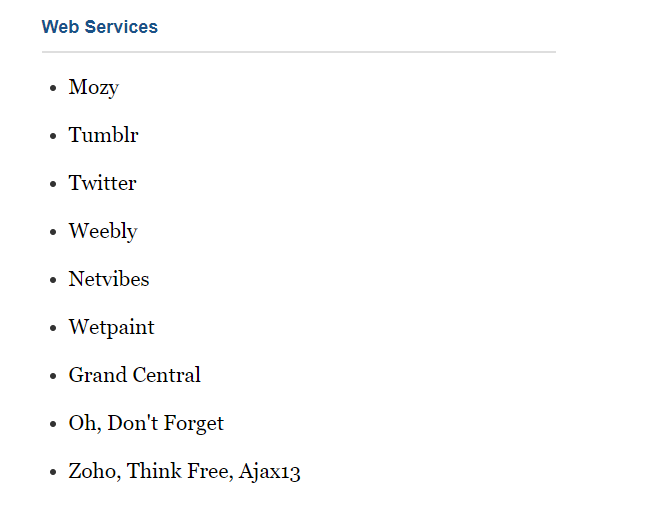 موقع نسخ احتياطي
حصل موقع ويبلي على المركز الرابع لأفضل المواقع حسب مجلة تايم.
ويكيبيديا
أبو الحسن
رابط المقال على مجلة تايم
http://content.time.com/time/specials/packages/completelist/0,29569,1633488,00.html
لماذا ويبلي؟
للمعلم : إنشاء موقع خاص بالفصل، أو المدرسة، أو عام لمشاركة إنجازاته و أعماله.
للطالب: يمكن للطالب إنشاء صفحات تتصل بمواده الدراسية كمدونة متطورة جدا و سهلة.
يستخدم في المرحلة الثانوية و الجامعية كمشروع تخرج (إنشاء موقع يروج لفكرة رائدة أو مناقشة قضية ساخنة).
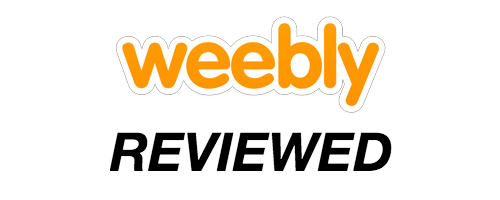 أبو الحسن
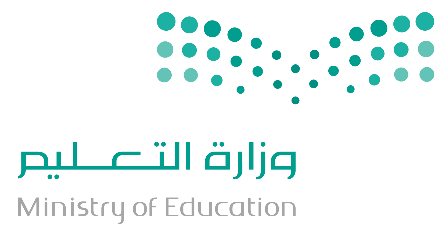 ميزات ويبلي Weebly
أكثر من 30 مليون مستخدم.
 أكثر من 40 مليون موقع.
 أكثر من 325 مليون زيارة شهرية فريدة.
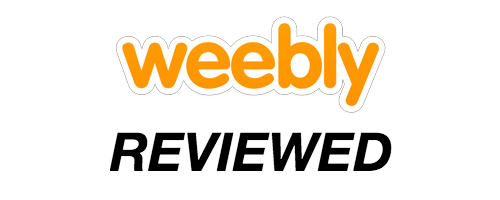 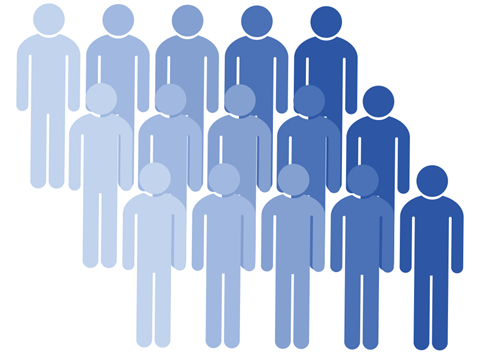 أبو الحسن
ميزات ويبلي Weebly
متوفر للأجهزة الذكية و هي كافية لبناء موقع كامل (لماذا لا نريدها في دورات التدريب؟)
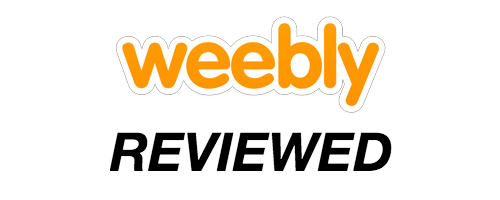 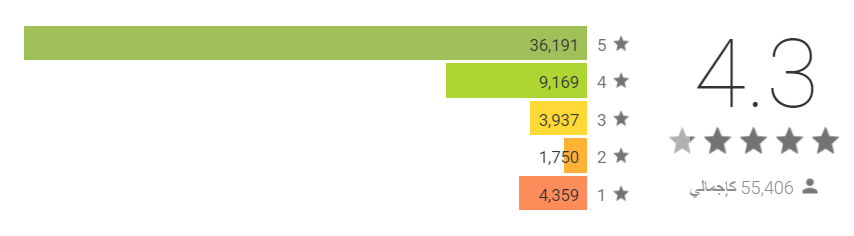 أبو الحسن
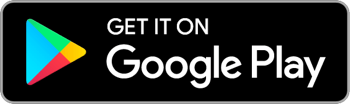 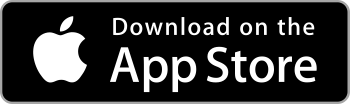 ميزات ويبلي Weebly
الأمان: الموقع يتولى جانب الحماية للموقع و النسخ الاحتياطي.
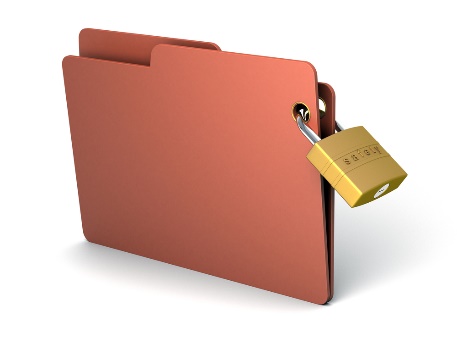 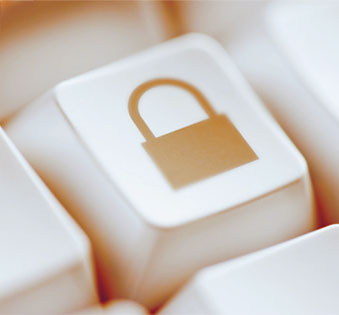 أبو الحسن
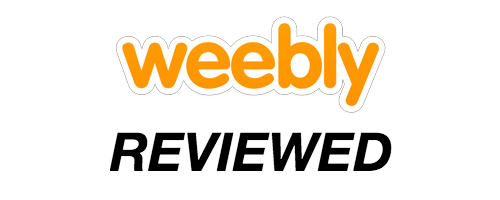 ميزات ويبلي Weebly
سهولة الاستخدام. بسبب واجهته السهلة و الجميلة.
أبو الحسن
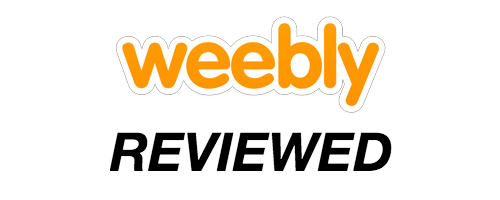 ميزات ويبلي Weebly
السرعة: سيرفرات الاستضافة سريعة.
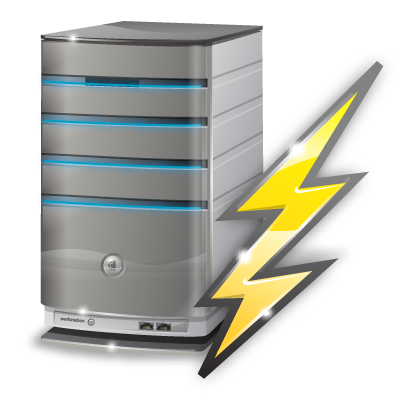 أبو الحسن
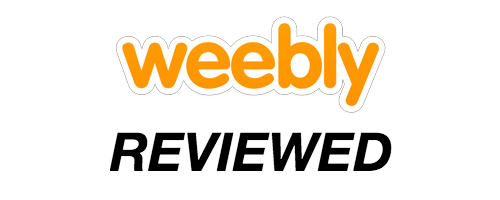 ميزات ويبلي Weebly
الدعم الفني جيد.
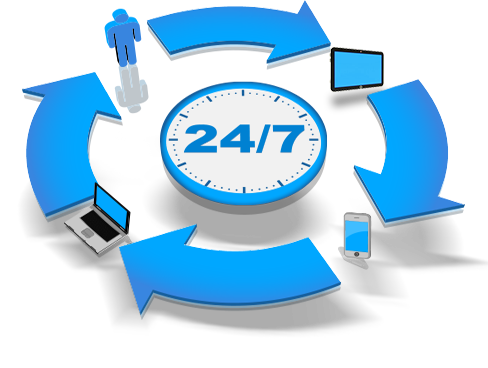 أبو الحسن
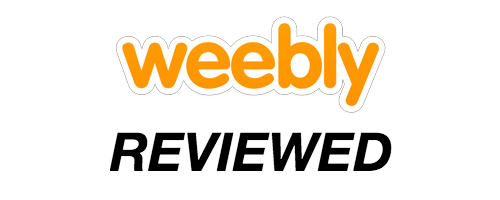 ميزات ويبلي Weebly
إمكانية تعاون عدة أشخاص على نفس الموقع.
سهولة إنشاء متجر إلكتروني.
إمكانية حماية أجزاء من موقعك بكلمة مرور، حيث لا يستطيع مشاهدته إلا من يعرفها.
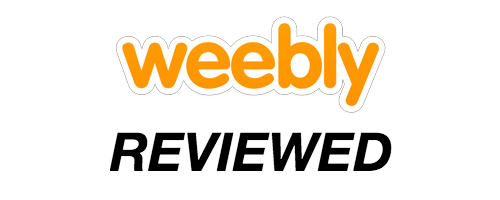 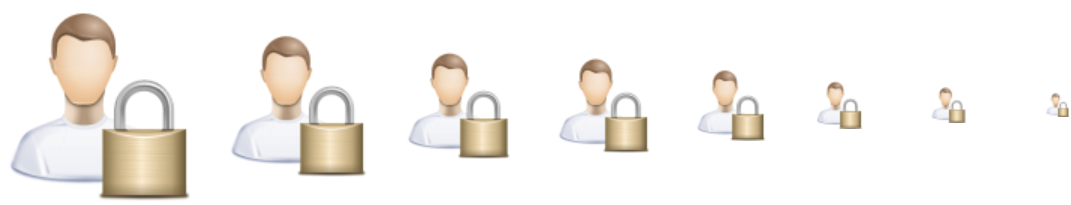 أبو الحسن
ميزات ويبلي Weebly
الخدمات المدفوعة متوفرة بأسعار منافسة.
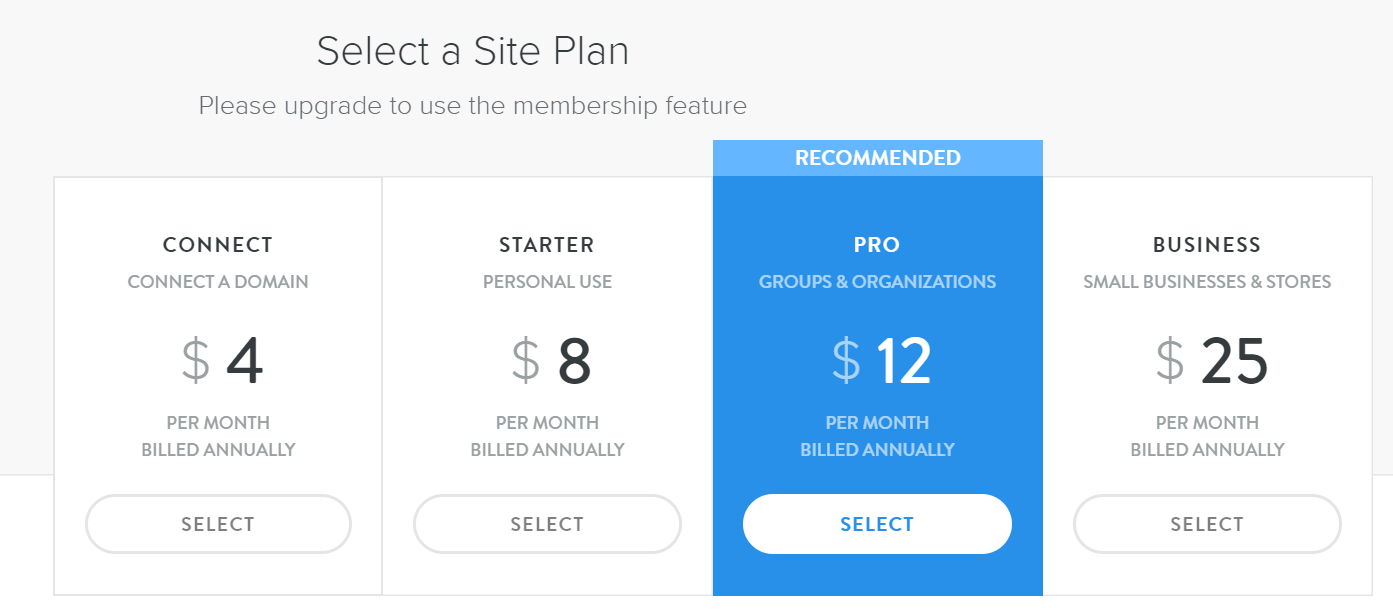 أبو الحسن
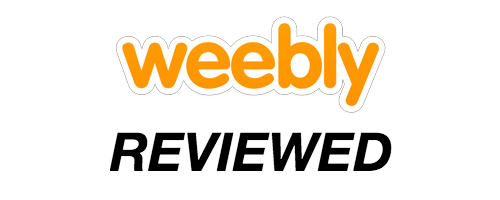 ميزات ويبلي Weebly
يوصف ويبلي بأنه
 WYSIWYG (what you see is what you get)
هذا يشير إلى أن ما تراه في أثناء التصميم هو ما سيشاهده الزوار فعليا
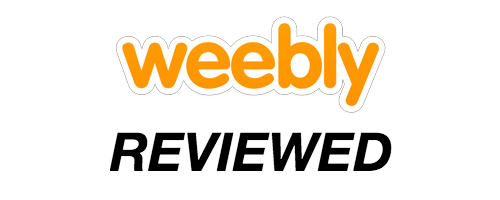 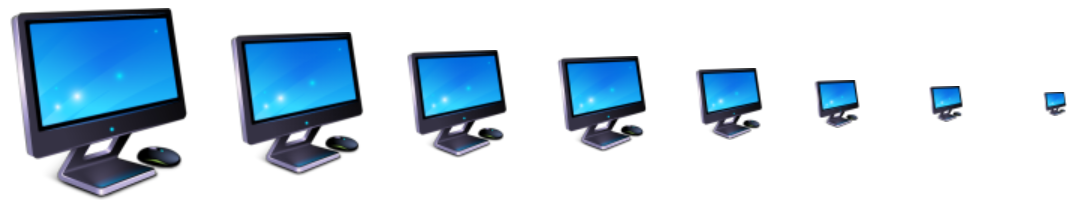 أبو الحسن
ميزات ويبلي Weebly
لدى أغلب الطلاب خبرة جيدة في التعامل بشكل رقمي و تقني.
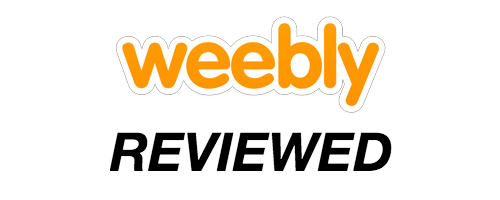 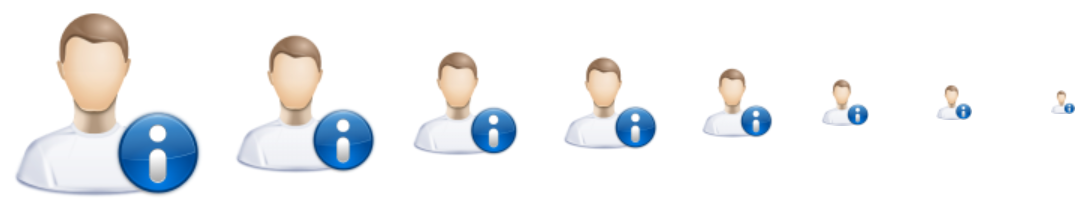 أبو الحسن
ميزات ويبلي Weebly
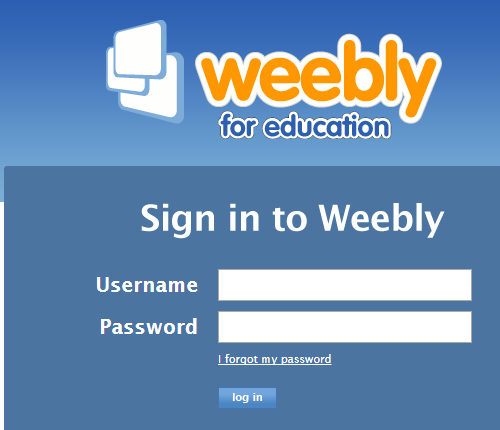 مدخل آمن خاص بالطلاب
أبو الحسن
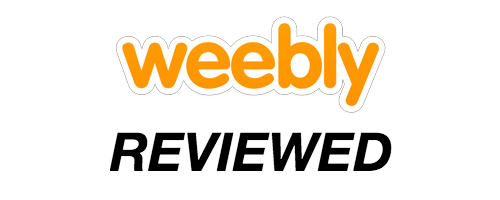 نقاط سلبية
نقل محتويات من موقع سابق ليس مرنا.
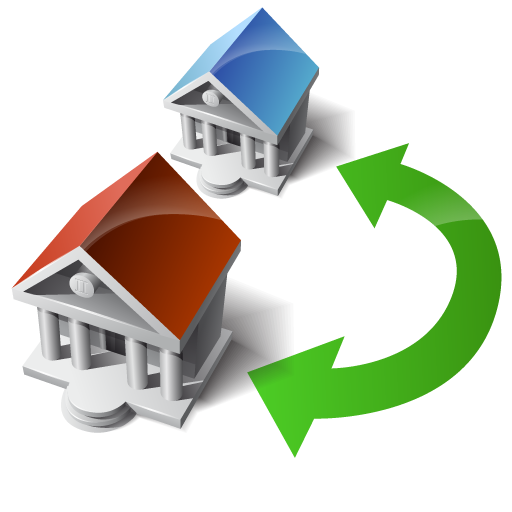 أبو الحسن
مقارنة بين ويبلي و ووردبريس
ووردبريس
ويبلي
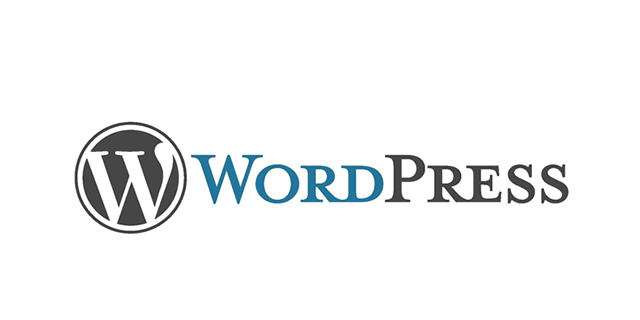 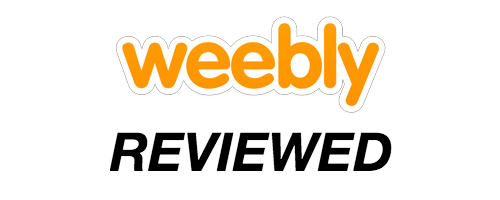 وورد بريس: موقع تدوين متقدم بترخيص المصادر المفتوحة مما يعني أن كود البرمجة متاح للجميع ( open source website builder ) و لذا تتوفر له كثير من الإضافات (و إن كان بعضها ليس بجودة كافية)
نظام مغلق ( closed system) كود البرمجة ليس متاحا و لذا لا تتوفر له إضافات غير رسمية.
لا يتطلب خبرة برمجية أو تصميمية
وورد بريس: يحتاج لخبرة واسعة لتحقيق الاستفادة المثالية
دعم مركزي من فريق الموقع، و سهولة الموقع لا تضطرك للحاجة للدعم الفني
الدعم الفني وفير من جهات عديدة و ليست مركزية و بعض المشاكل لا تجد حلاً.
[Speaker Notes: https://www.websitebuilderexpert.com/weebly-vs-wordpress-comparison-chart/]
مقارنة بين ويبلي و ووردبريس
ووردبريس
ويبلي
التحديثات و الصيانة ليست أمرا سهلا و حينما يتم تحديث الموقع فعليك البحث عن تحديث الإضافات التي تستخدمها.
كل مسائل التحديث و ضمان التناسق بين المحتويات مكفولة بواسطة فريق التطوير و لا صلة للمستخدم بها.
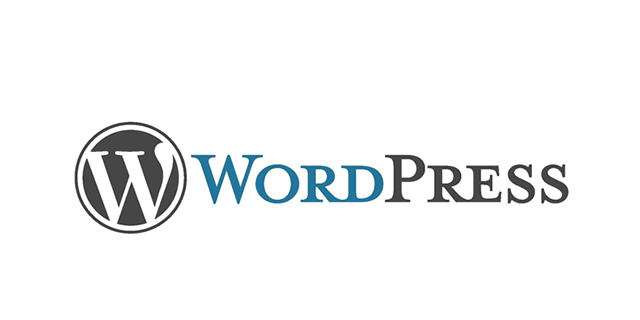 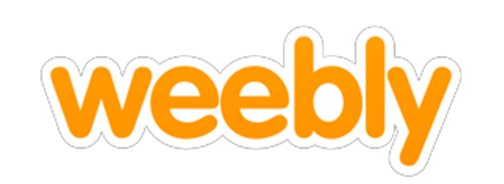 أبو الحسن
[Speaker Notes: https://www.websitebuilderexpert.com/weebly-vs-wordpress-comparison-chart/]
مقارنة بين ويبلي وويكس
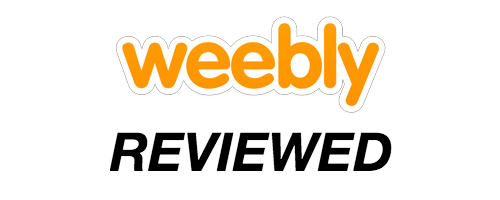 ويكس
ويبلي
100 مليون حساب مسجل
40 حساب مسجل
يمكن تغيير القوالب بعد اختيارها و العمل عليها
لا يمكن تغيير القوالب بعد اختيارها و العمل عليها
محتويات الترويسة محدودة إذ لا يمكن إضافة بعض العناصر
مرونة أكثر
الخطة المجانية: 5 صفحات
المدفوعة الأساسية: 10 صفحات
عدد صفحات غير محدود
سرعة في التطوير و التحديث
الإضافات و التحسينات بطيئة
[Speaker Notes: https://www.websitebuilderexpert.com/wix-vs-weebly-which-website-builder-is-better/]
مقارنة بين ويبلي وويكس
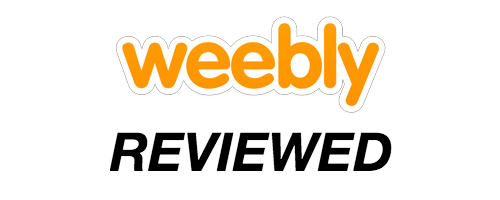 ويكس
ويبلي
لا يمكنك نقل موقع لمضيف آخر
يوفر خاصية التصدير لنقل الموقع لمضيف آخر
أسعار الخدمات من 5 دولار حتى 25 دولار أمريكي شهريا
أسعار الخدمات من 8 دولار حتى 38 دولار أمريكي شهريا
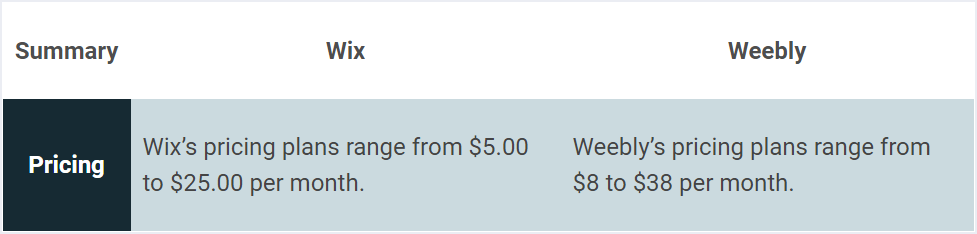 [Speaker Notes: https://www.websitebuilderexpert.com/wix-vs-weebly-which-website-builder-is-better/]
مقارنة بين ويبلي وويكس
ويكس
ويبلي
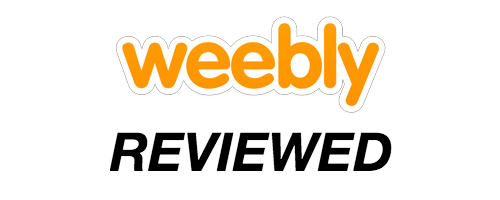 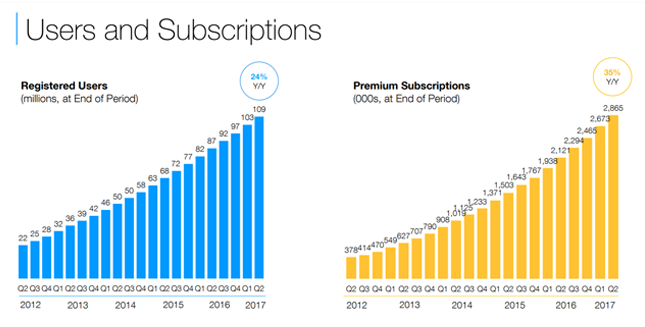 Registered Wix users grew 24% every year. Paying Wix users grew 35% every year.
[Speaker Notes: https://www.websitebuilderexpert.com/wix-vs-weebly-which-website-builder-is-better/]
مقارنة بين ويبلي وويكس
ويكس Wix
ويبلي Weebly
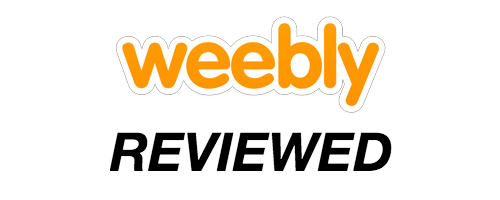 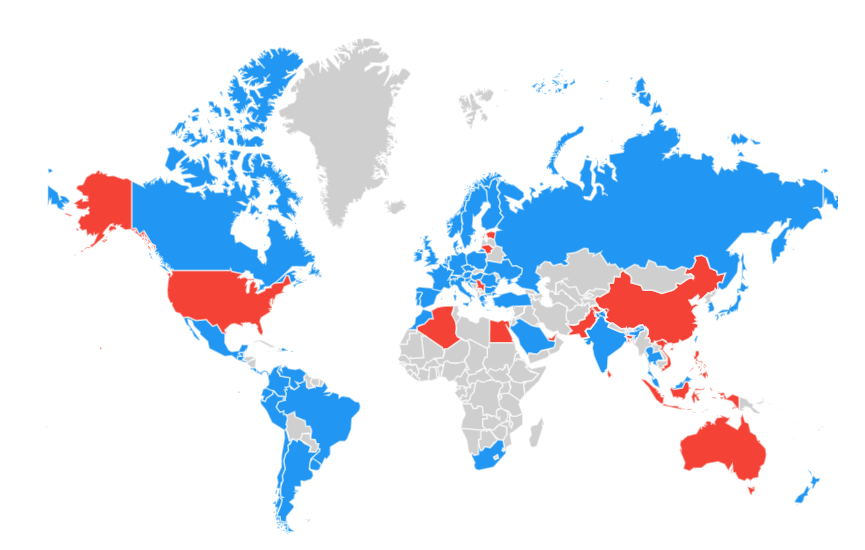 شعبية الموقعين في جميع أنحاء العالم من 2004 حتى الآن
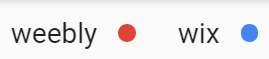 [Speaker Notes: https://trends.google.com/trends/explore?date=all&q=wix,weebly
https://www.websitebuilderexpert.com/wix-vs-weebly-which-website-builder-is-better/]
مقارنة بين ويبلي وويكس
ويبلي Weebly
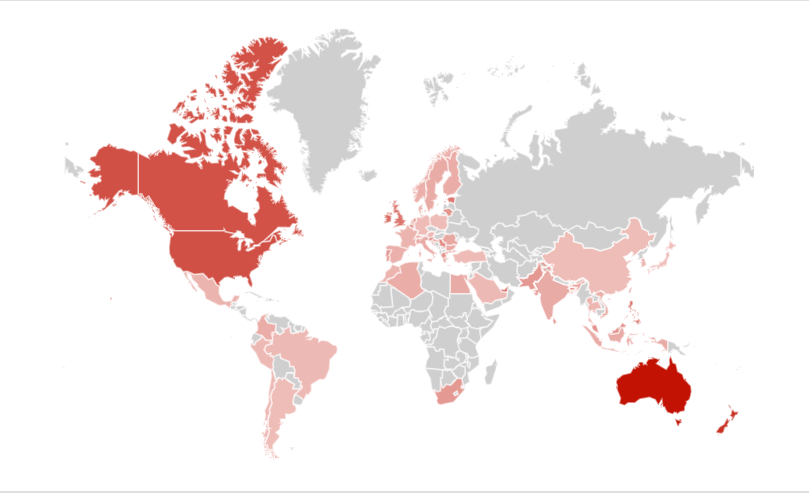 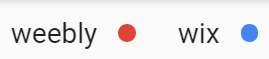 مستوى الاهتمام حسب المنطقة
[Speaker Notes: https://trends.google.com/trends/explore?date=all&q=wix,weebly]
مقارنة بين ويبلي وويكس
ويكس Wix
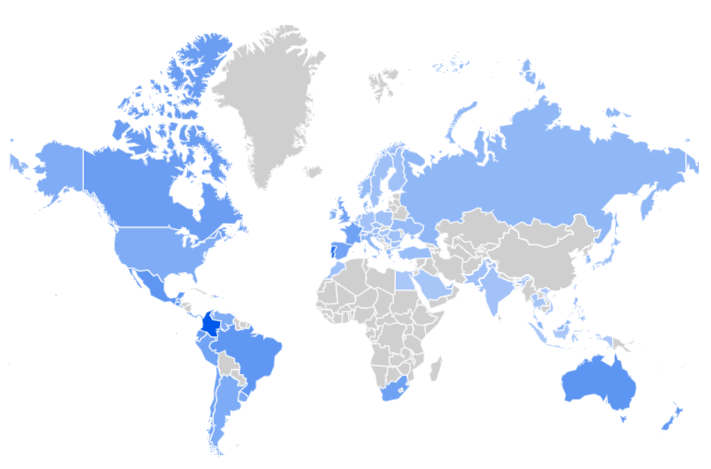 مستوى الاهتمام حسب المنطقة
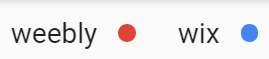 [Speaker Notes: https://trends.google.com/trends/explore?date=all&q=wix,weebly]
مقارنة بين ويبلي وويكس
ويكس Wix
ويبلي Weebly
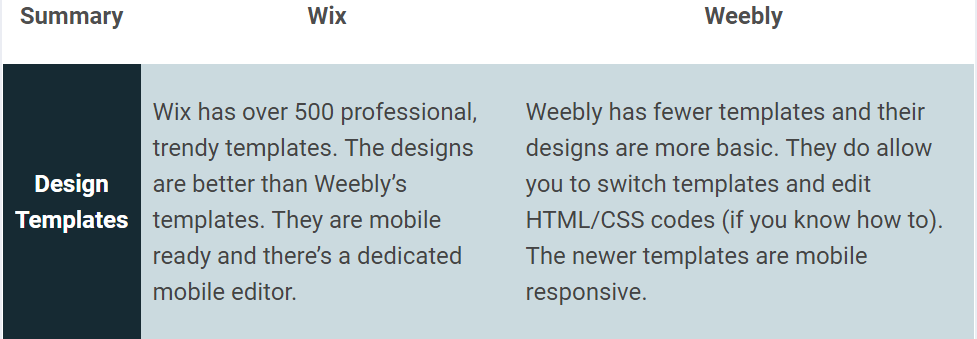 قوالب التصميم
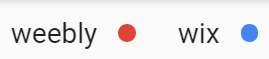 [Speaker Notes: https://trends.google.com/trends/explore?date=all&q=wix,weebly
https://www.websitebuilderexpert.com/wix-vs-weebly-which-website-builder-is-better/]
مقارنة بين ويبلي وويكس
ويكس Wix
ويبلي Weebly
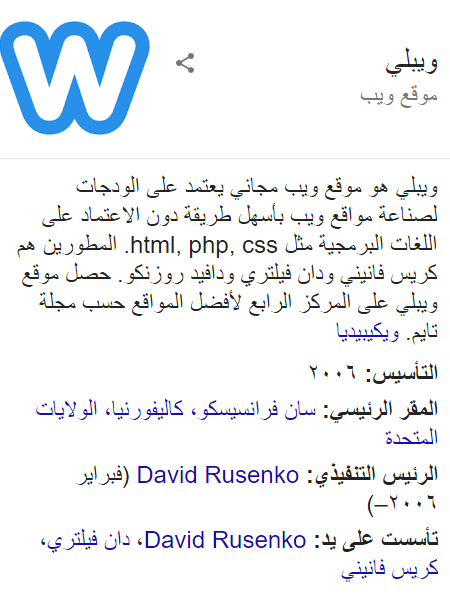 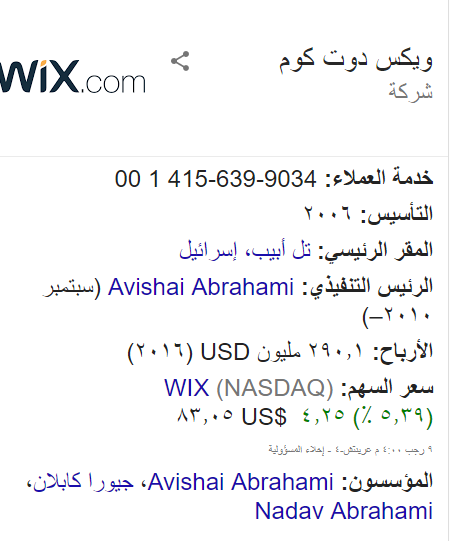 [Speaker Notes: https://trends.google.com/trends/explore?date=all&q=wix,weebly
https://www.websitebuilderexpert.com/wix-vs-weebly-which-website-builder-is-better/]
www.website.com
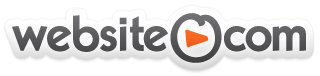 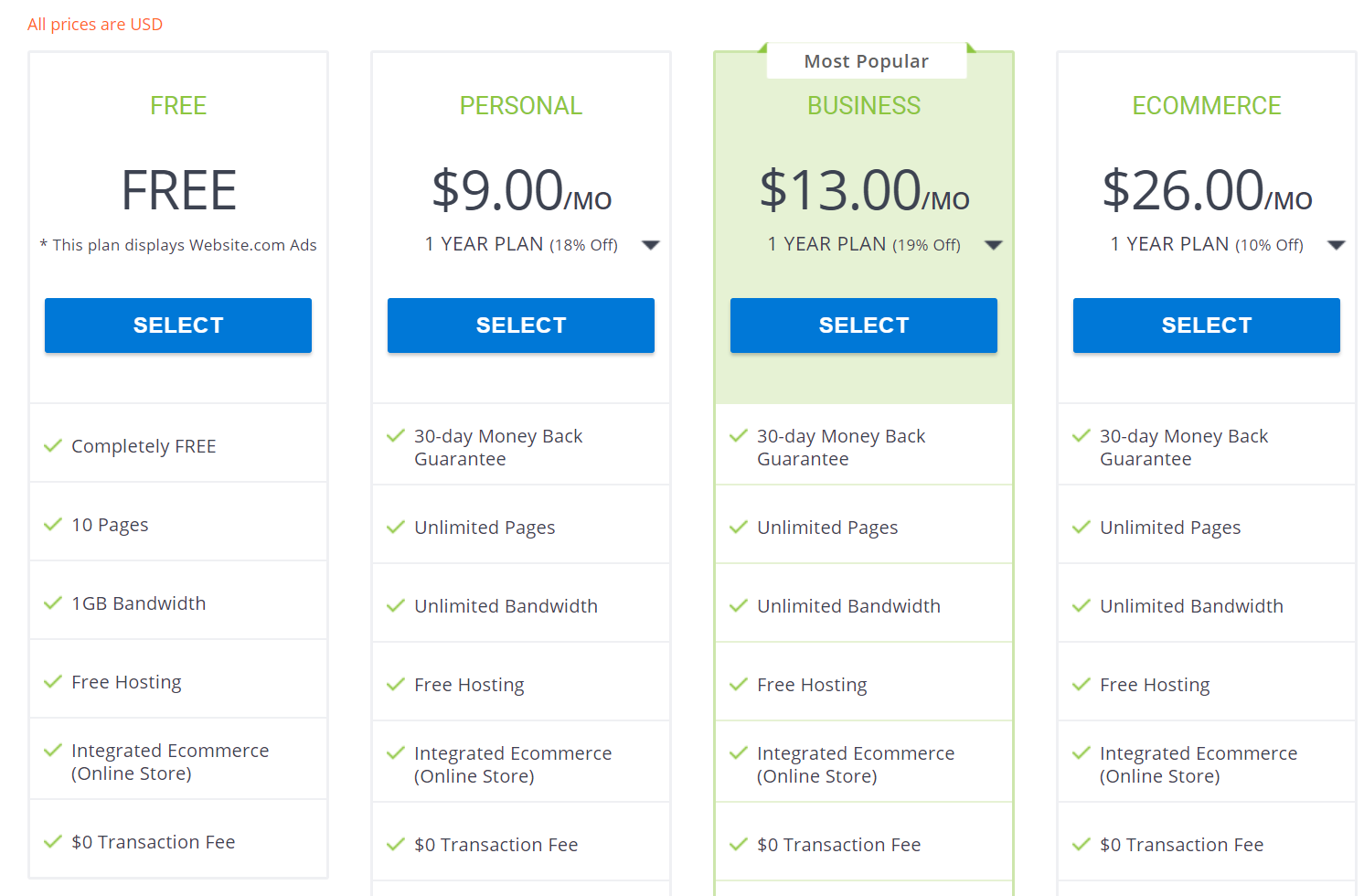 أمثلة لمواقع مصممة باستخدام ويبلي
http://essentialielts.weebly.com/
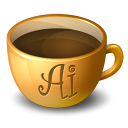 http://pln17.weebly.com/
http://oer2016.weebly.com/
http://www.douksnow.com/tech.html
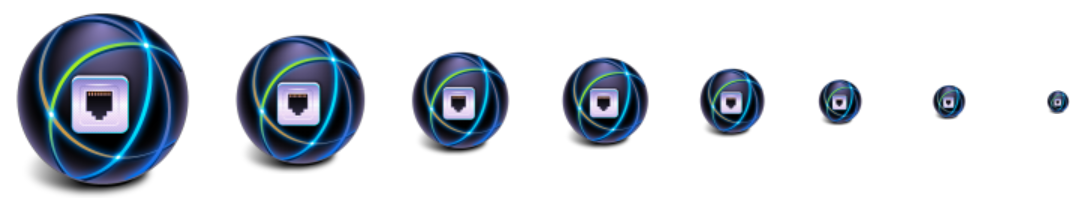 أبو الحسن
لتفادي مواجهة مشاكل أثناء التطبيق
0
فليكن لديك أكثر من متصفح على كمبيوترك (Firefox, Chrome, and IE )
1
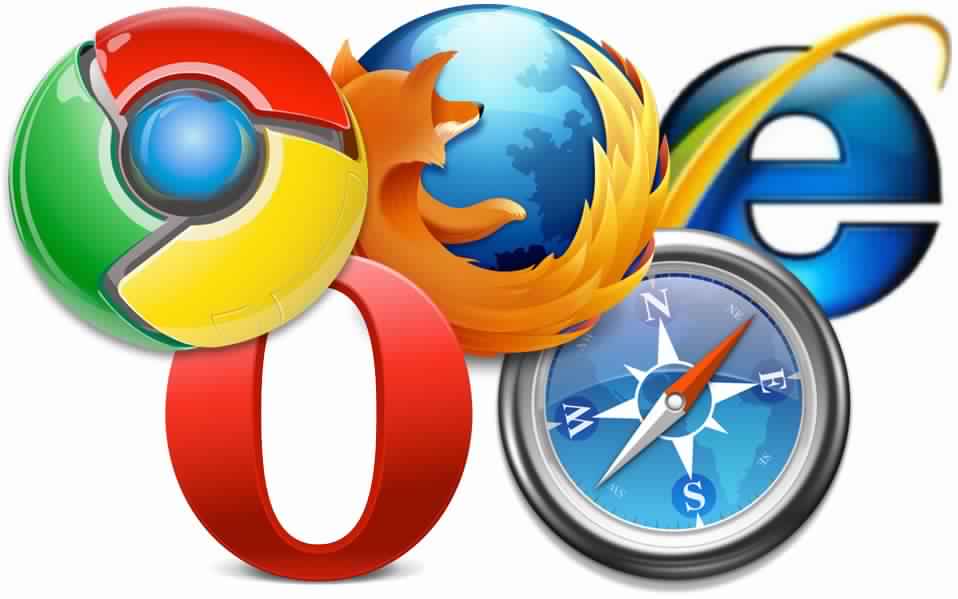 0
يفضل مسح محفوظات التصفح المؤقتة.
2
يفضل مسح محفوظات بحث قوقل المؤقتة.
3
استخدم خاصية التحديث بالضغط على F5
4
تأكد من تثبيت آخر تحديثات ويندوز و برنامج الحماية و برنامج حجب الدعايات
5
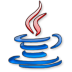 تأكد من تثبيت آخر تحديثات جافا Java
6
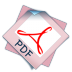 يفضل تثبيت قارئ ملفات PDF
7
أبو الحسن
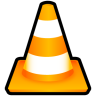 يفضل تثبيت مرمز و مشغل فيديو K-lite codec - VLCplayer
8
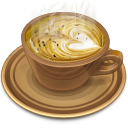 لا تتفاجأ
إذا لاحظت في بعض الأحيان أن ما تراه على كمبيوترك يختلف عما يظهر على شاشة العرض أو حتى كمبيوتر زميلك
أبو الحسن
شاهد الخطوات أولا
طبق ما شاهدته
يمكنك التشاور مع أقرب متدرب لك
أبو الحسن
ارفع يدك لدعم فني فوري
التسجيل بموقع weebly
1
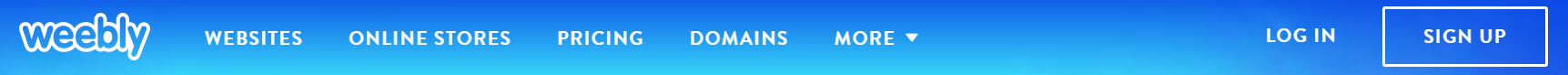 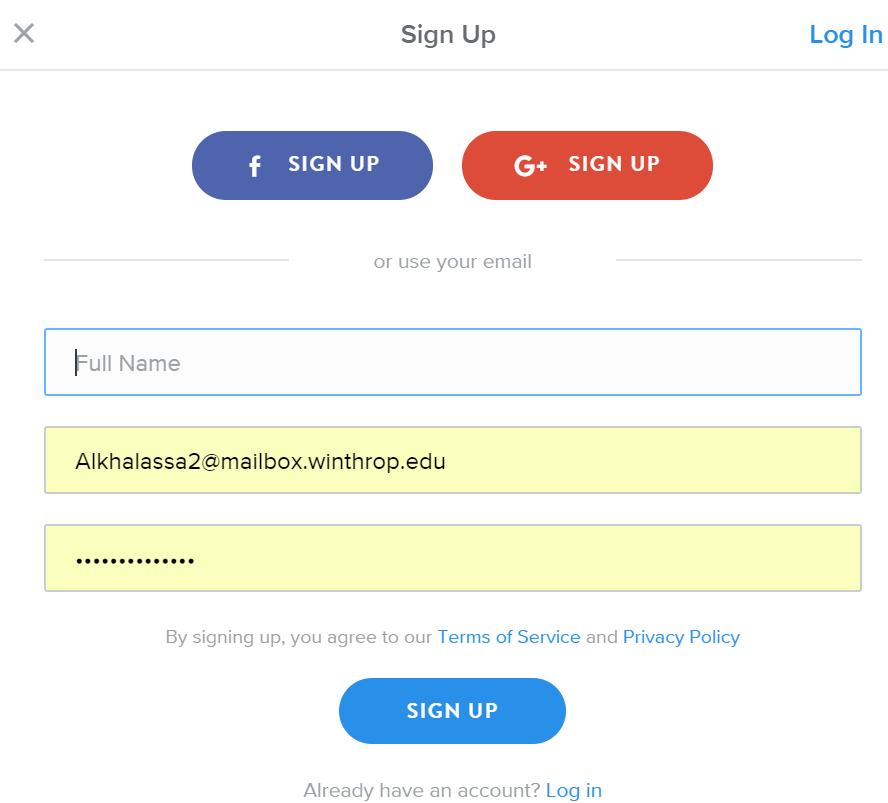 تسجيل جديد
يمكنك التسجيل باستخدام حساب فيس بوك أو قوقل
https://www.weebly.com/
أبو الحسن
[Speaker Notes: ali2060]
التسجيل بموقع weebly
2
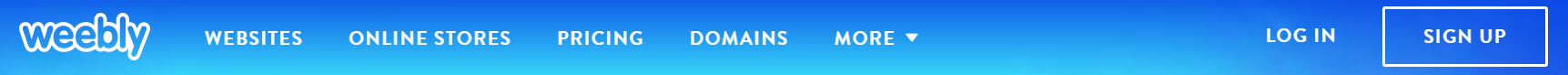 https://www.weebly.com/
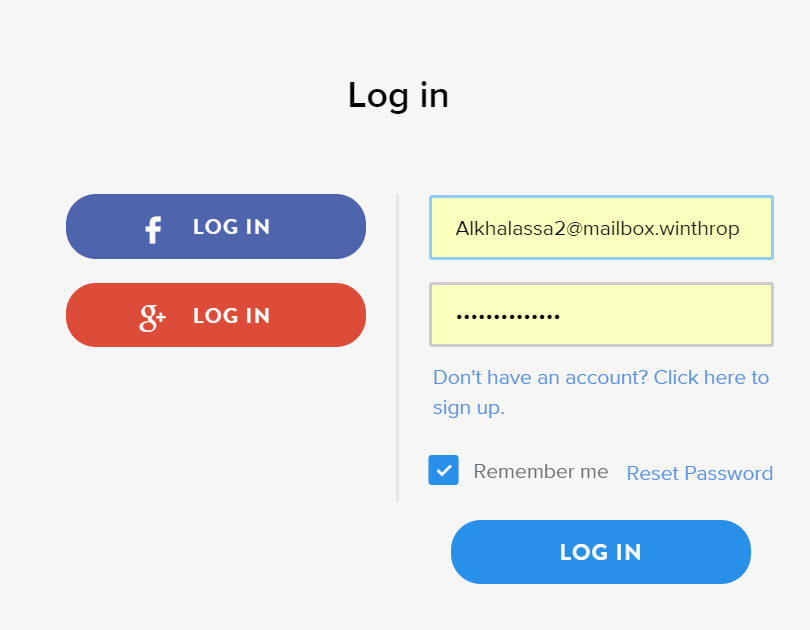 يمكنك تسجيل الدخول دون تسجيل سابق باستخدام حساب فيس بوك أو قوقل
أبو الحسن
[Speaker Notes: ali2060]
التسجيل بموقع weebly
3
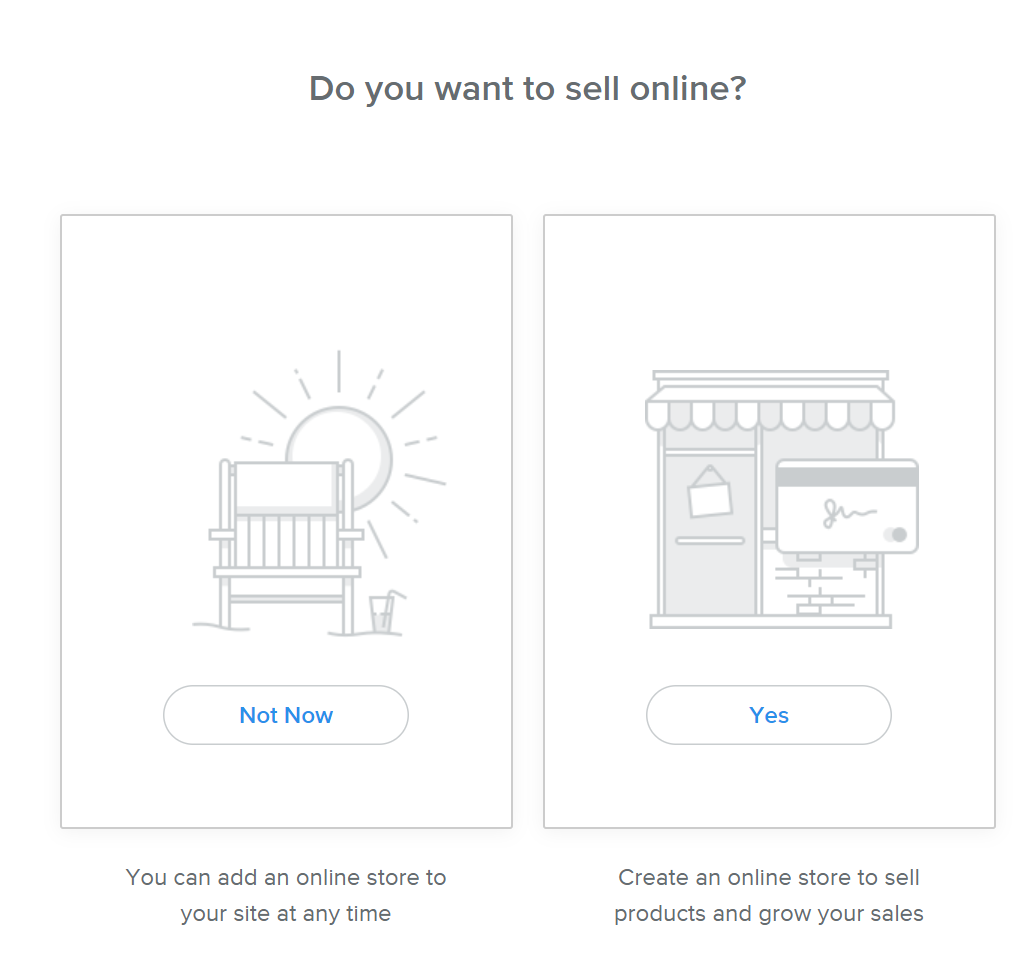 هل تريد إنشاء متجر إلكتروني باستخدام ويبلي؟
اختر نعم لتبدأ بناء متجر متطور جدا
اختر ليس الآن لتبدأ إنشاء موقع متقدم
أبو الحسن
[Speaker Notes: ali2060]
التسجيل بموقع weebly
4
الخطوة التالية هي اختيار السمة العامة للموقع
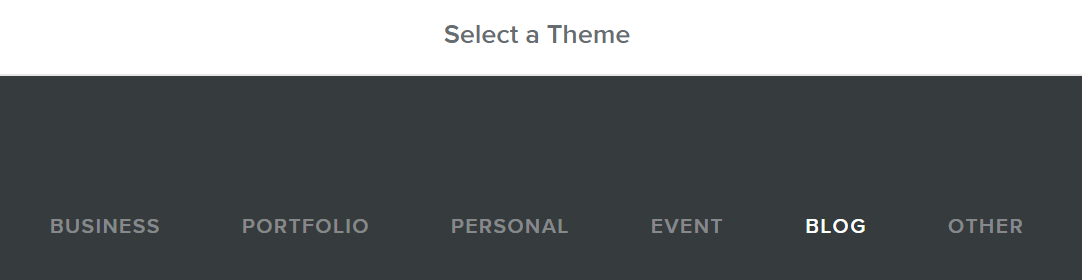 أخرى
أعمال تجارية
حقيبة
صفحات شخصية
مناسبات
مدونة
أبو الحسن
[Speaker Notes: ali2060]
التسجيل بموقع weebly
5
لمزيد من السمات
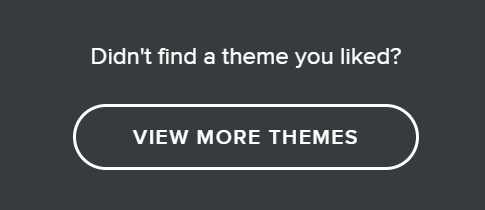 قوالب قد تكون مميزة
أبو الحسن
http://www.weebly.com/themes#vertical/featured
[Speaker Notes: ali2060]
التسجيل بموقع weebly
6
عند الضغط على أي سمة ستظهر المعاينة لها
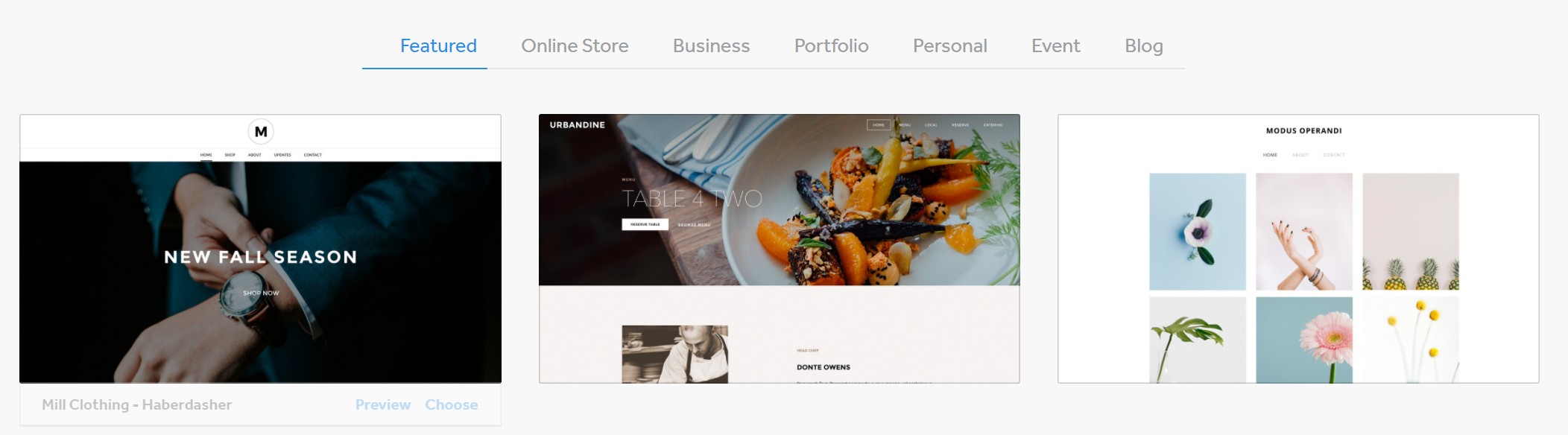 أبو الحسن
[Speaker Notes: ali2060]
التسجيل بموقع weebly
7
عند الضغط على أي سمة ستظهر المعاينة لها
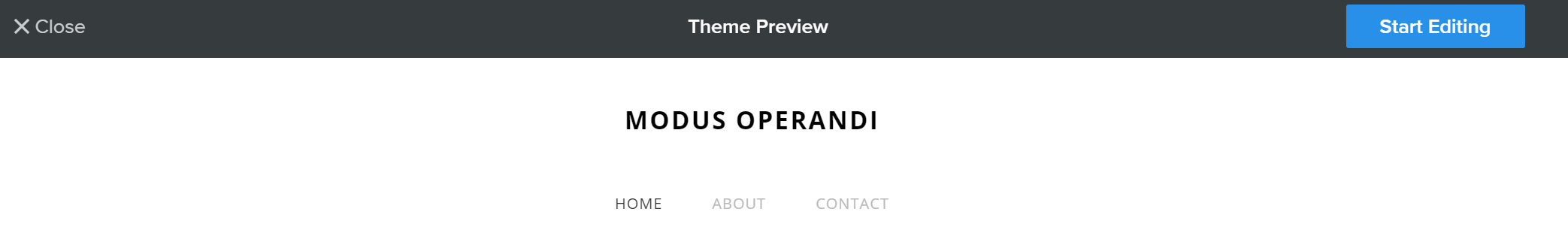 أبو الحسن
[Speaker Notes: ali2060]
التسجيل بموقع weebly
8
لاختيار هذه السمة و البدء بوضع مكونات الموقع
لإغلاق المعاينة و العودة
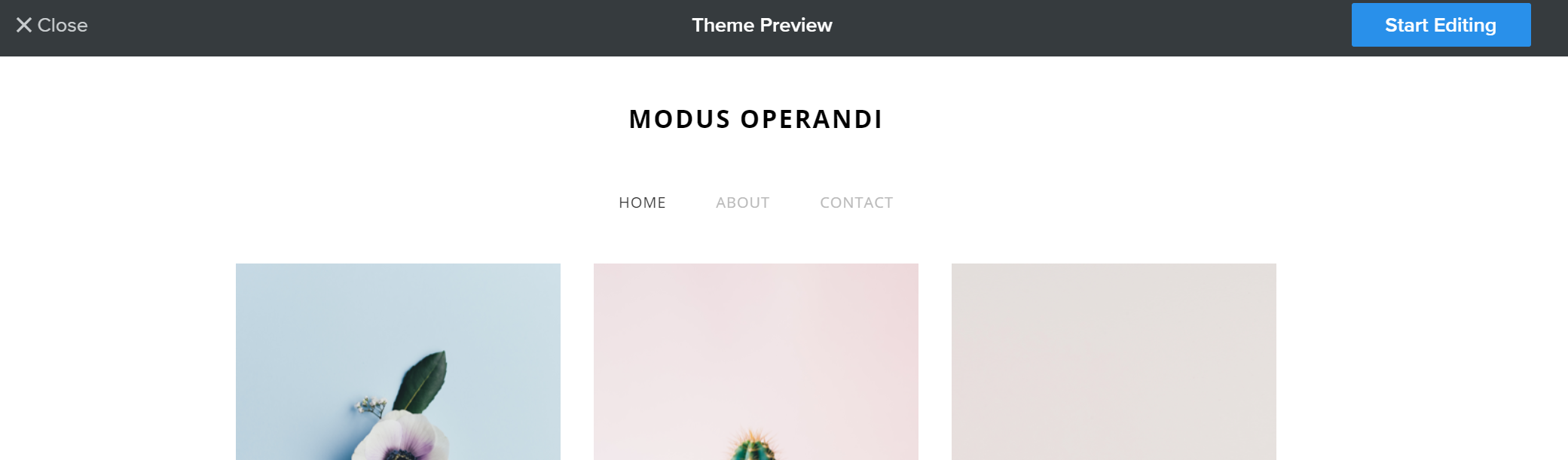 أبو الحسن
[Speaker Notes: ali2060]
التسجيل بموقع weebly
9
أحياناً ... عند الضغط على أي سمة ستظهر المعاينة بطريقة مختلفة
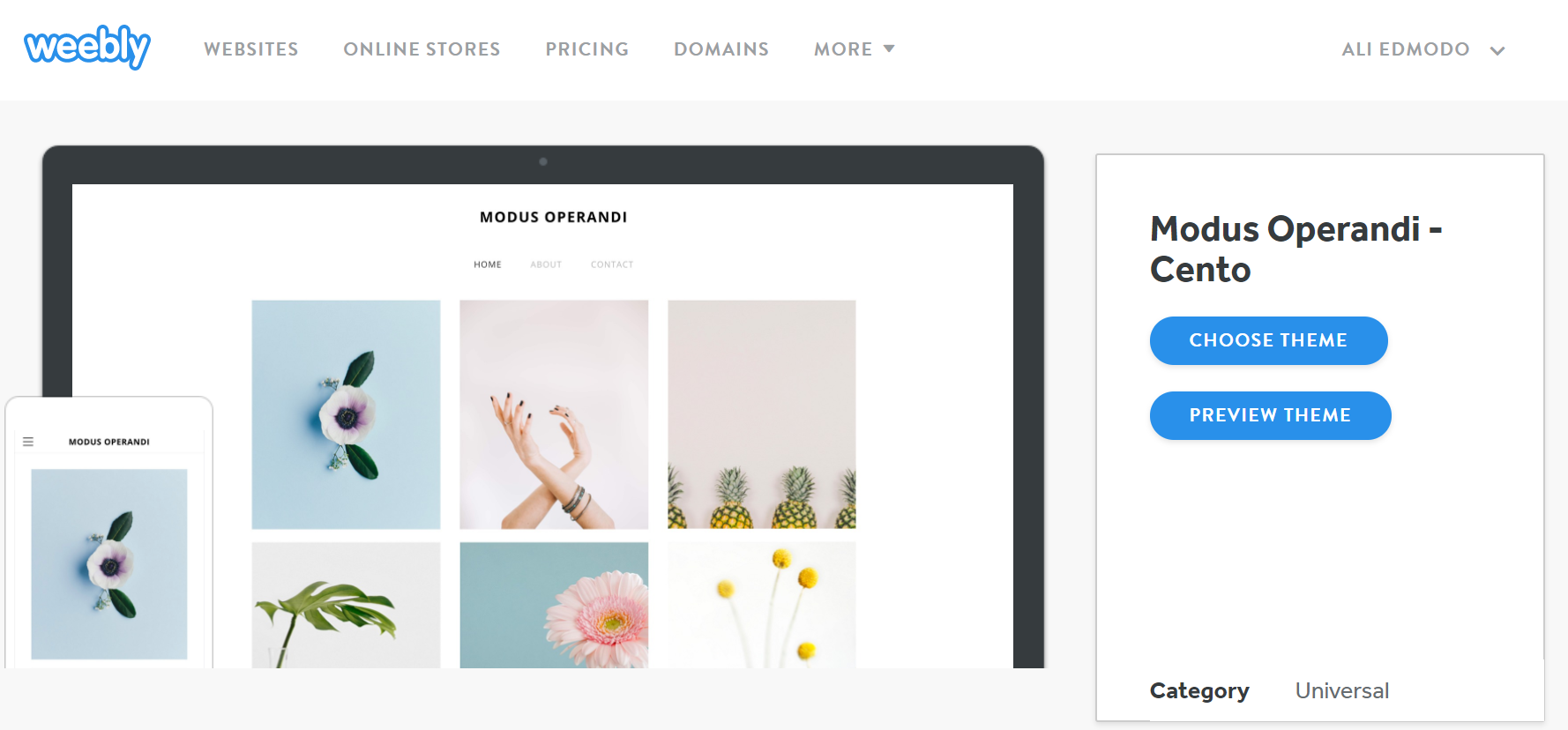 أبو الحسن
بعد اختيار السمة المناسبة
[Speaker Notes: ali2060]
التسجيل بموقع weebly – اختيار العنوان
10
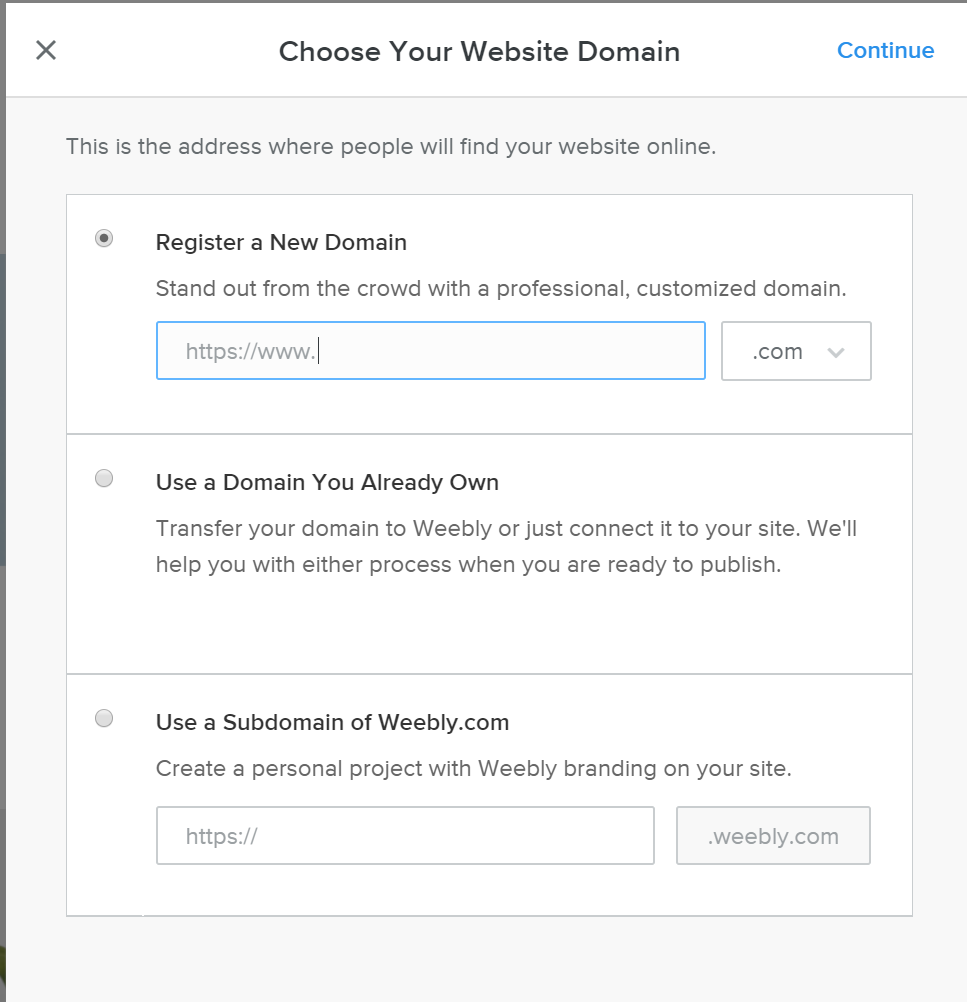 الخيار الأول: تسجيل نطاق جديد.و هذا يعني أنك ستدفع رسوماً سنوية لتملك هذا النطاق.
الخيار الثاني: استخدام نطاق موجود لديك مسبقاً.
الخيار الثالث: استخدام نطاق مجاني فرعي على ويبلي.
أبو الحسن
[Speaker Notes: ali2060]
التسجيل بموقع weebly – اختيار العنوان
11
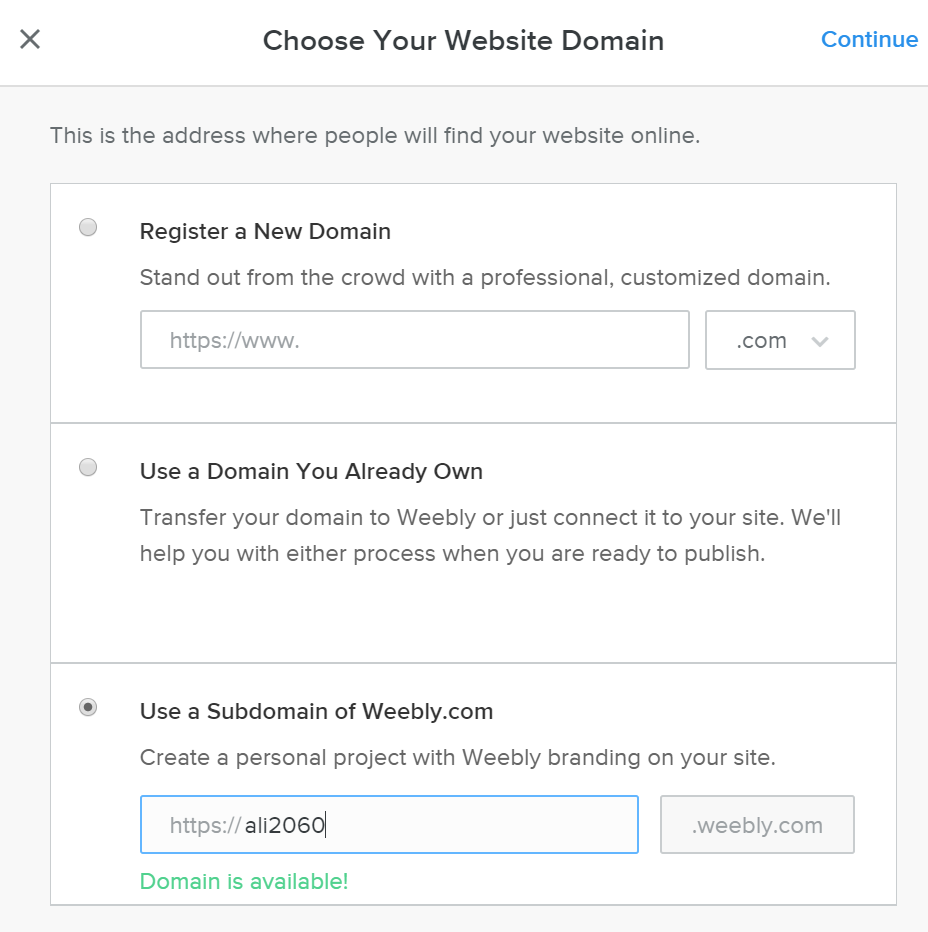 اضغط للانتقال للخطوة التالية
سيكون عنوان موقعي 
ali2060.weebly.com
اللون الأخضر يعني أن الاسم الذي اخترته متوفر للحجز
أبو الحسن
[Speaker Notes: ali2060]
بدء العمل في موقع weebly
1
لإنهاء العمل في الموقع و العودة للصفحة الرئيسة
أين نحن الآن؟
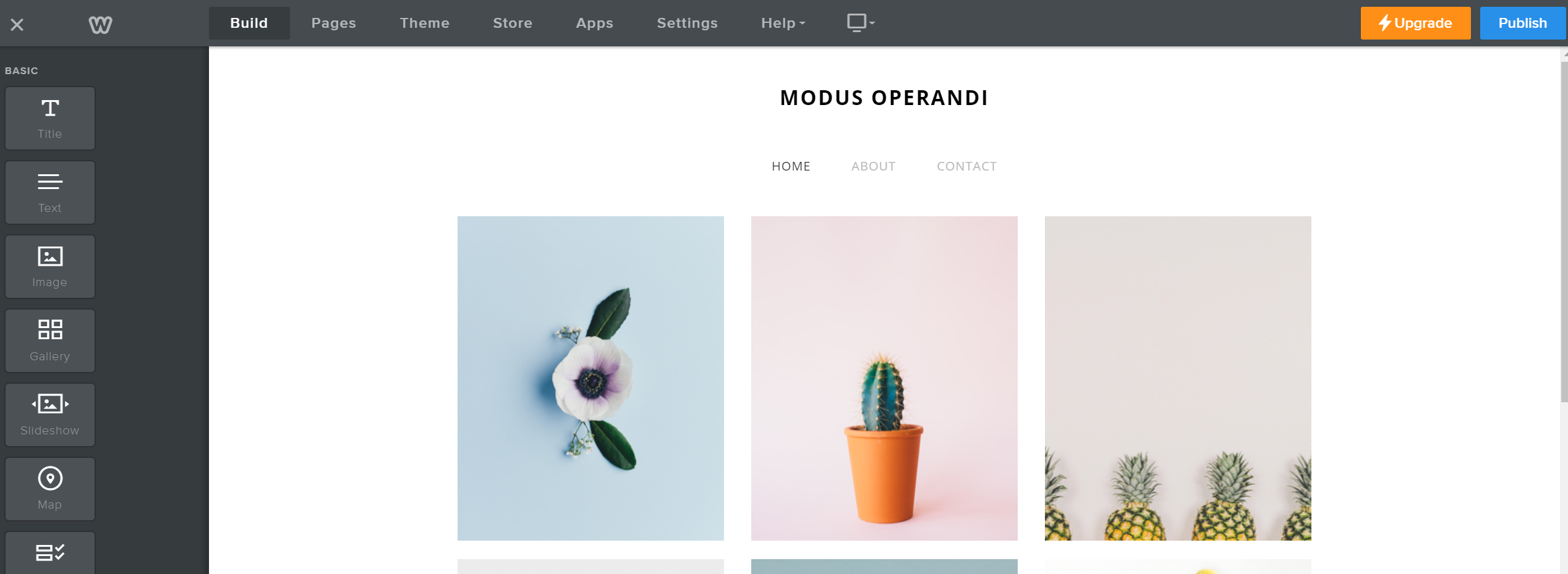 أبو الحسن
[Speaker Notes: ali2060]
بدء العمل في موقع weebly
2
عند كل مرة تقوم فيها بتحديث الموقع يجب أن تقوم بنشرها لتكون متاحة للزوار
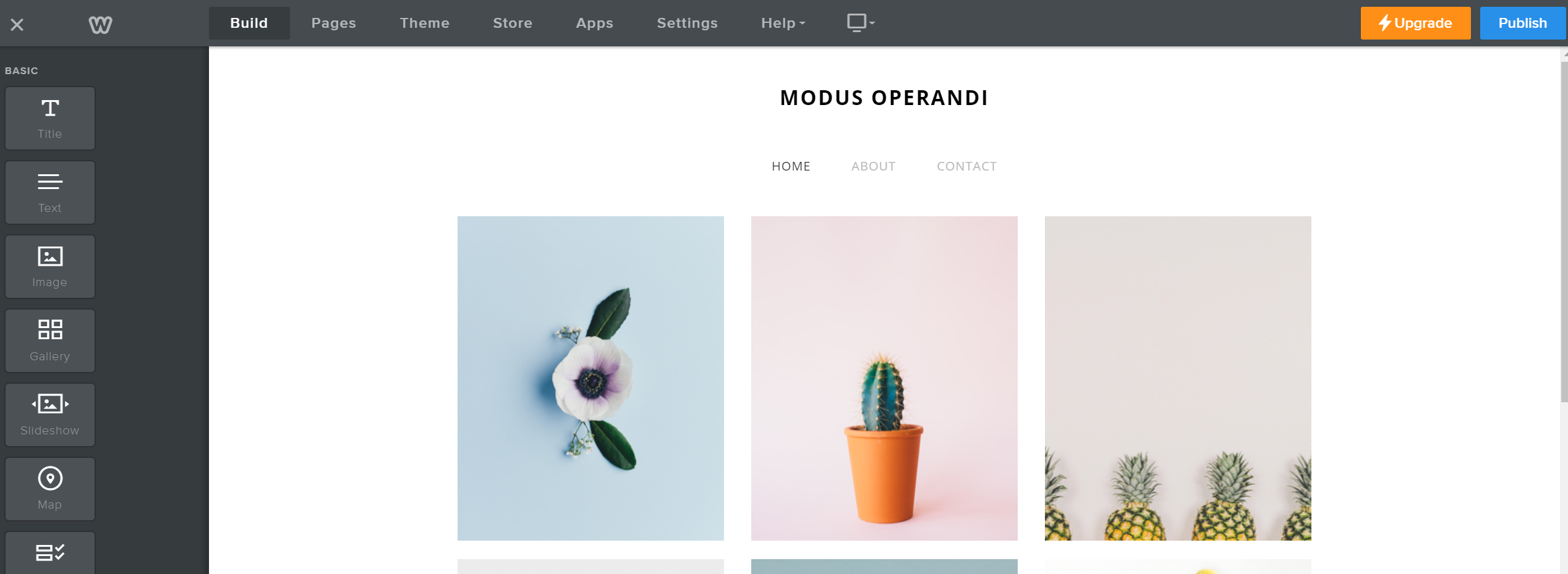 أبو الحسن
فلنبدأ العمل
[Speaker Notes: ali2060]
بدء العمل في موقع weebly
3
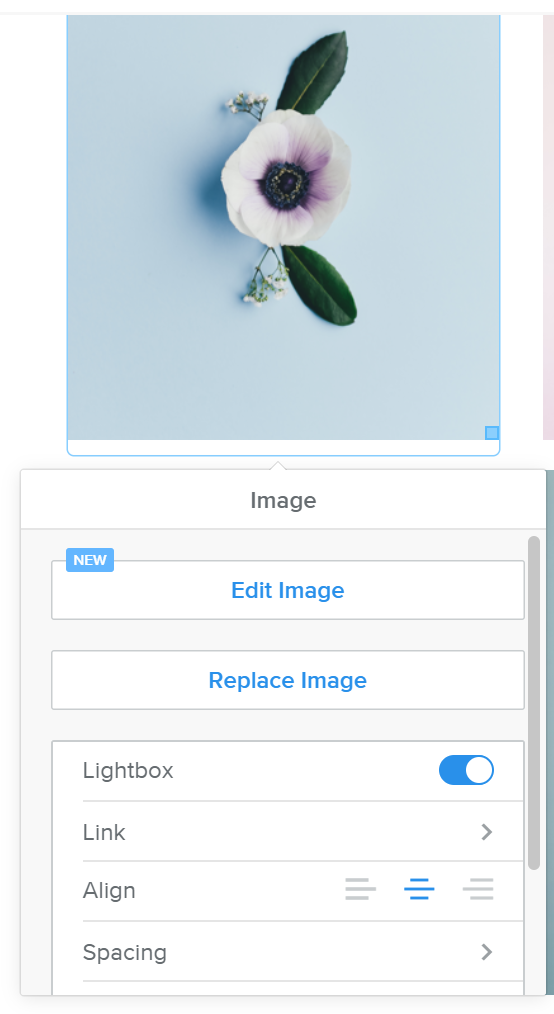 عند النقر على الصورة تظهر خياراتها
تحرير الصورة
استبدال الصورة
إطار الصورة
استخدام رابط
محاذاة الصورة
المسافات للصورة
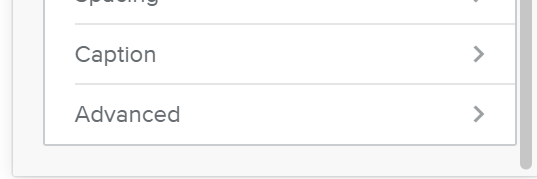 أبو الحسن
عنوان الصورة
خيارات متقدمة
[Speaker Notes: ali2060]
بدء العمل في موقع weebly
4
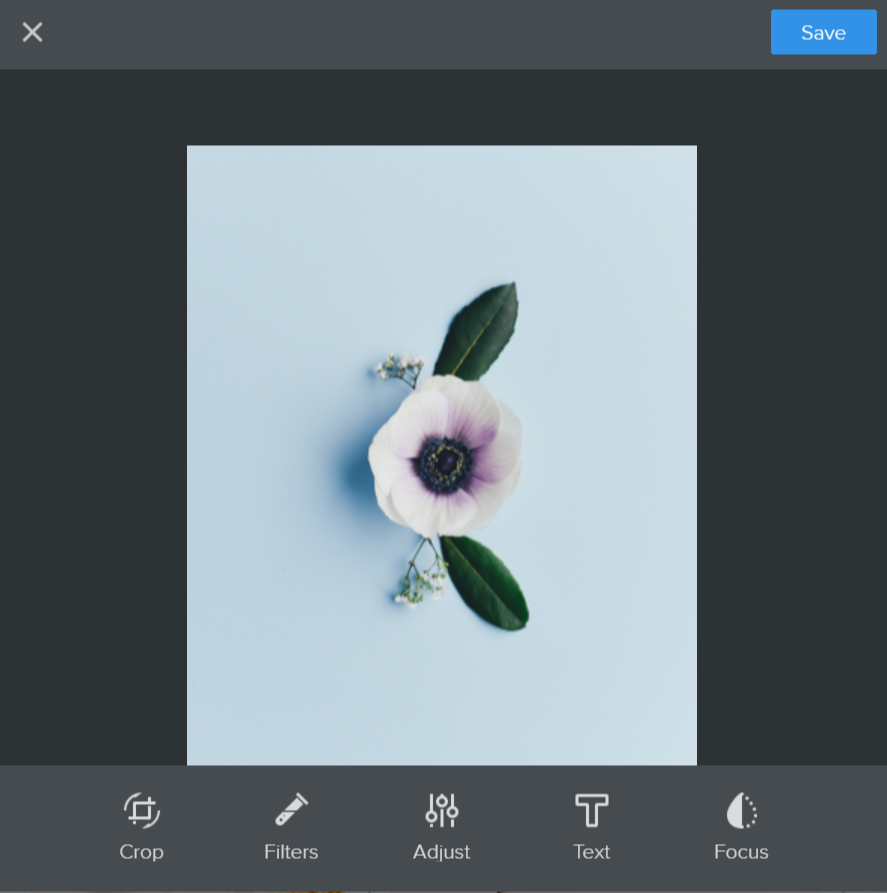 لحفظ التغييرات
أبو الحسن
[Speaker Notes: ali2060]
خيارات الصور Crop
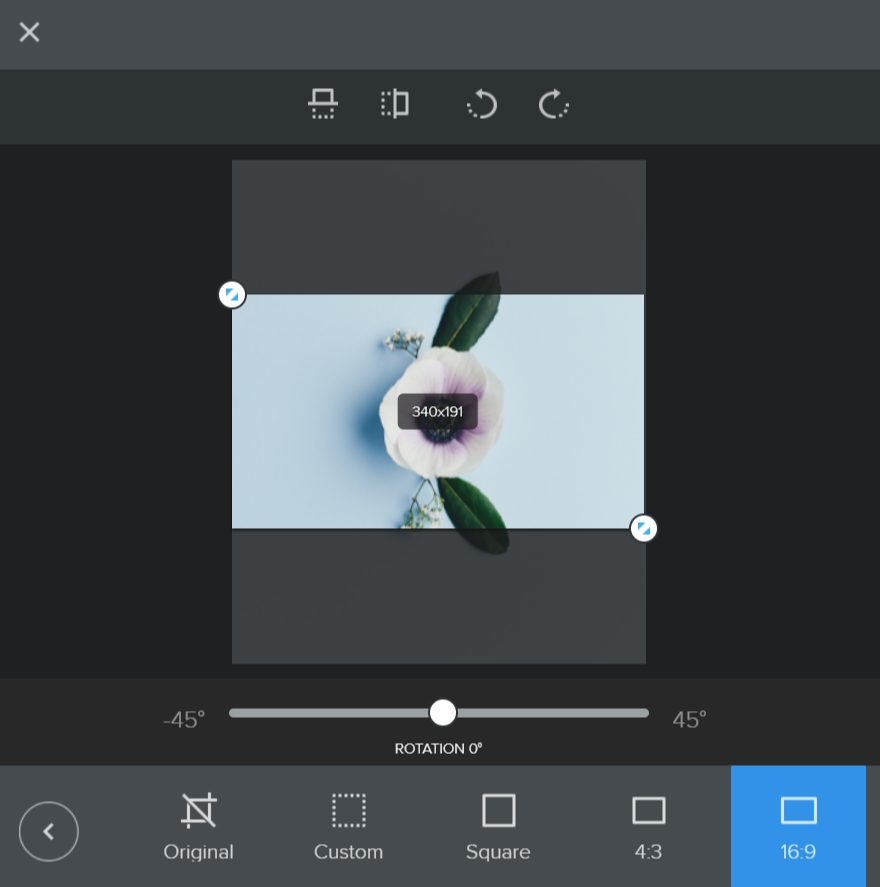 خيارات Crop
أبو الحسن
العودة للحجم الأصلي
[Speaker Notes: ali2060]
خيارات استبدال الصورة
البحث عن صورة
تحميل من الكمبيوتر
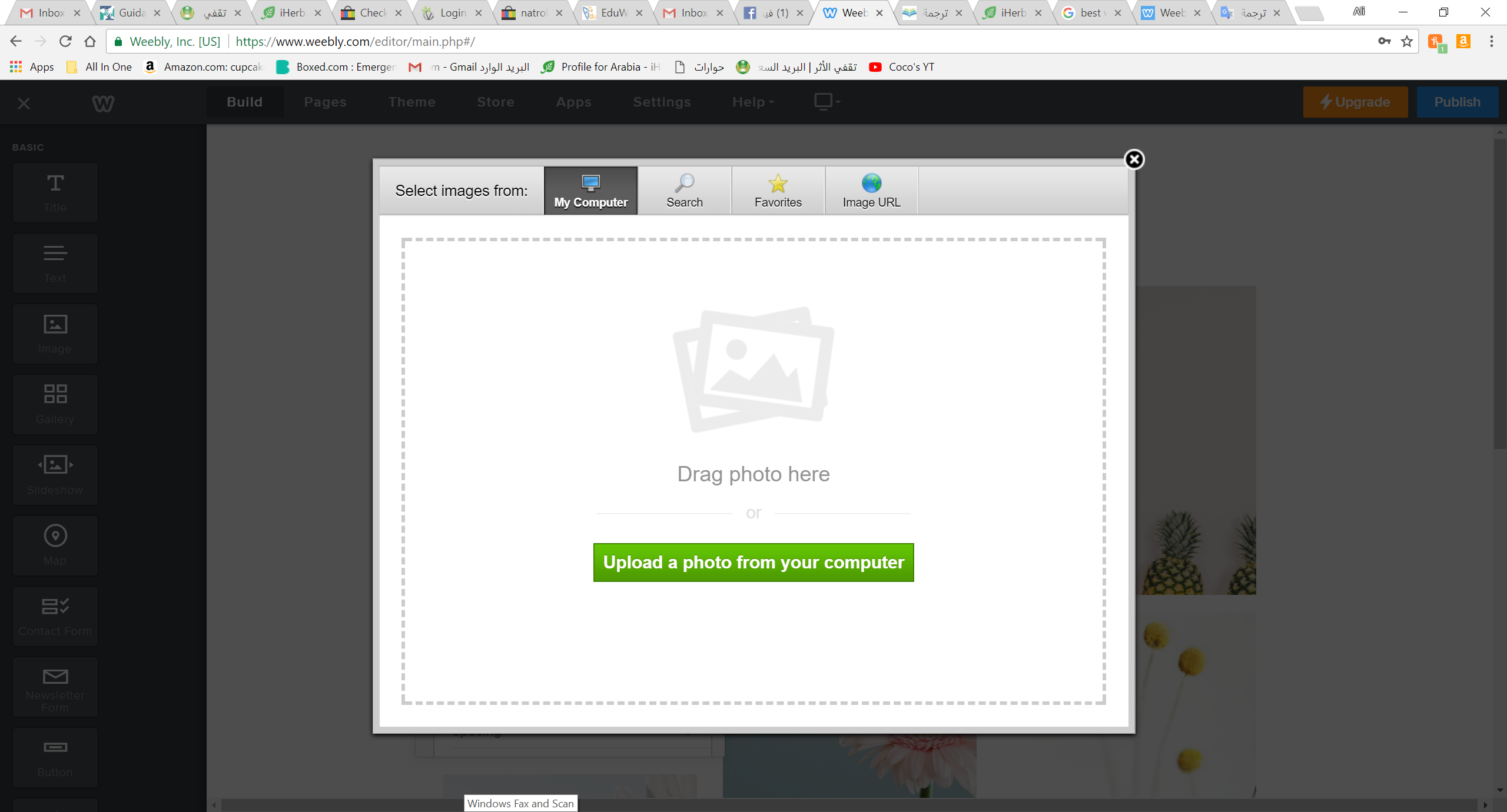 لتحميل صورة من الكمبيوتر
أبو الحسن
[Speaker Notes: ali2060]
خيارات استبدال الصورة – البحث عن صورة
البحث عن صورة
صندوق البحث عن صورة
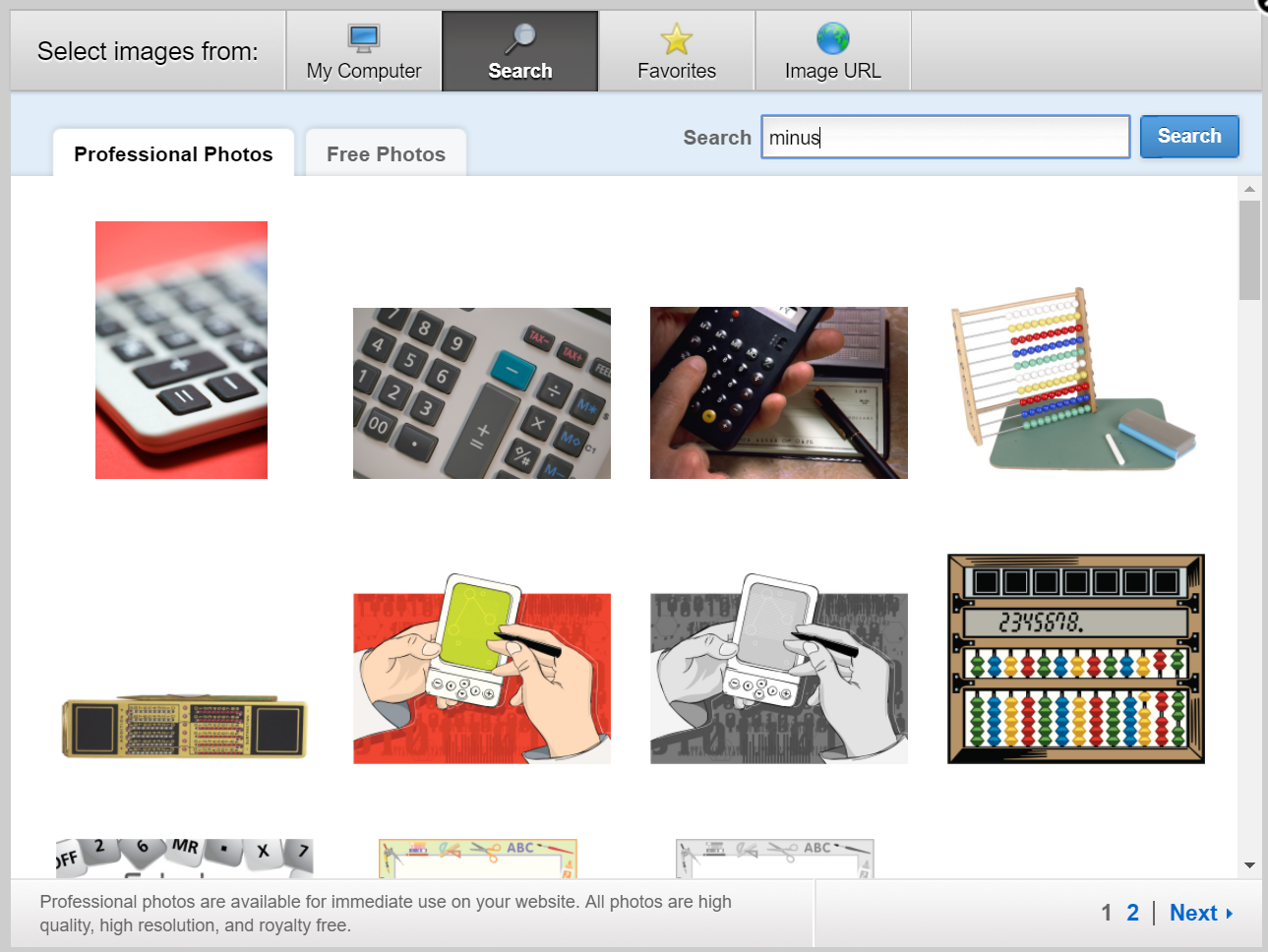 صور احترافية
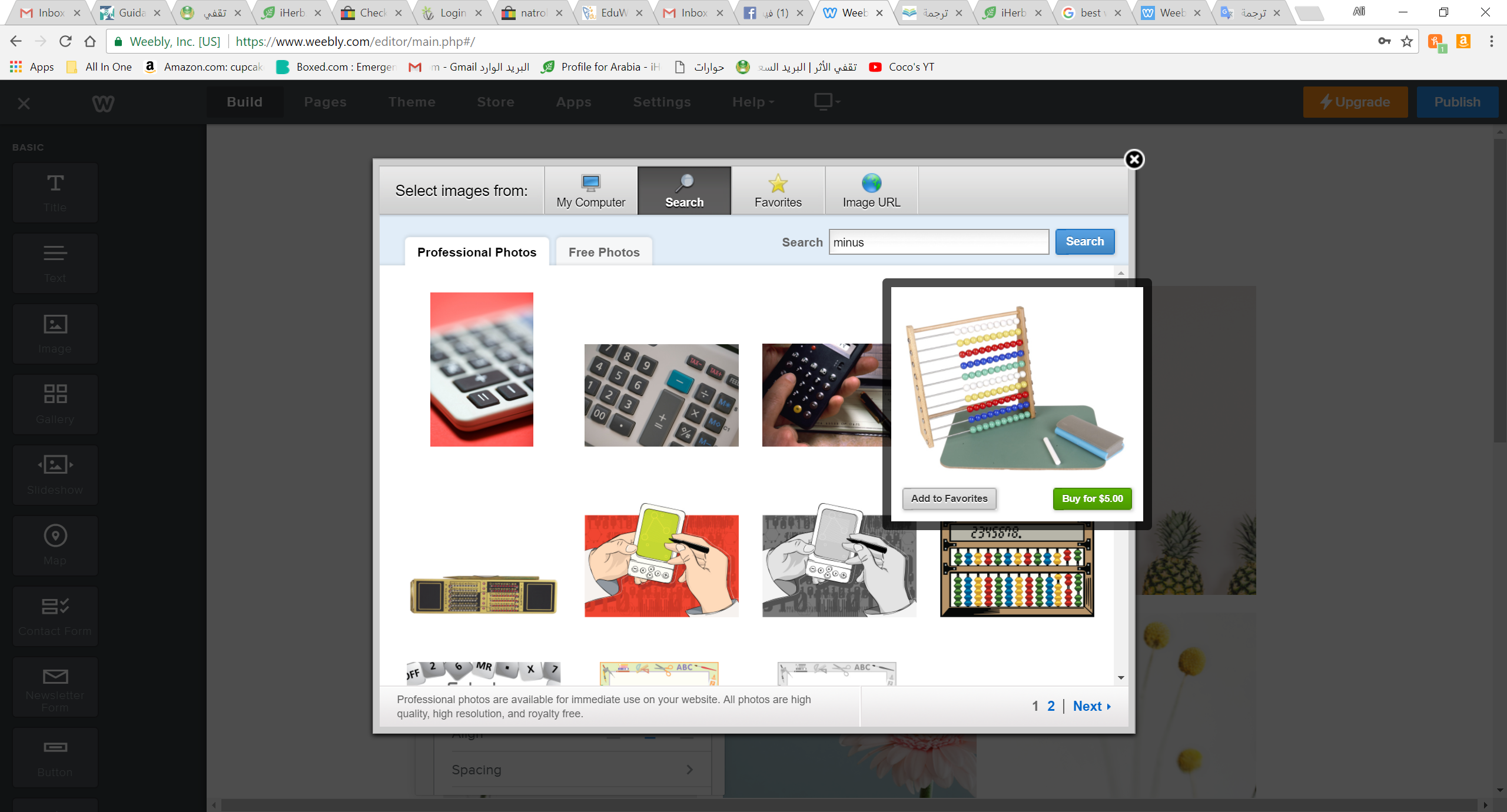 صور مدفوعة
أبو الحسن
[Speaker Notes: ali2060]
خيارات استبدال الصورة – البحث عن صورة
البحث عن صورة
صندوق البحث عن صورة
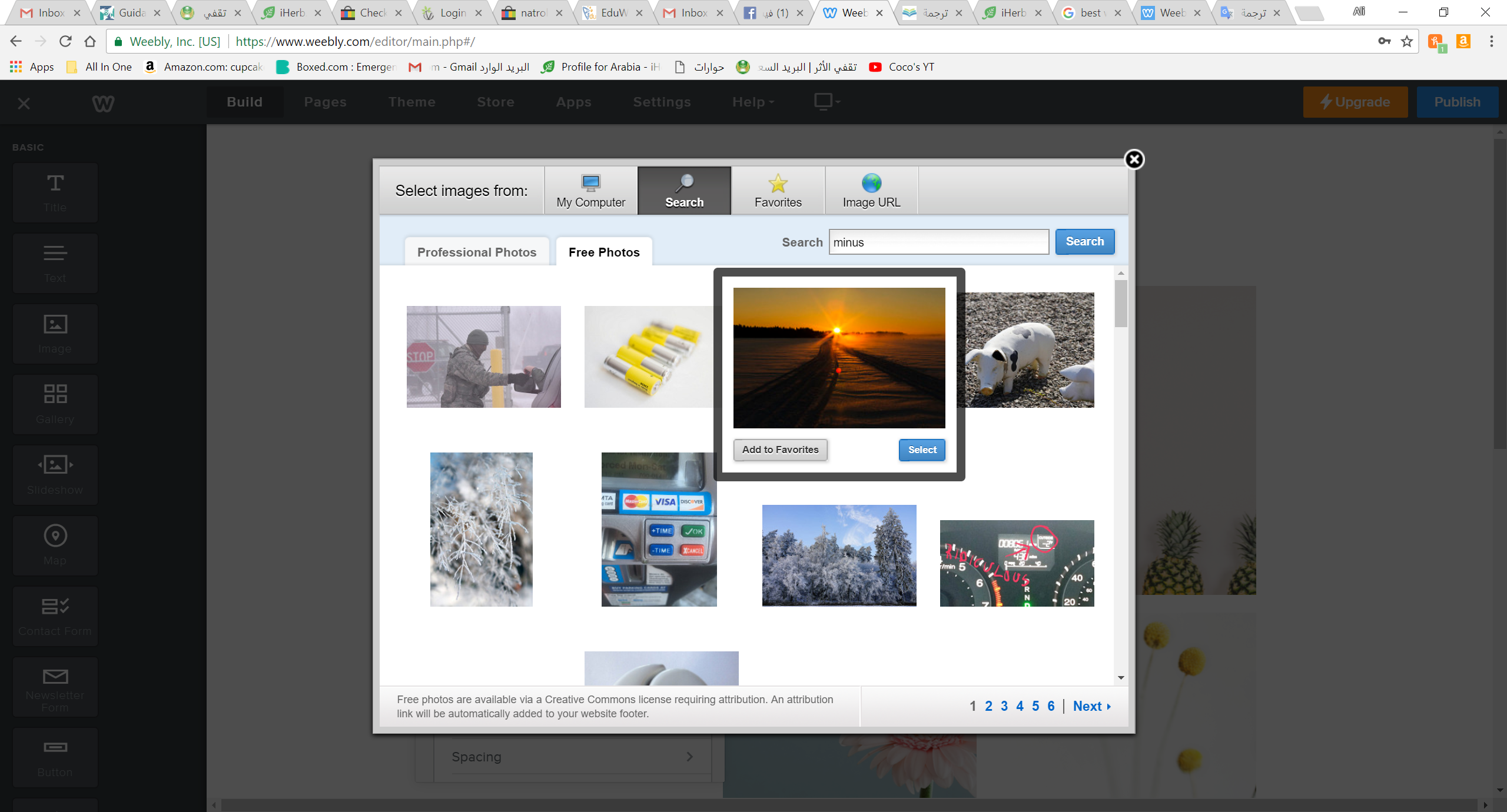 صور مجانية
يمكنك إضافتها لمفضلتك
اضغط لاستخدام هذه الصورة
أبو الحسن
[Speaker Notes: ali2060]
خيارات استبدال الصورة – البحث عن صورة
مشاهدة صورك المفضلة للاختيار منها
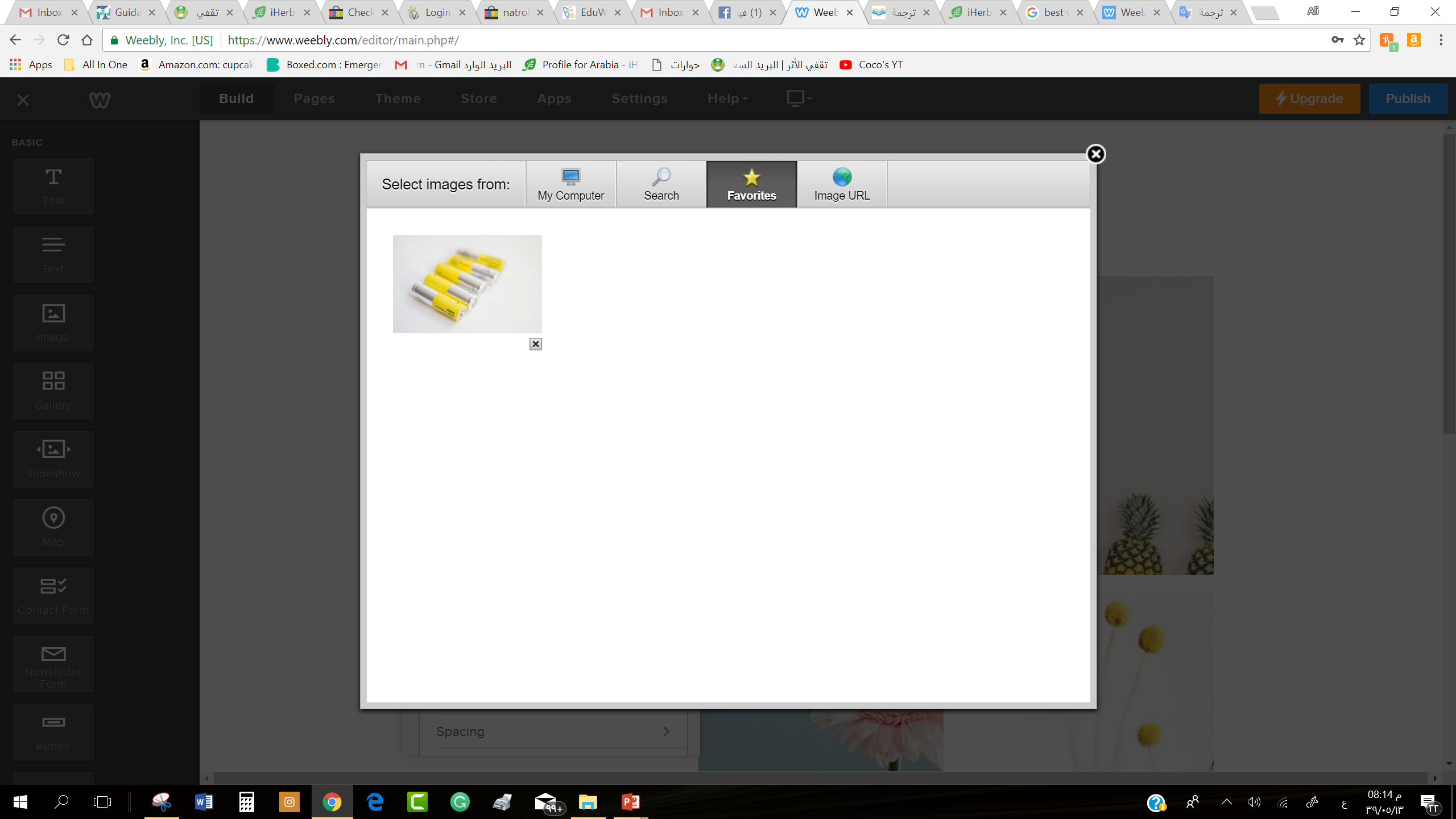 لحذفها من المفضلة
أبو الحسن
[Speaker Notes: ali2060]
خيارات استبدال الصورة – البحث عن صورة
إضافة صورة بواسطة عنوانها
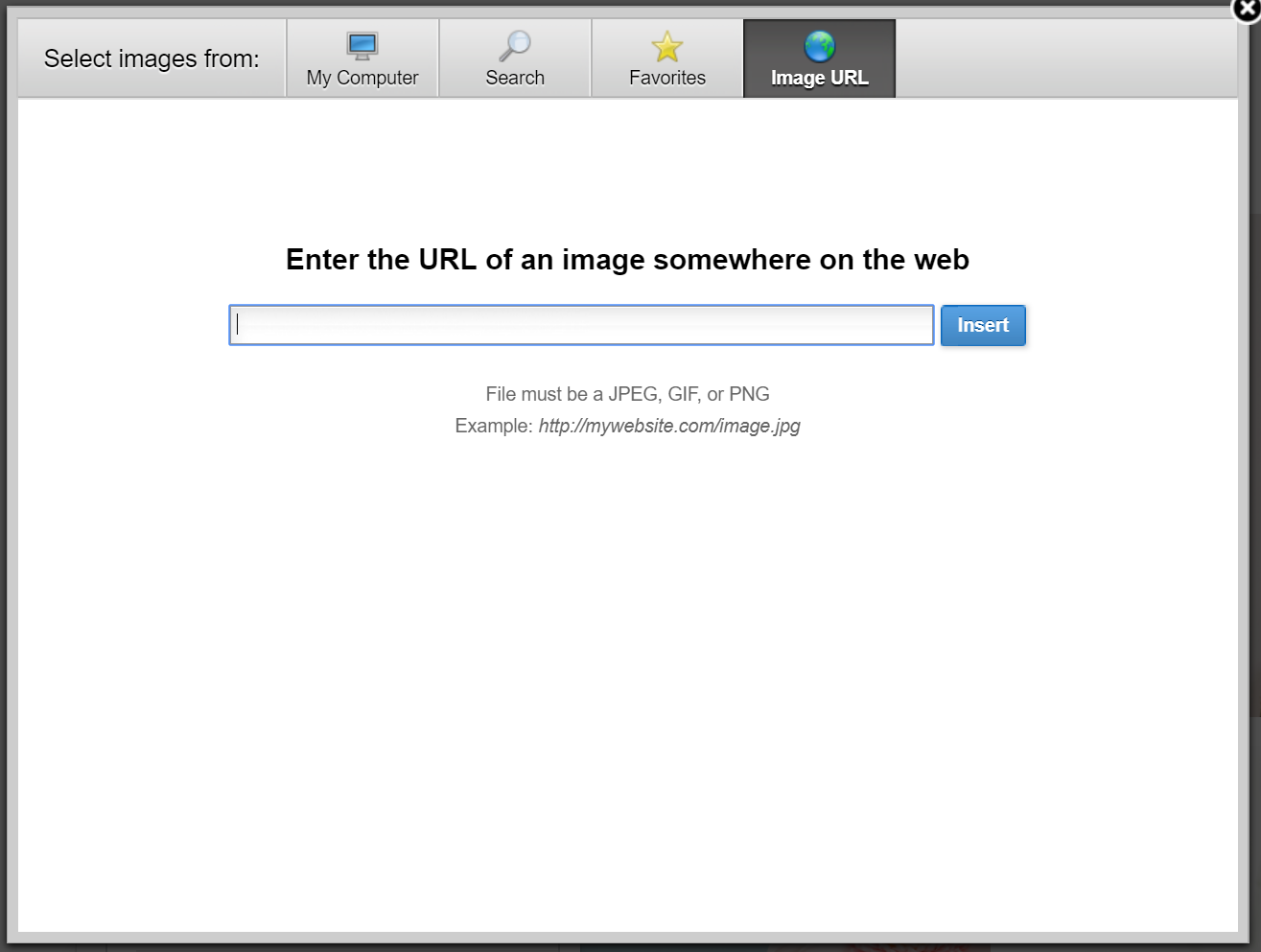 اضغط لإدراج الصورة
الصق عنوان الصورة
يوفر عليك الوقت بدلا من حفظ الصورة و رفعها للموقع
أبو الحسن
[Speaker Notes: ali2060]
خيارات الصورة - الرابط
عند النقر على الصورة تظهر خياراتها
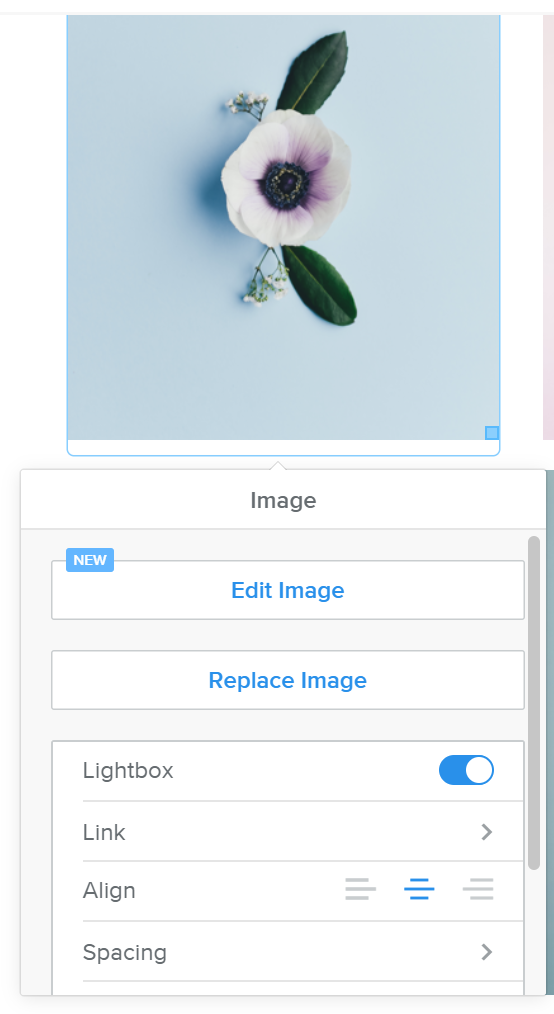 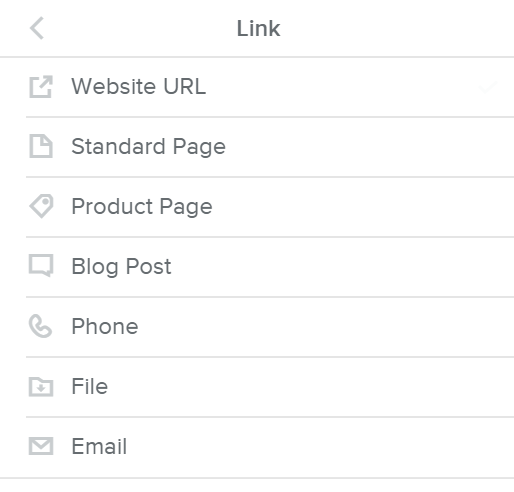 رابط لموقع
لأحد صفحاتك
صفحة منتج في متجرك
لمدونة
رقم هاتف
ملف
إيميل
أبو الحسن
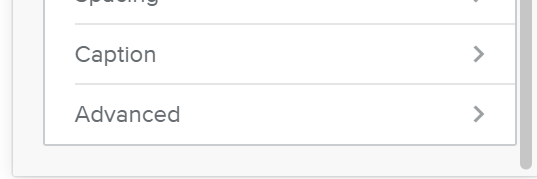 جرب الآن كل هذه الخيارات
[Speaker Notes: ali2060]
صفحات الموقع
إضافة صفحات جديدة
حذف صفحات موجودة
نسخ صفحة موجودة
أبو الحسن
إضافة صفحات جديدة للموقع
1
تأكد أنك في تبويبة إدارة الصفحات
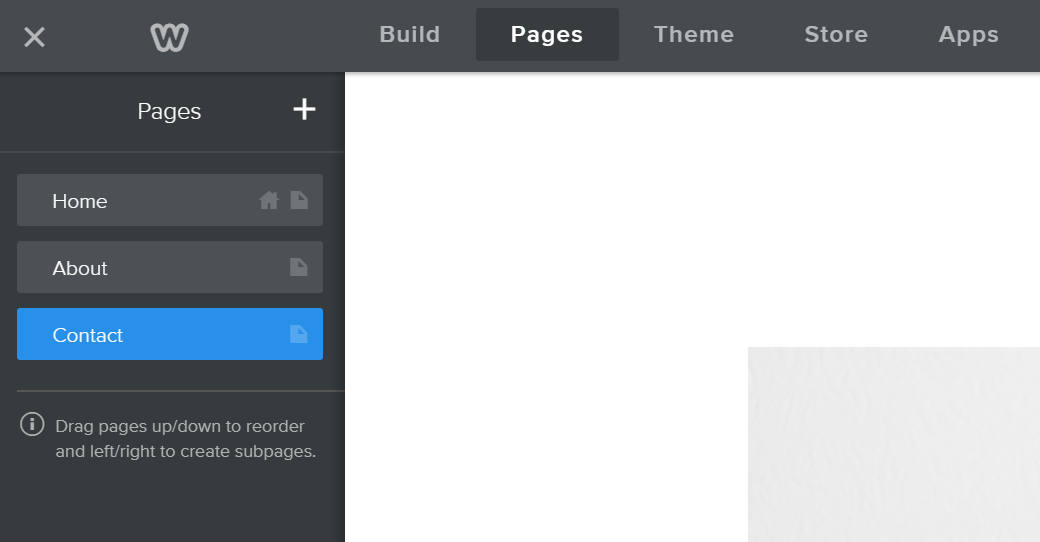 اضغط لإضافة صفحة جديدة
هذه قائمة بالصفحات الموجودة بموقعك
أبو الحسن
لتغيير ترتيب الصفحات اسحب و أفلت
[Speaker Notes: ali2060]
إضافة صفحات جديدة للموقع
2
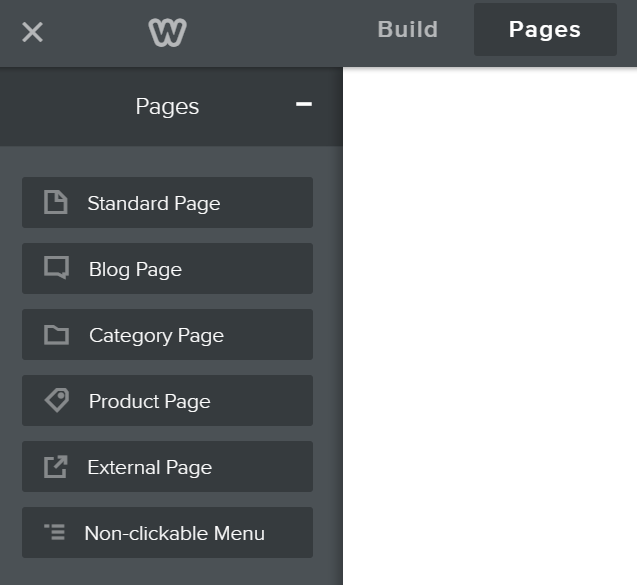 اختر صفحة قياسية
قائمة بالصفحات التي يمكنك إضافتها
أبو الحسن
[Speaker Notes: ali2060]
إضافة صفحات جديدة للموقع
3
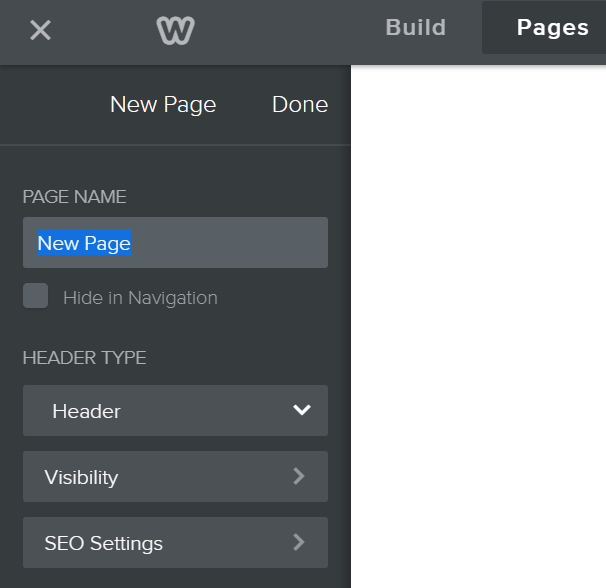 اكتب اسماً للصفحة القياسية الجديدة
حدد هذا الخيار إذا كنت تريد إخفاء الصفحة
الترويسة (بترويسة أو بدون)
خيارات ظهور الصفحة للزوار
أبو الحسن
[Speaker Notes: ali2060]
إضافة صفحات جديدة للموقع
4
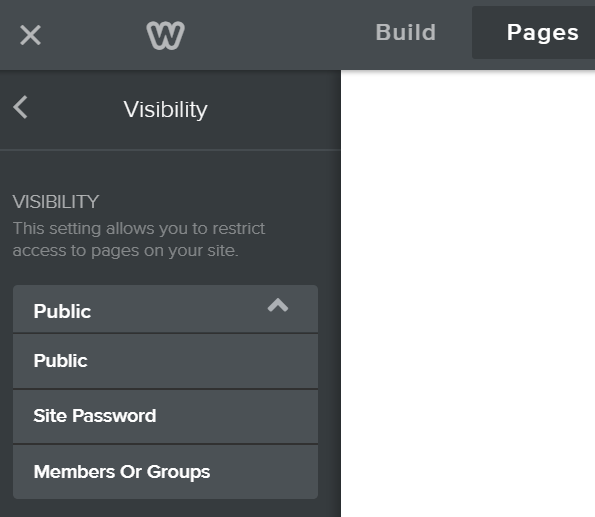 خيارات ظهور الصفحة للزوار
عامة متاحة للجميع
محمية بكلمة مرور
أبو الحسن
مجموعات أو أعضاء محددين (خيار مدفوع)
[Speaker Notes: ali2060]
عمل نسخة من صفحة موجودة في الموقع
5
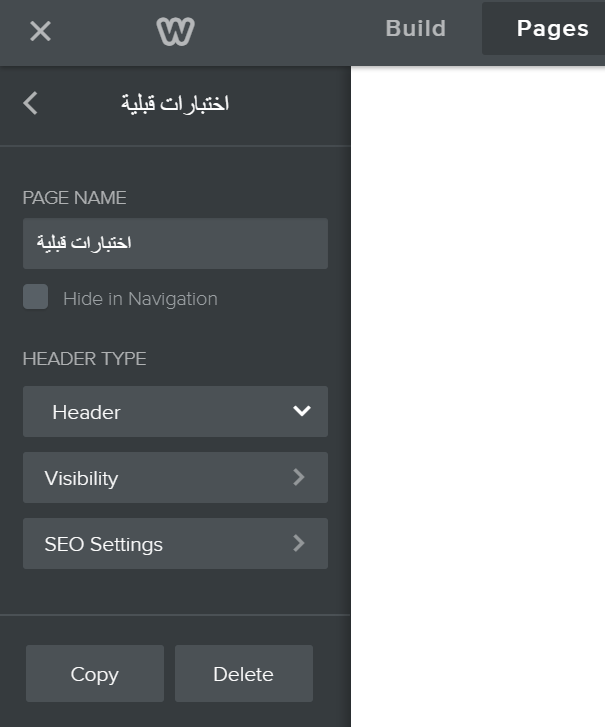 تأكد من تحديد الصفحة التي تريد نسخها
أبو الحسن
اضغط نسخ
[Speaker Notes: ali2060]
حذف صفحة موجودة في الموقع
6
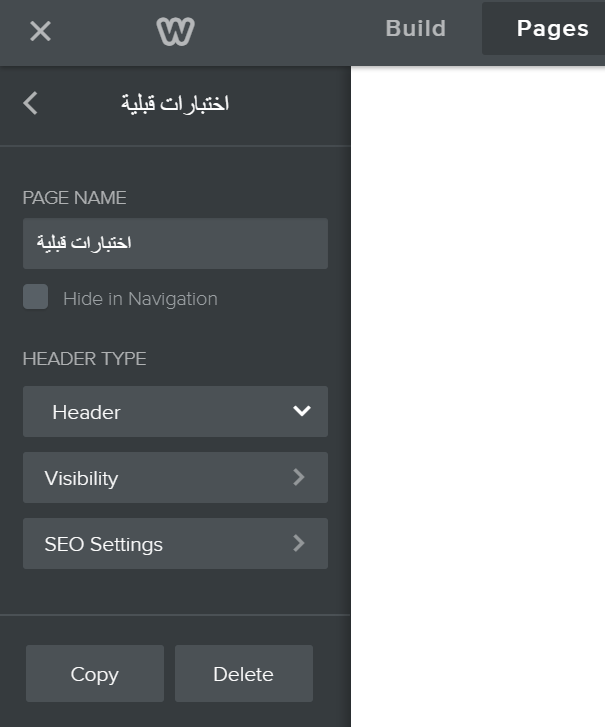 تأكد من تحديد الصفحة التي تريد حذفها
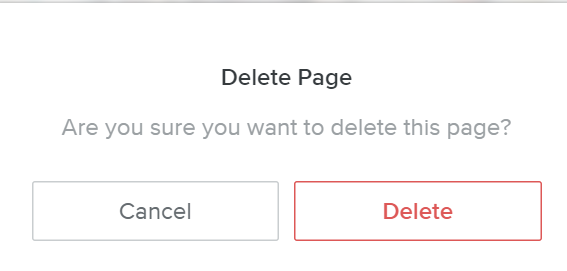 أبو الحسن
اضغط حذف
[Speaker Notes: ali2060]
تغيير ترتيب الصفحات
لجعل صفحة ما فرعية عن صفحة ثانية يتم سحبها يمينا
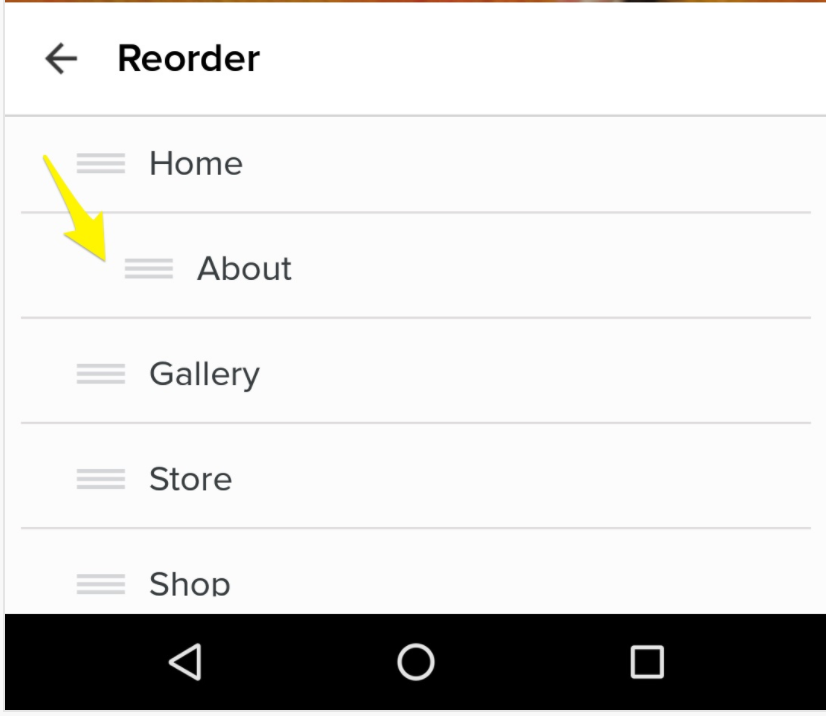 أصبحت هذه الصفحة فرعية عن التي قبلها
لتحويل صفحة فرعية إلى أساسية يتم سحبها شمالا
أبو الحسن
[Speaker Notes: ali2060]
أدوات التصميم في ويبلي
محتويات الصفحة
أبو الحسن
أدوات التصميم في ويبلي
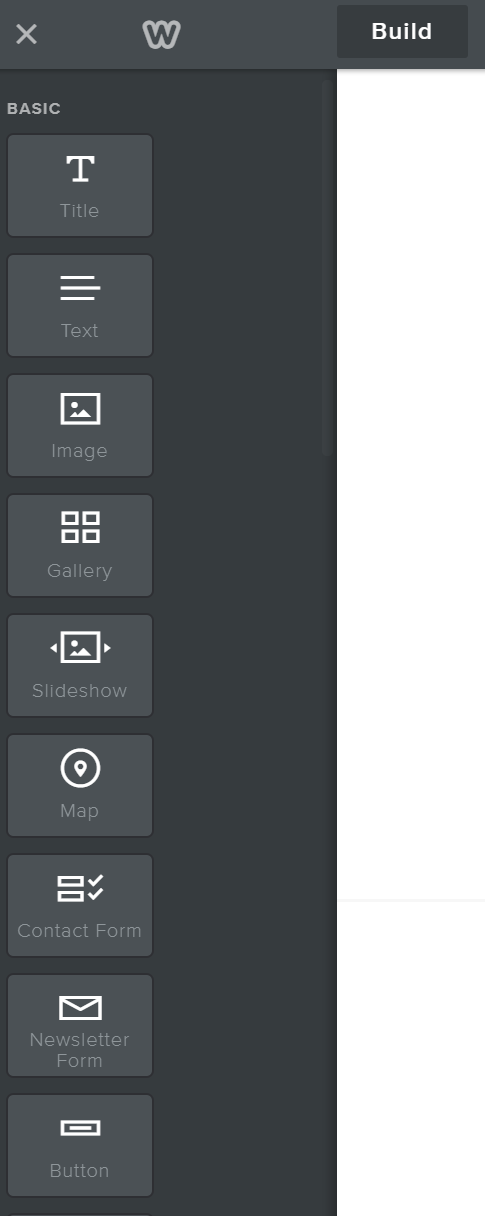 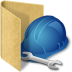 إضافة عنوان
إضافة مربع نص
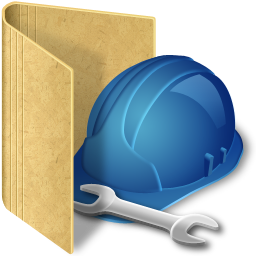 إضافة صورة
إضافة معرض صور
إضافة عرض صور
إضافة خريطة
إضافة جزء الاتصال
أبو الحسن
إضافة الانضمام لأخبار الموقع
[Speaker Notes: ali2060]
أدوات التصميم في ويبلي
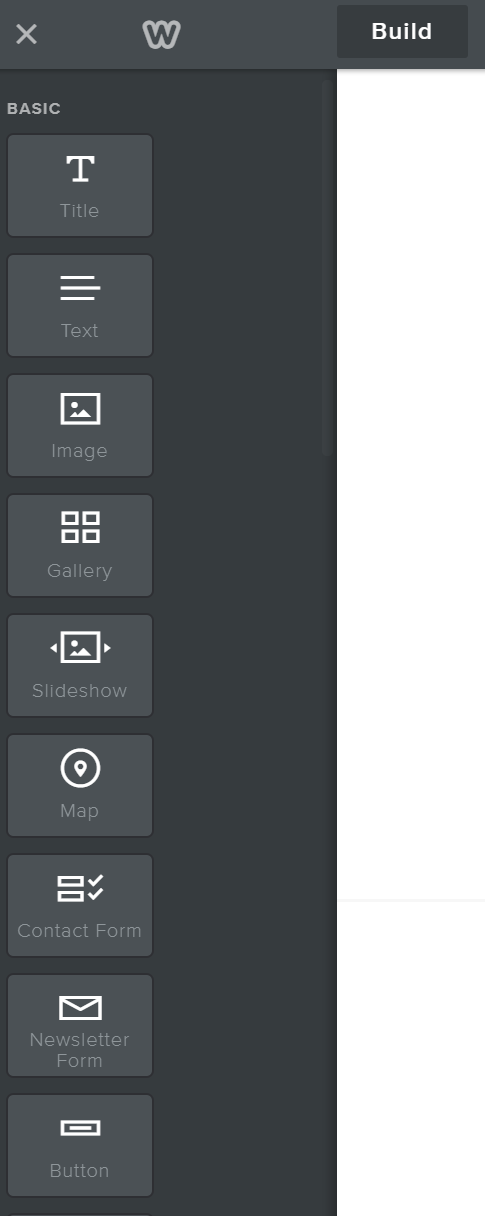 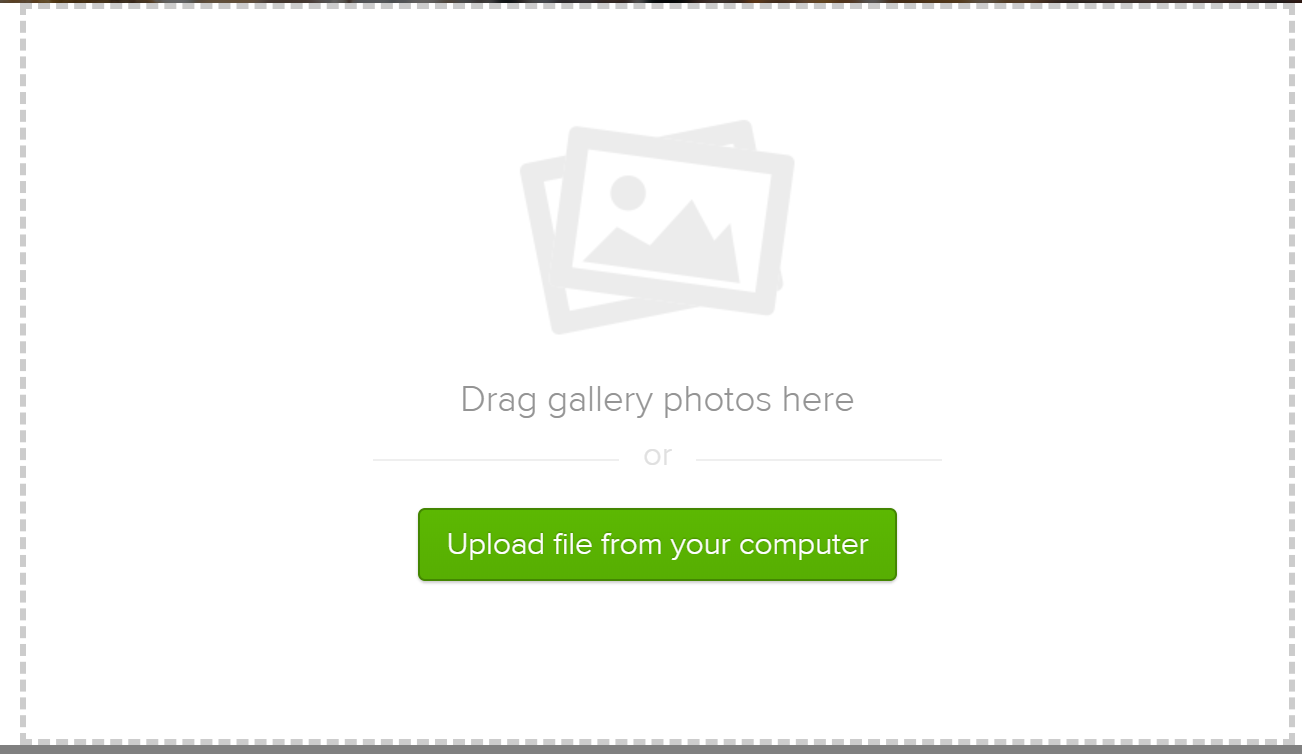 إضافة معرض صور
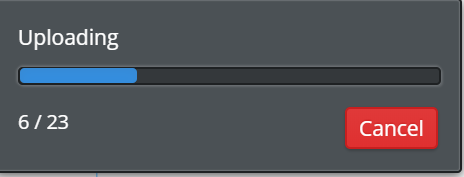 أبو الحسن
[Speaker Notes: ali2060]
أدوات التصميم في ويبلي – معرض الصور
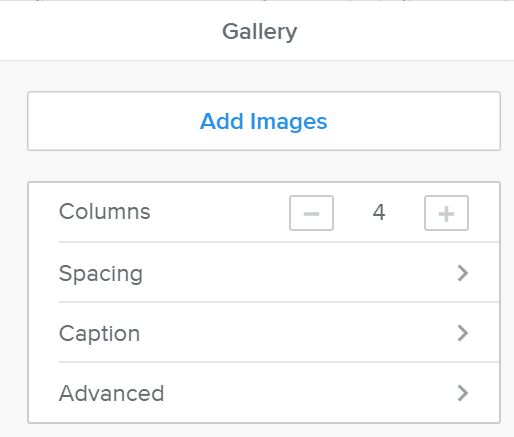 إضافة صور
تحديد عدد الأعمدة
تحديد المسافة
تحديد العنونة
خيارات متقدمة
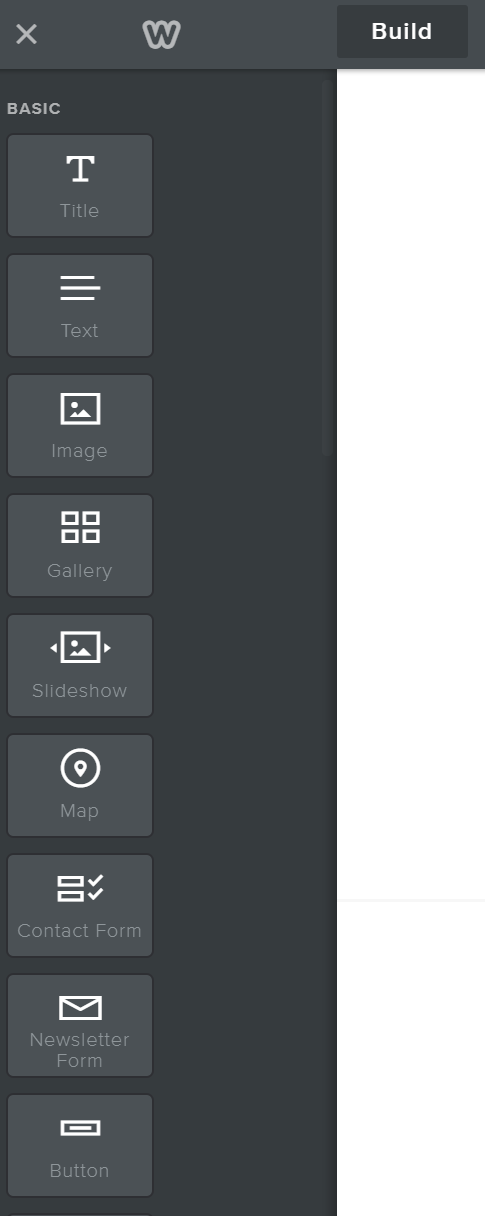 أبو الحسن
إضافة معرض صور
[Speaker Notes: ali2060]
أدوات التصميم في ويبلي
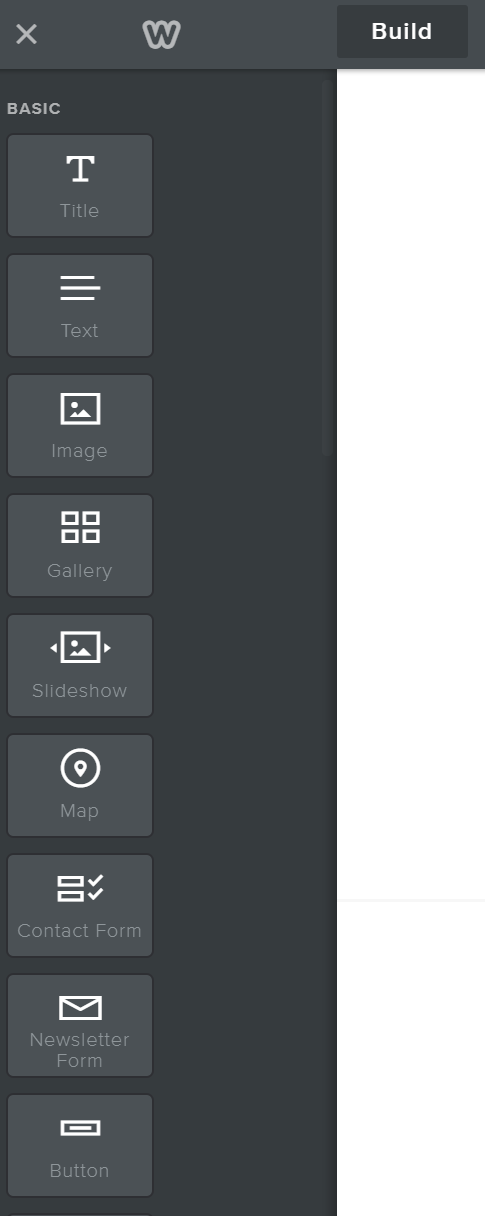 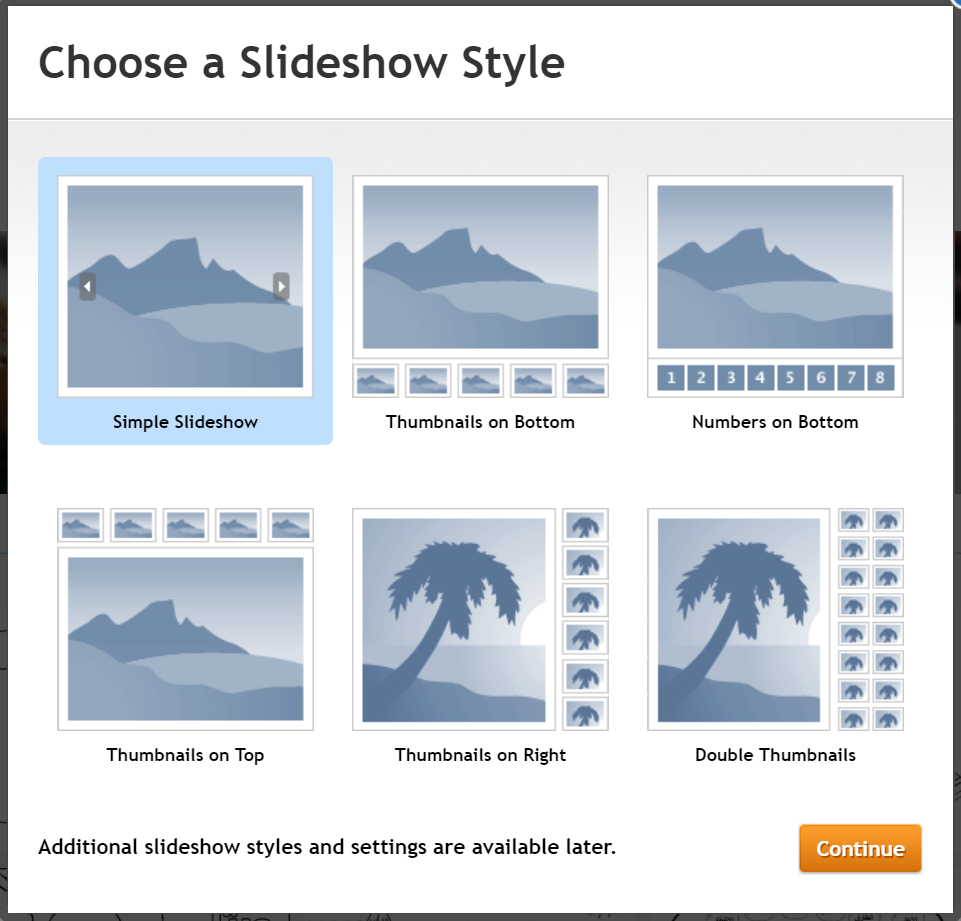 1. حدد النمط
إضافة عرض صور
أبو الحسن
2. اختر متابعة
[Speaker Notes: ali2060]
أدوات التصميم في ويبلي
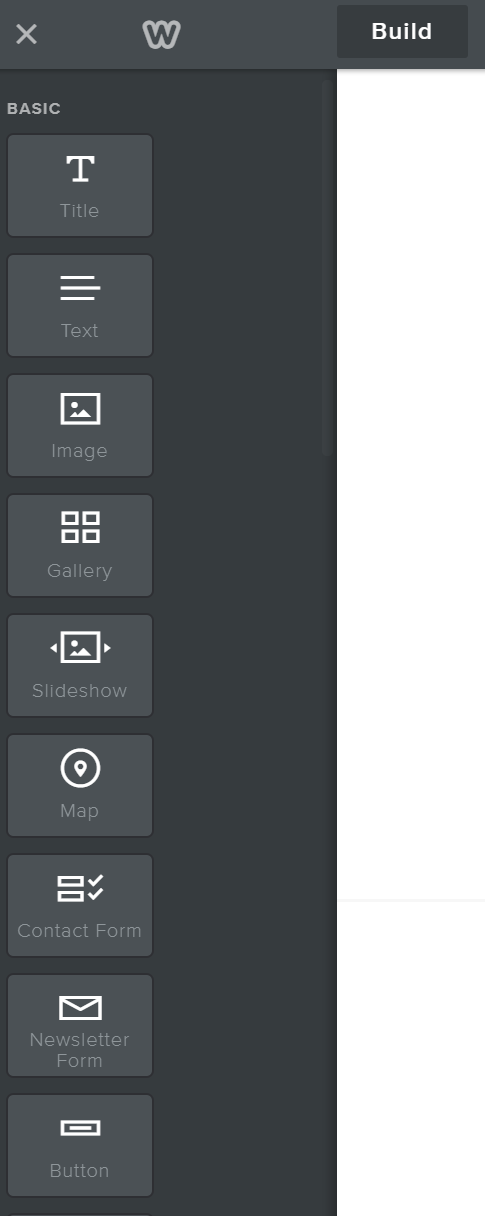 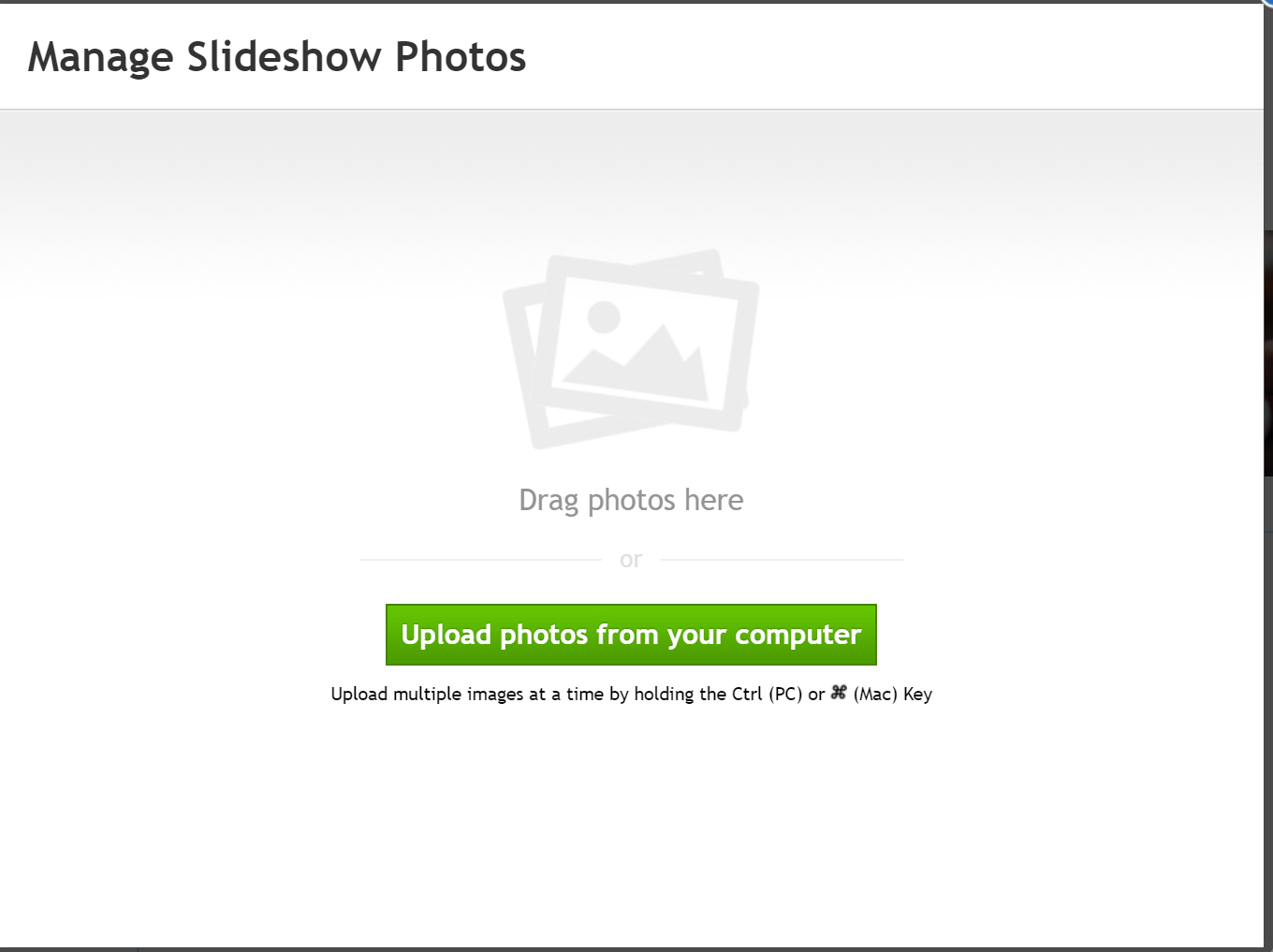 حدد الصور
أبو الحسن
[Speaker Notes: ali2060]
أدوات التصميم في ويبلي
لإضافة مزيد من الصور
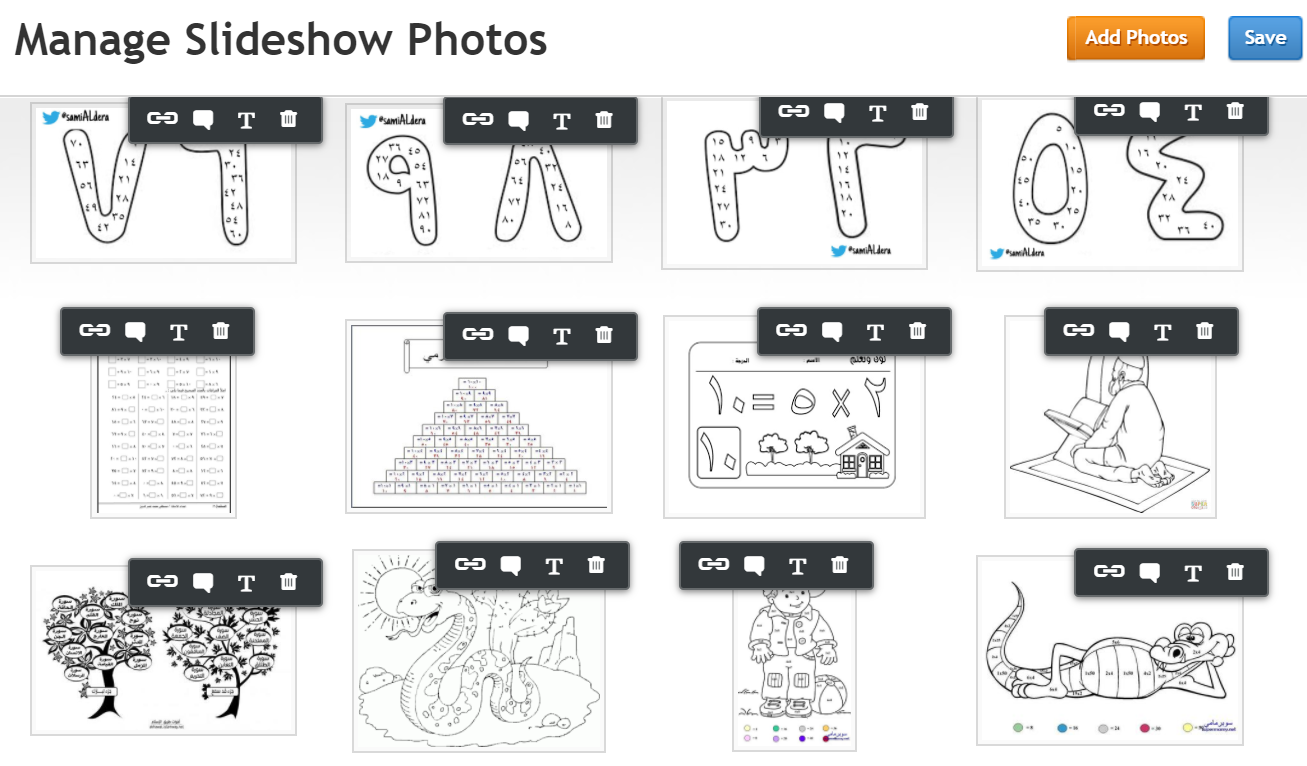 خيارات  الصورة
أبو الحسن
[Speaker Notes: ali2060]
أدوات التصميم في ويبلي – خيارات الصورة في معرض الصور
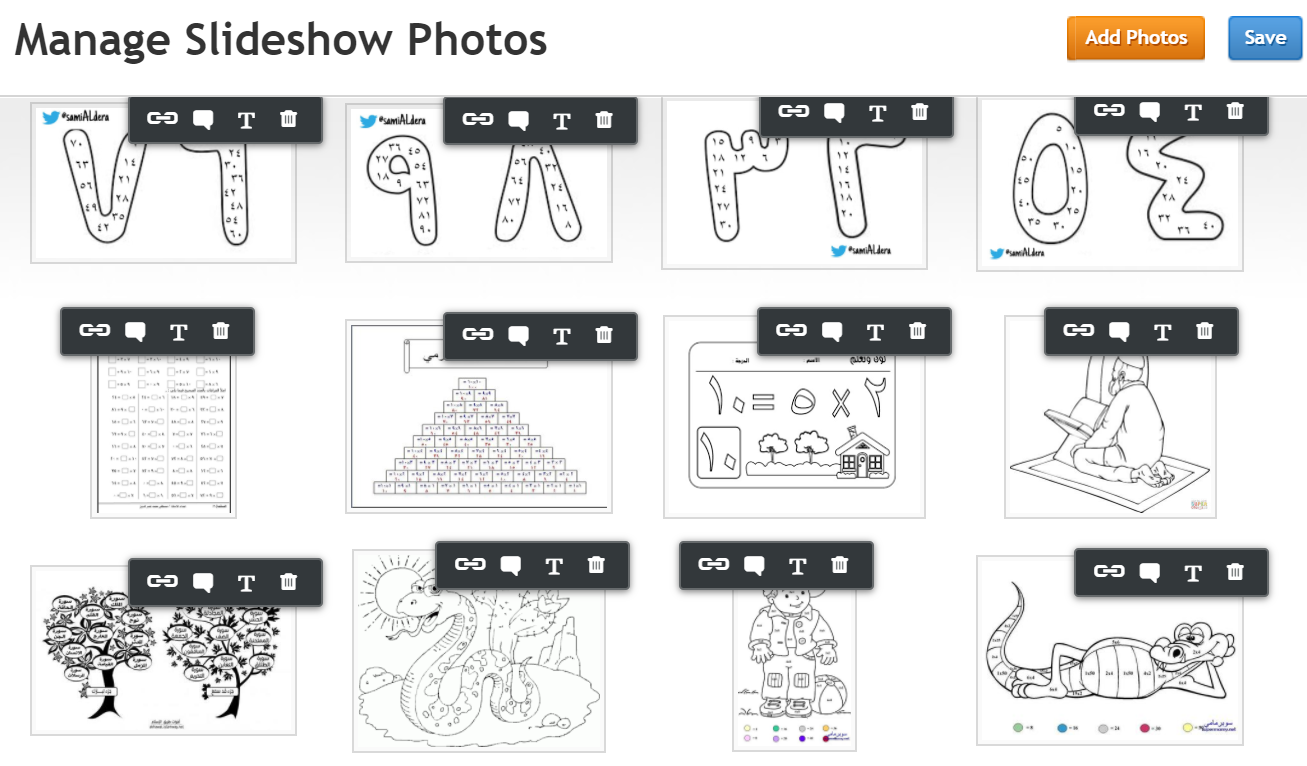 حذف الصور
وضع رابط
عنونة الصورة
نص توضيحي
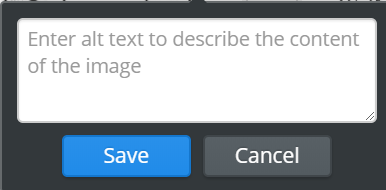 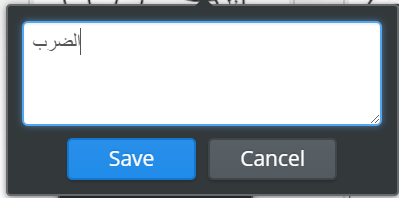 أبو الحسن
[Speaker Notes: ali2060]
أدوات التصميم في ويبلي – خيارات الصورة في معرض الصور
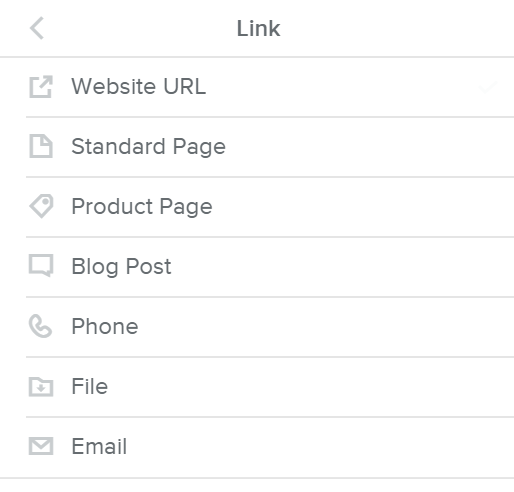 رابط لموقع
لأحد صفحاتك
صفحة منتج في متجرك
لمدونة
رقم هاتف
ملف
إيميل
أبو الحسن
[Speaker Notes: ali2060]
أدوات التصميم في ويبلي
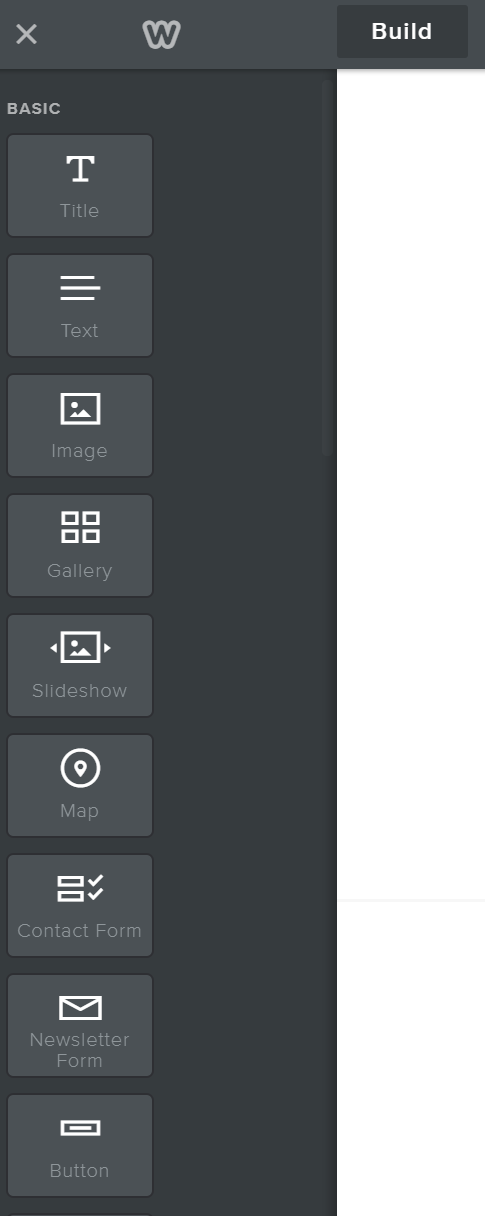 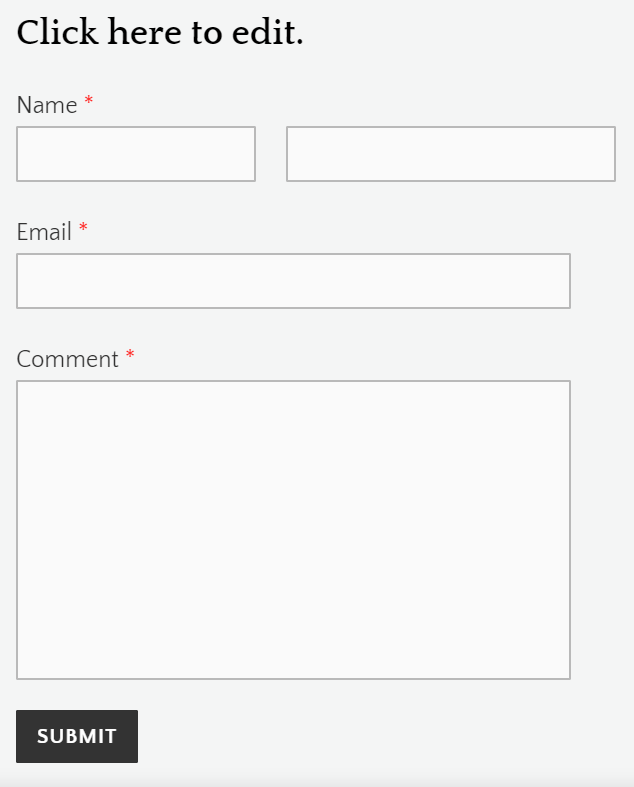 إضافة جزء الاتصال
أبو الحسن
[Speaker Notes: ali2060]
أدوات التصميم في ويبلي - جزء الاتصال
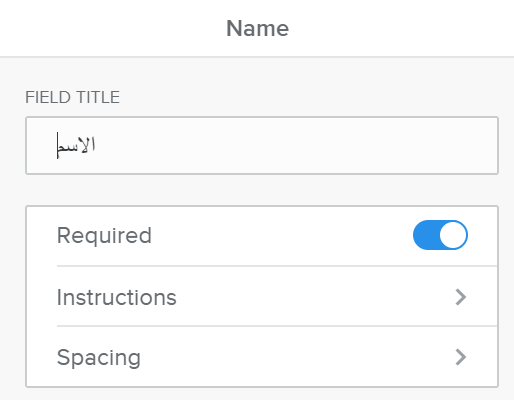 عنونة الحقول
تحديده كإلزامي
إضافة إرشادات
المسافة
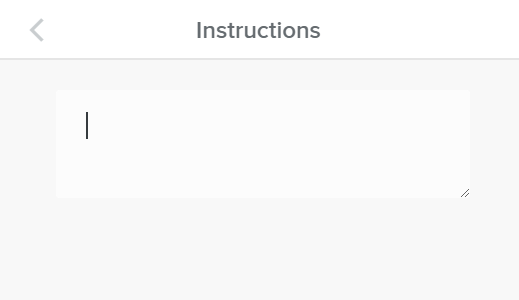 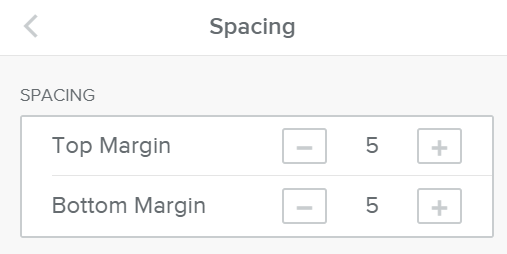 أبو الحسن
[Speaker Notes: ali2060]
أدوات التصميم في ويبلي
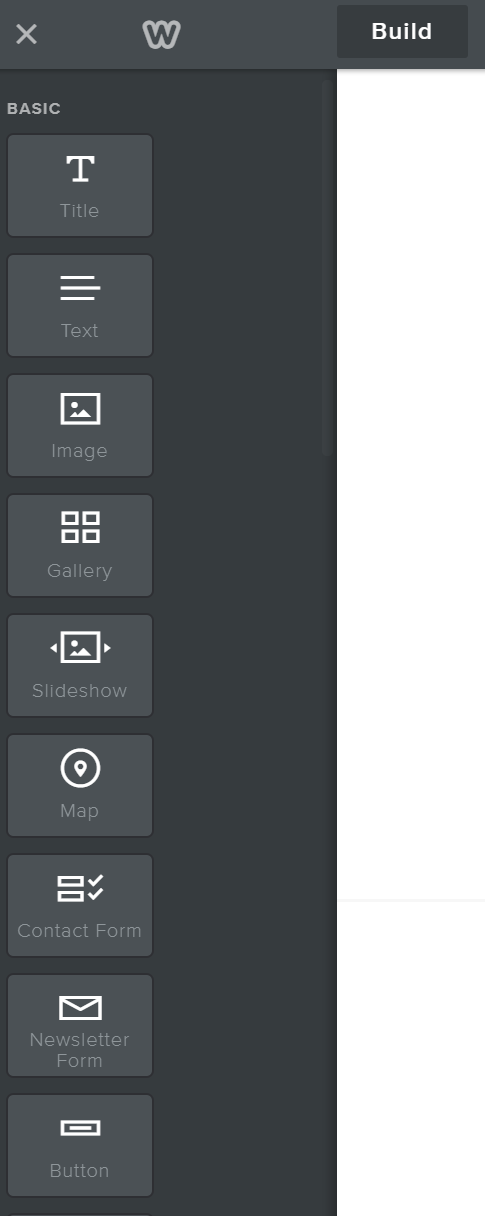 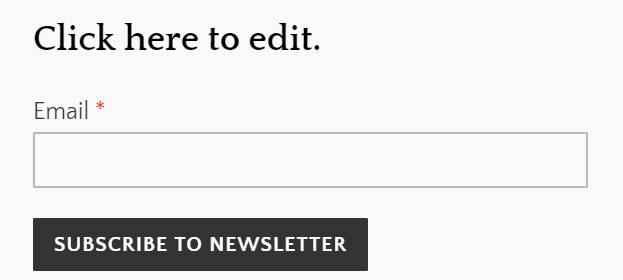 أبو الحسن
إضافة الانضمام لأخبار الموقع (قائمة المراسلات)
[Speaker Notes: ali2060]
أدوات التصميم في ويبلي - قائمة المراسلات
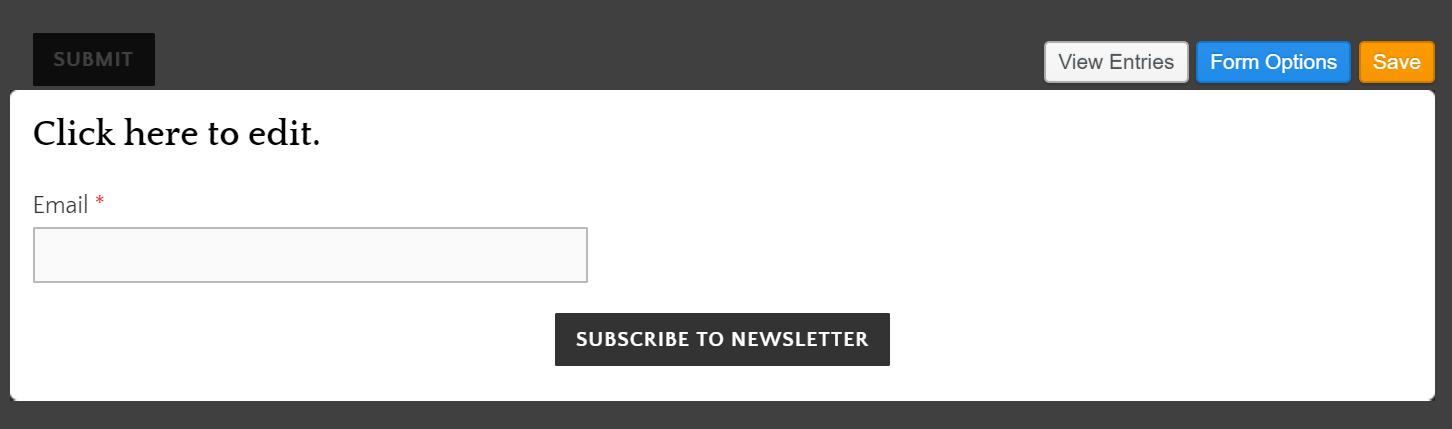 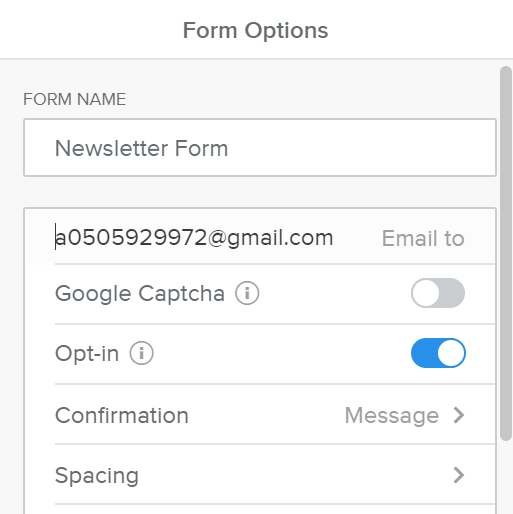 أبو الحسن
[Speaker Notes: ali2060]
أدوات التصميم في ويبلي - قائمة المراسلات
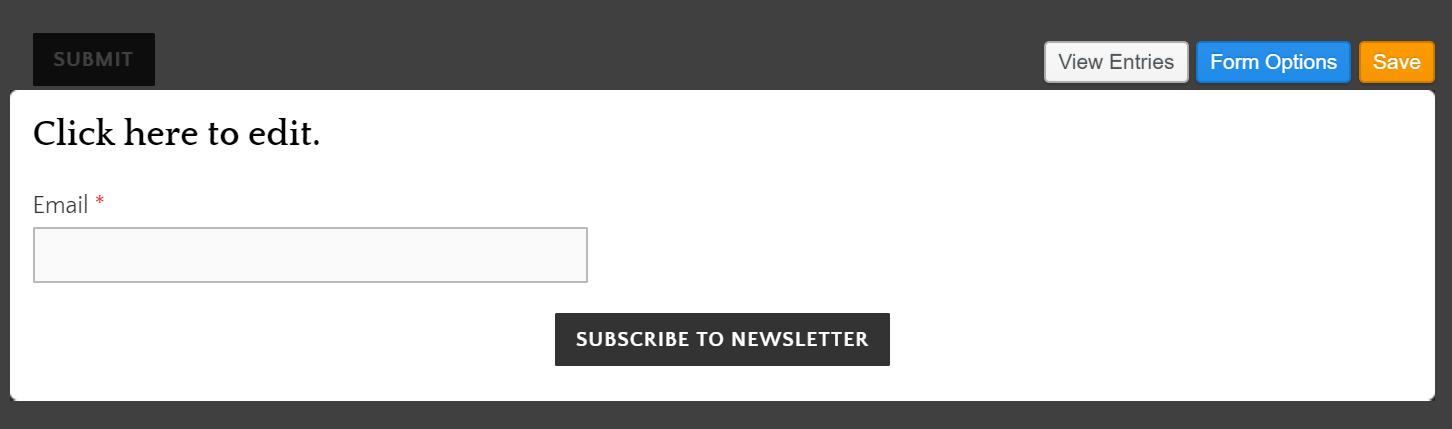 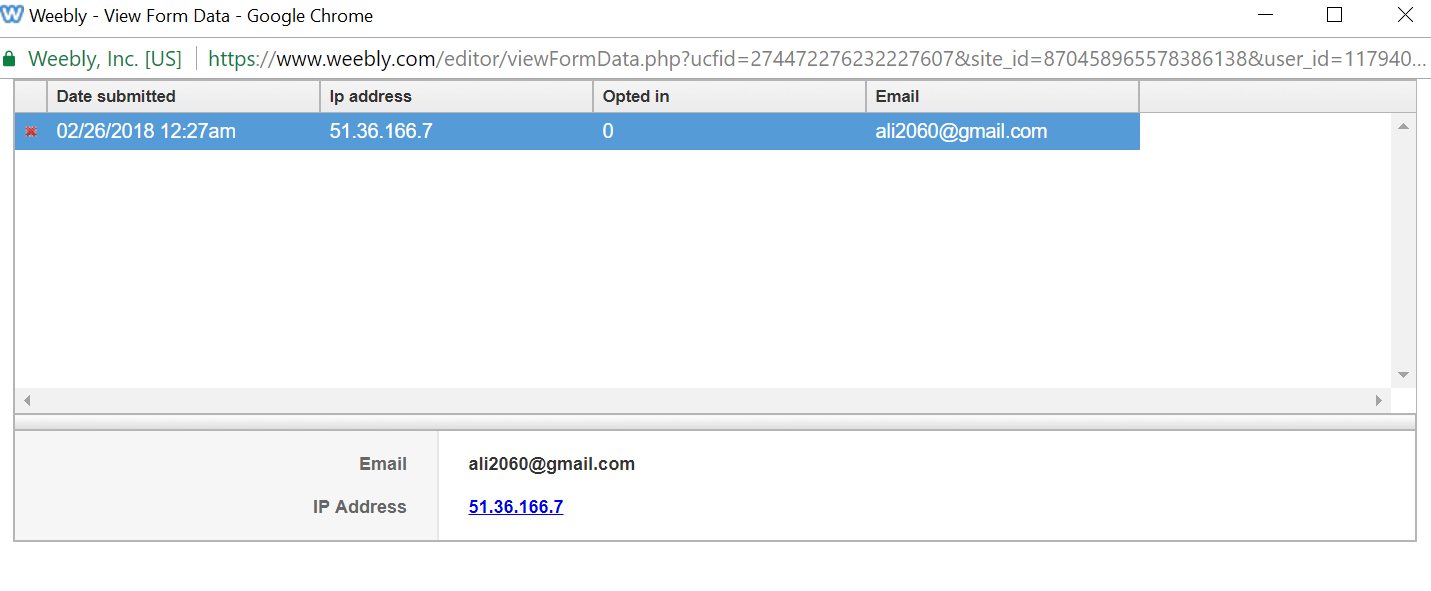 هنا تظهر معلومات المسجلين
أبو الحسن
[Speaker Notes: ali2060]
أدوات التصميم في ويبلي
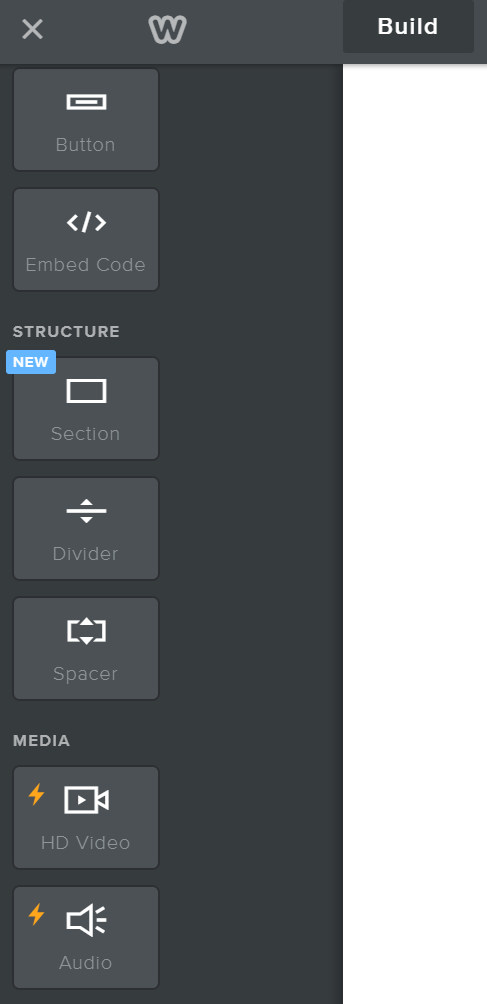 إضافة زر
إضافة نص برمجي
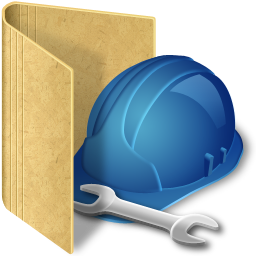 إضافة قسم
إضافة عنصر فاصل
إضافة عنصر مساحة
إضافة فيديو عالي الدقة
أبو الحسن
إضافة صوت
[Speaker Notes: ali2060]
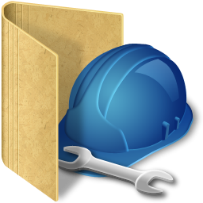 أدوات التصميم في ويبلي
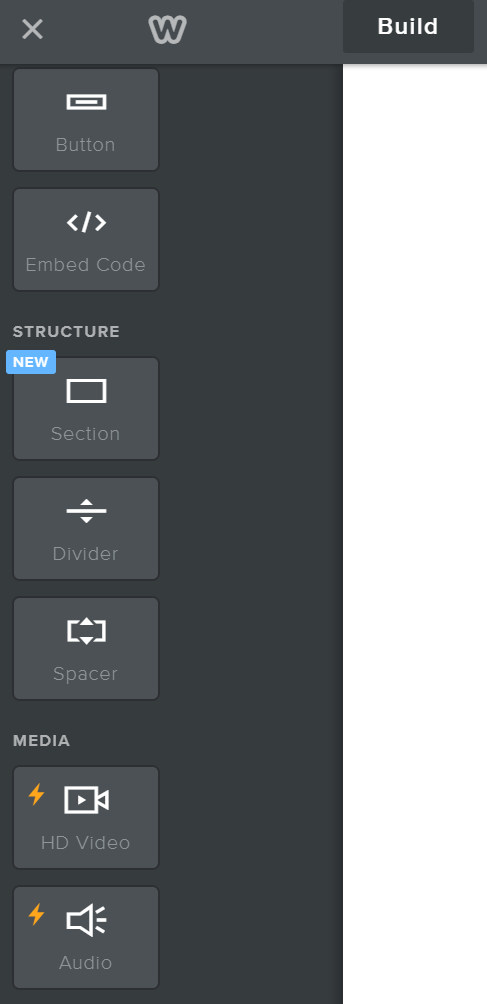 خيارات إضافة زر
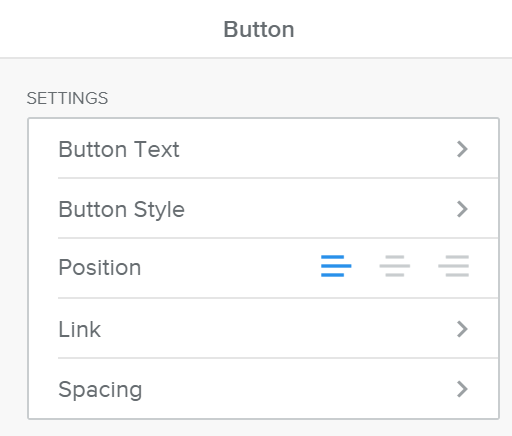 نص الزر
نمط الزر
موضع الزر
رابط الزر
المسافة للزر
أبو الحسن
[Speaker Notes: ali2060]
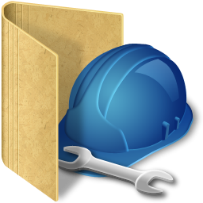 أدوات التصميم في ويبلي
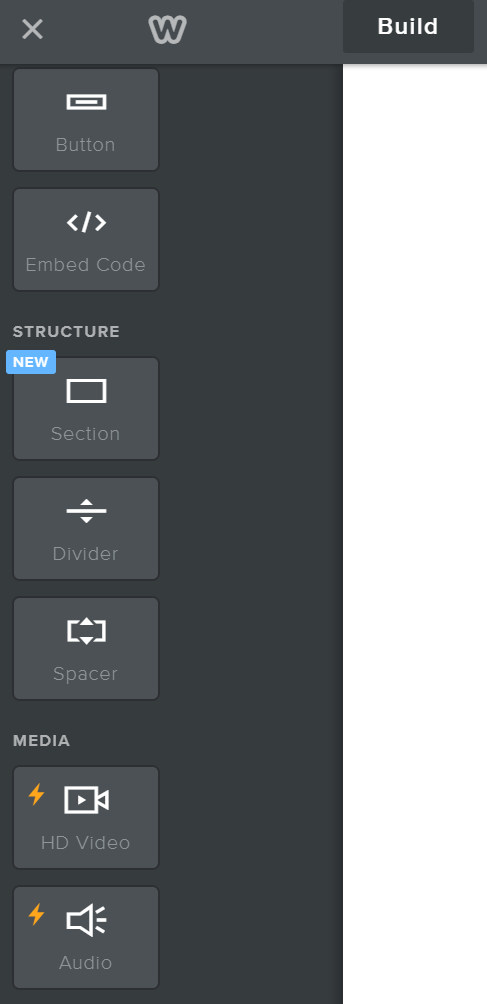 أبو الحسن
[Speaker Notes: ali2060]
موقع المدرب/ علي بن حبيب الخلاص
مجتمع مايكروسوفت للحوسبة السحابية بالعربي
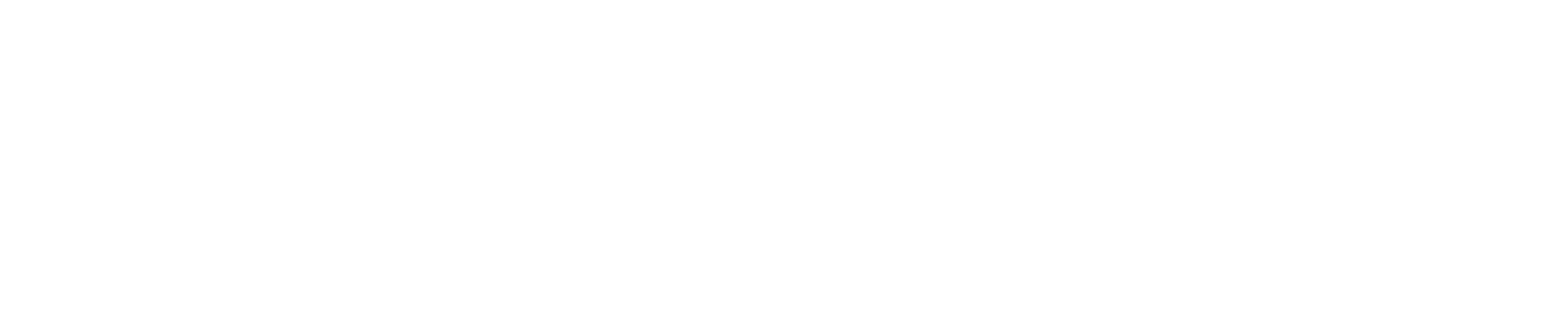 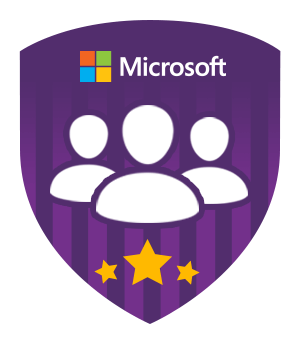 موقع معلمي مايكروسوفت بالعربي
دورة إعداد و إخراج الدروس الإلكترونية باستخدام كامتيجا ستوديو
دورة تصميم مواقع الإنترنت باستخدام ويبلي Weebly
دورة المنصة التعليمية إدمودو  EDMODO
مكتبة الصور
أدوات التصميم في ويبلي – الكود المضمَّن
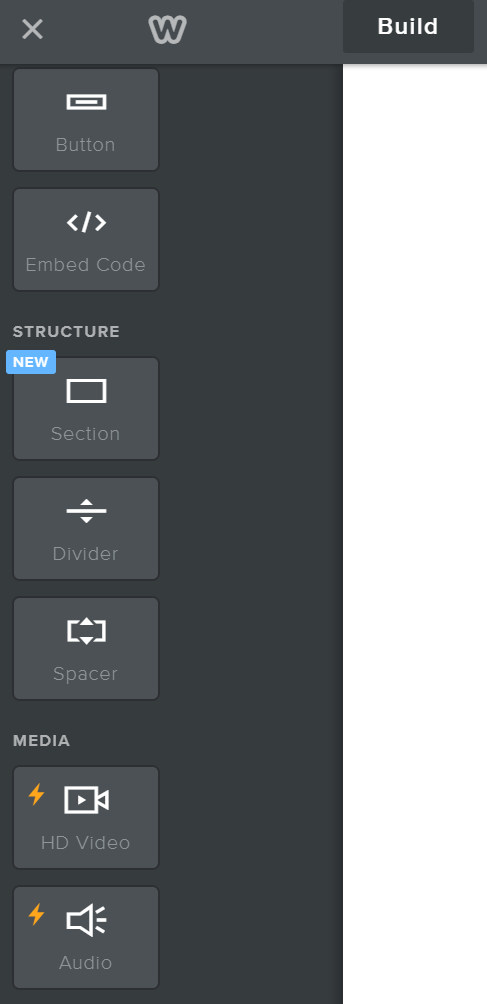 إضافة نص برمجي
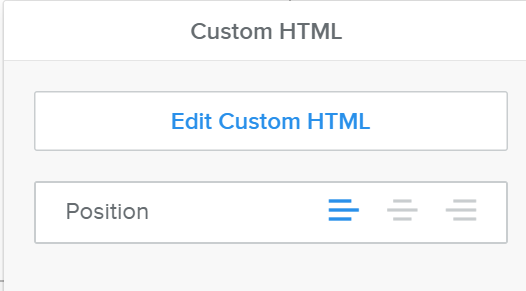 أبو الحسن
[Speaker Notes: ali2060]
أدوات التصميم في ويبلي – الكود الضمَّن
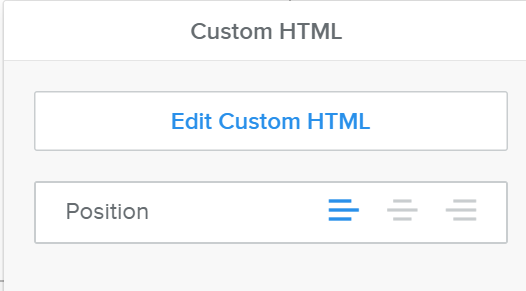 لإضافة و تحرير نص برمجي
أبو الحسن
[Speaker Notes: ali2060]
مثال لنص برمجي – فيديوهات يوتيوب
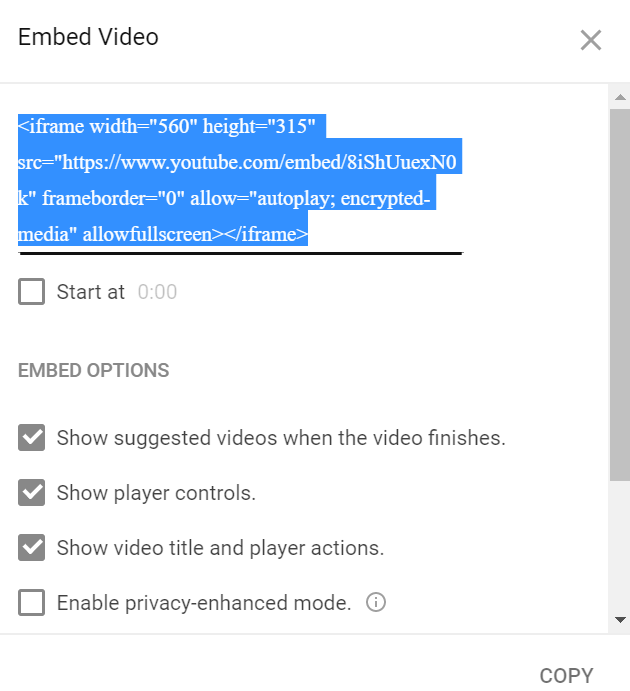 هذا هو الكود
يمكنك تحديد بداية تشغيل المقطع
عرض الفيديوهات المقترحة بعد الانتهاء من تشغيل المقطع
إظهار أزرار التحكم بتشغيل المقطع
إظهار عنوان المقطع
أبو الحسن
نسخ الكود للحافظة
[Speaker Notes: ali2060]
أدوات التصميم في ويبلي – الكود الضمَّن
مثال لأهم النصوص المضمنة:
زر الموقع http://embed.ly/code
ضع عنوان الموقع الذي تريد تكوين نص برمجي لتضمينه في صفحتك
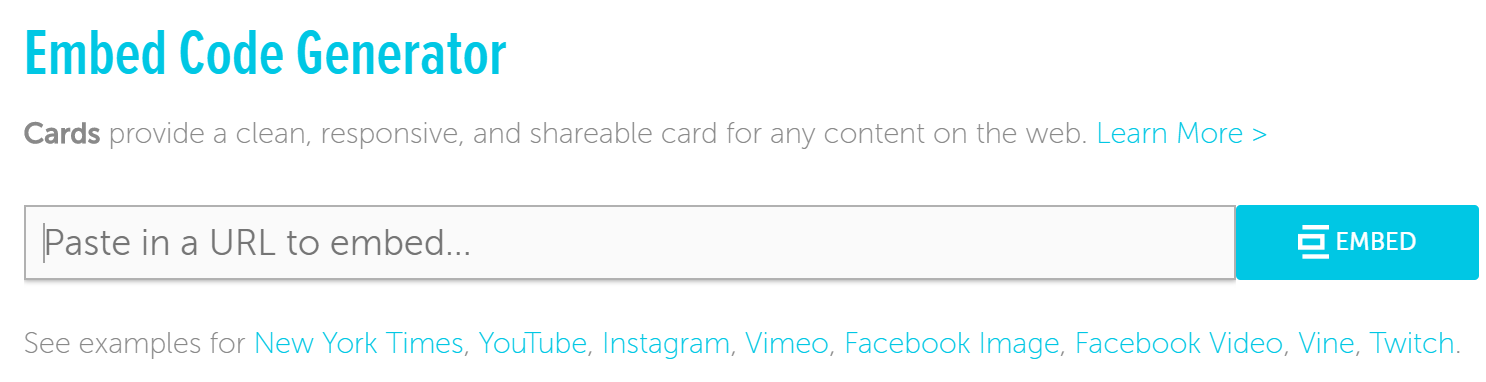 أبو الحسن
[Speaker Notes: ali2060]
أدوات التصميم في ويبلي – الكود الضمَّن
مثال لأهم النصوص المضمنة:
زر الموقع http://calameo.com
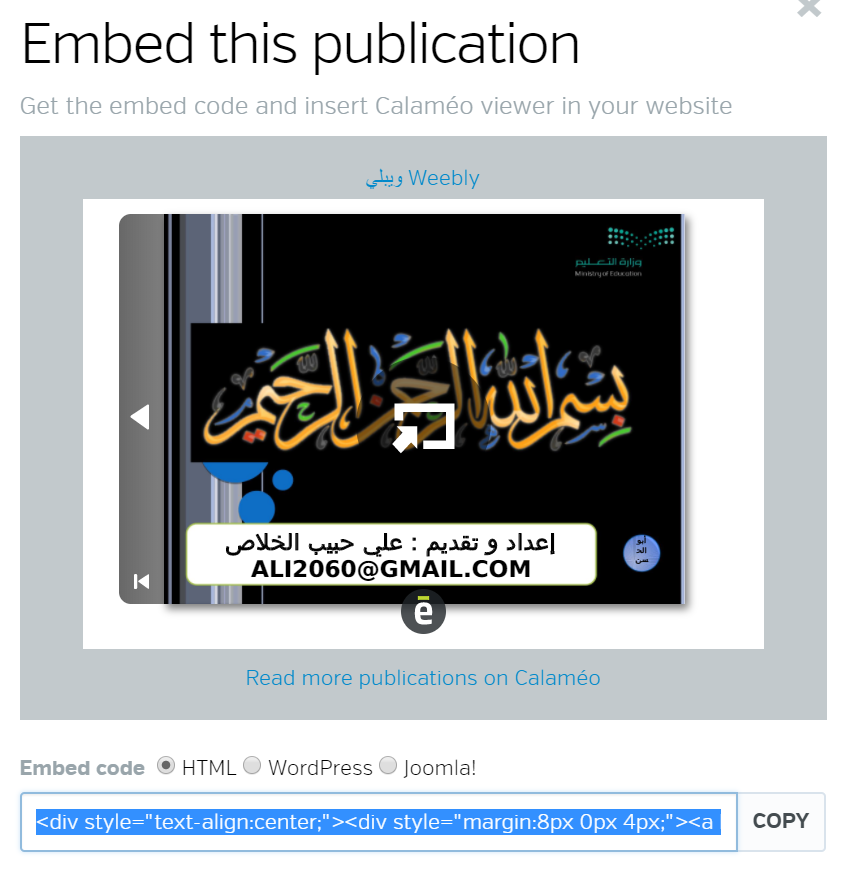 أبو الحسن
[Speaker Notes: <div style="text-align:center;"><div style="margin:8px 0px 4px;"><a href="http://www.calameo.com/books/0003331634f12c9400954" target="_blank">ويبلي Weebly</a></div><iframe src="//v.calameo.com/?bkcode=0003331634f12c9400954&mode=mini" width="480" height="300" frameborder="0" scrolling="no" allowtransparency allowfullscreen style="margin:0 auto;"></iframe><div style="margin:4px 0px 8px;"><a href="http://www.calameo.com/" target="_blank">Read more publications on Calaméo</a></div></div>]
مثال لنص برمجي – عداد الزوار
زر الموقع لاختيار عداد زوار مجاني 
https://www.freevisitorcounters.com/
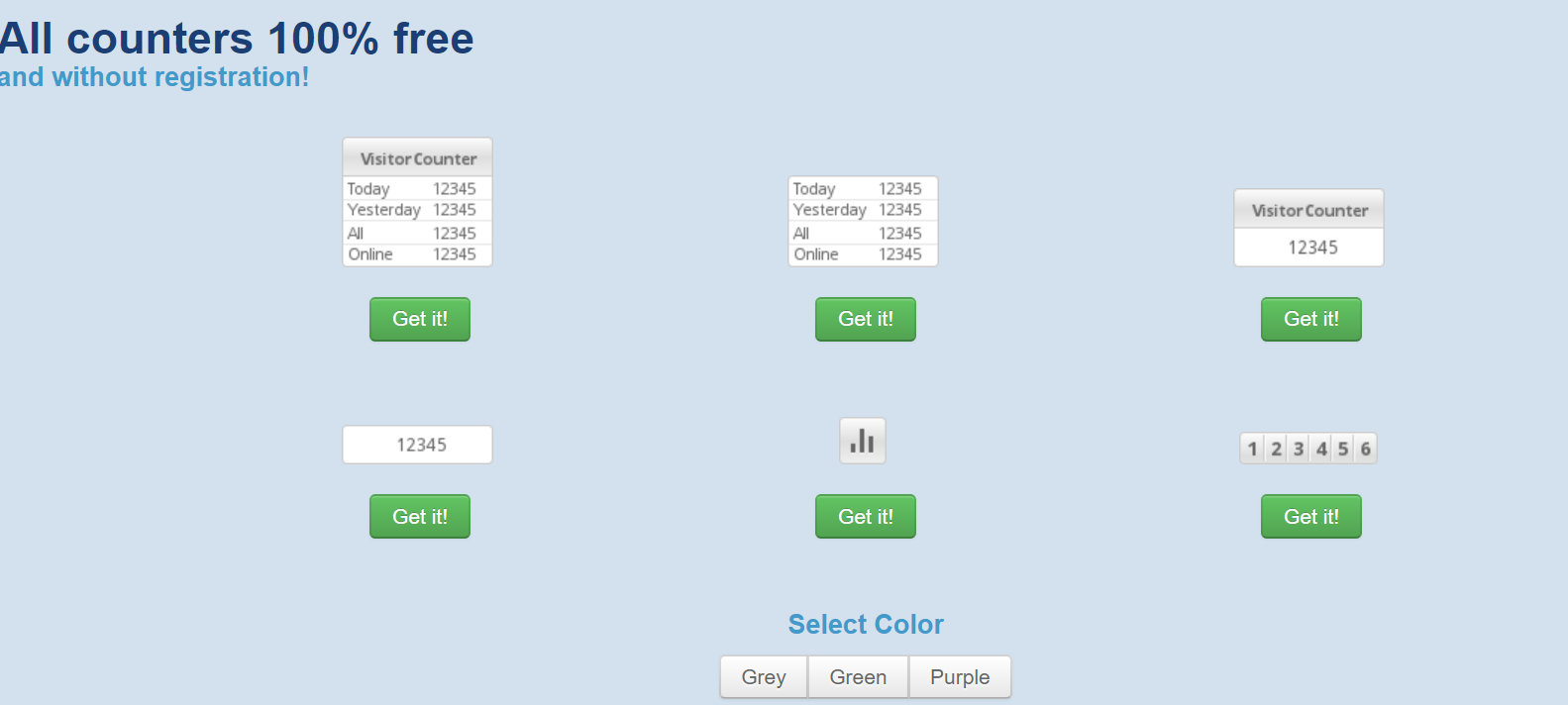 اختر العداد المطلوب
أبو الحسن
اختر اللون
[Speaker Notes: ali2060]
مثال لنص برمجي – عداد الزوار
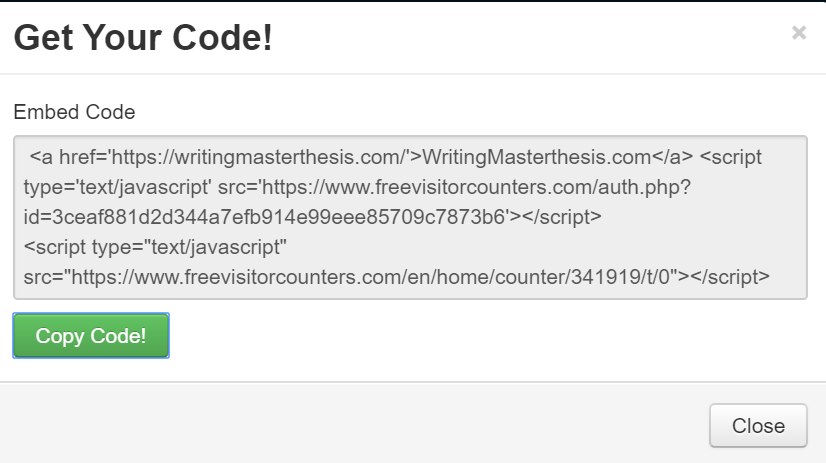 زر الموقع لاختيار عداد زوار مجاني 
https://www.freevisitorcounters.com/
اضغط لنسخ الكود البرمجي
أغلق النافذة
أبو الحسن
[Speaker Notes: ali2060]
مثال لنص برمجي – عرض الوقت
زر الموقع لاختيار ساعة مناسبة
https://www.timeanddate.com/clocks/free.html
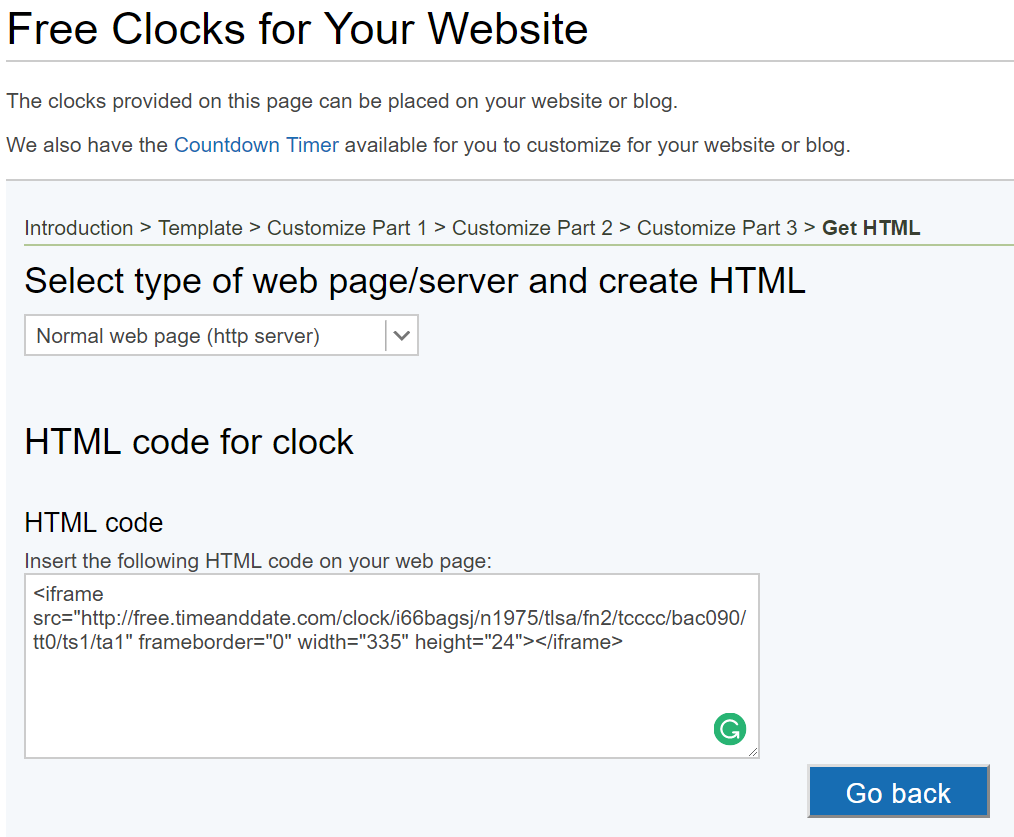 أبو الحسن
انسخ الكود البرمجي
[Speaker Notes: ali2060]
مثال لنص برمجي – عرض الوقت
زر الموقع لاختيار ساعة مناسبة
https://www.zeitverschiebung.net/en/clock-widget
أبو الحسن
انسخ الكود البرمجي
[Speaker Notes: ali2060]
مثال لنص برمجي – عرض الطقس
زر الموقع لاختيار طريقة العرض المناسبة
https://www.accuweather.com/en/free-weather-widgets/current
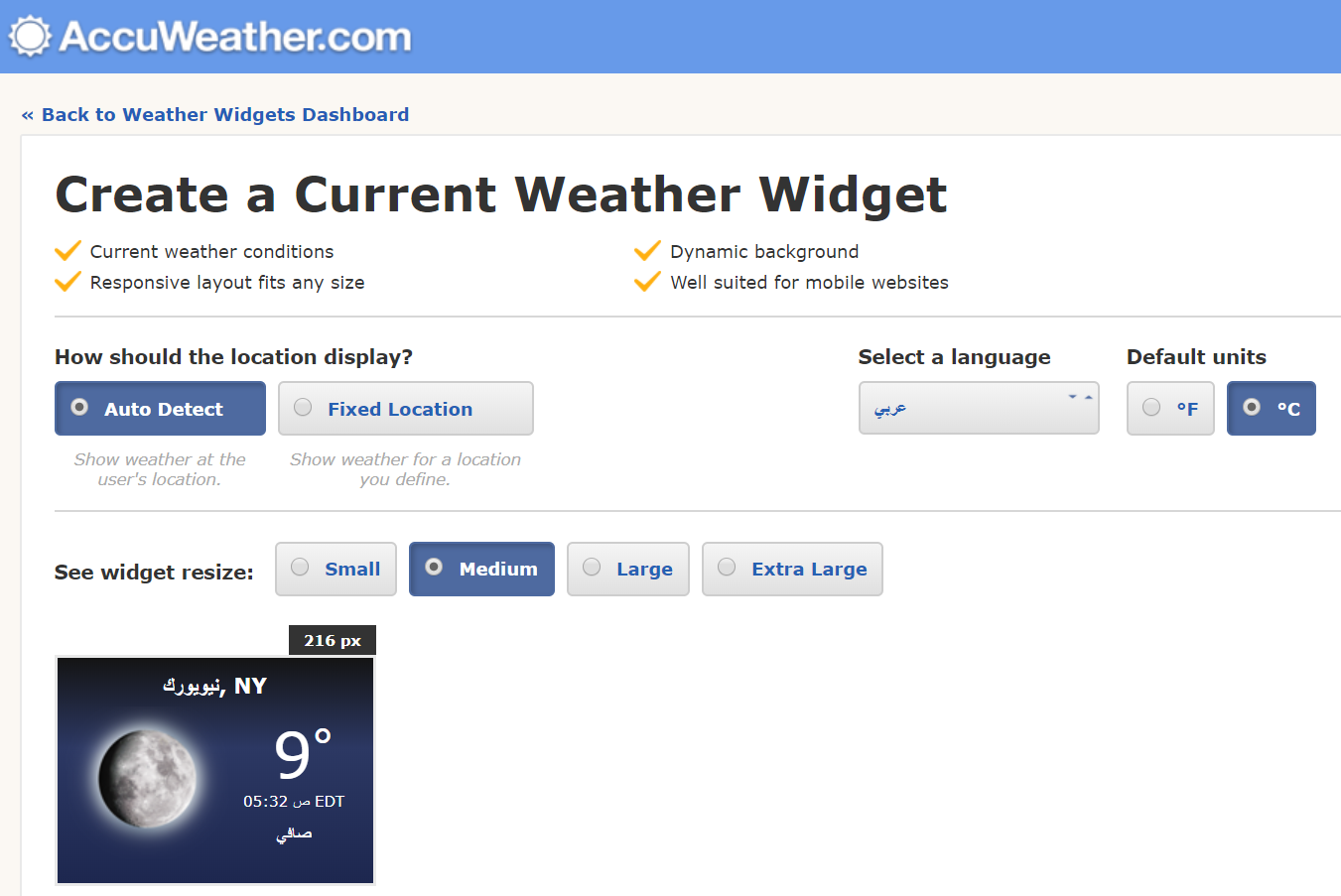 أبو الحسن
[Speaker Notes: ali2060]
أدوات التصميم في ويبلي
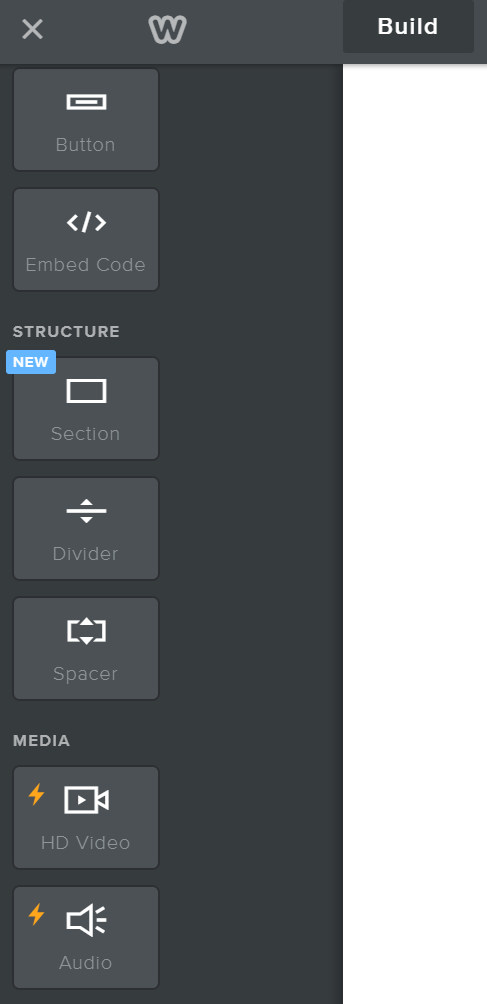 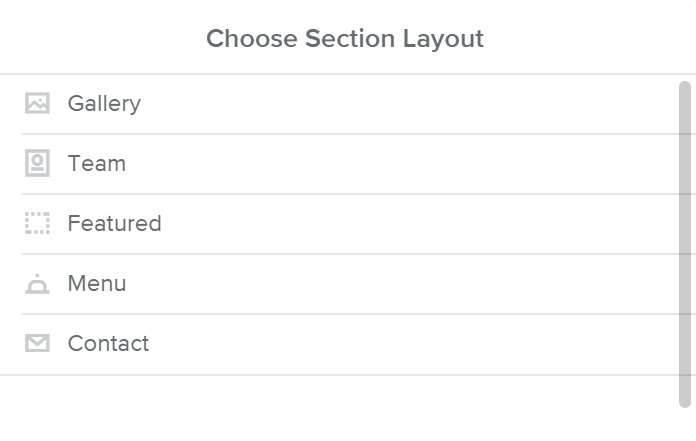 قسم معرض صور
إضافة قسم
قسم التعريف بفريق العمل
قسم مميز
قسم قائمة
قسم الاتصال
أبو الحسن
جرب استخدام جميع هذه الأنواع
[Speaker Notes: ali2060]
أدوات التصميم في ويبلي
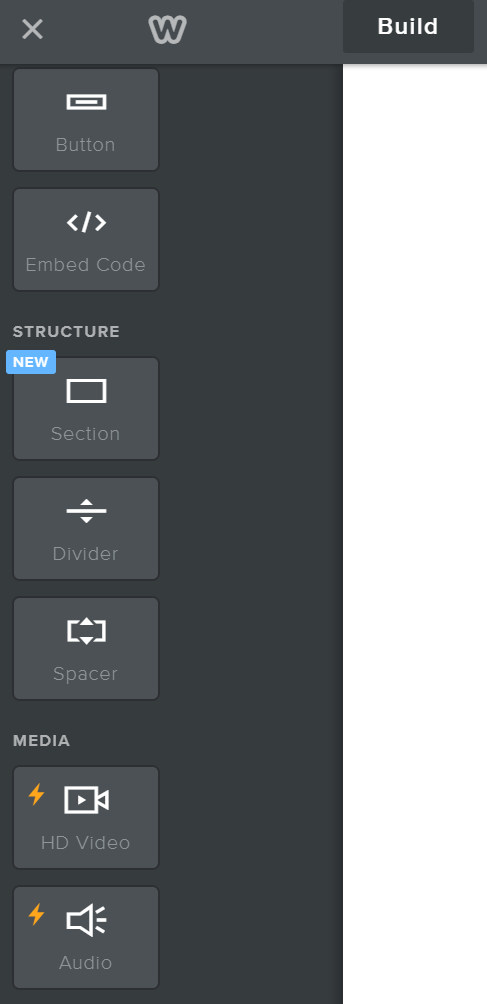 إضافة عنصر فاصل
أبو الحسن
[Speaker Notes: ali2060]
أدوات التصميم في ويبلي
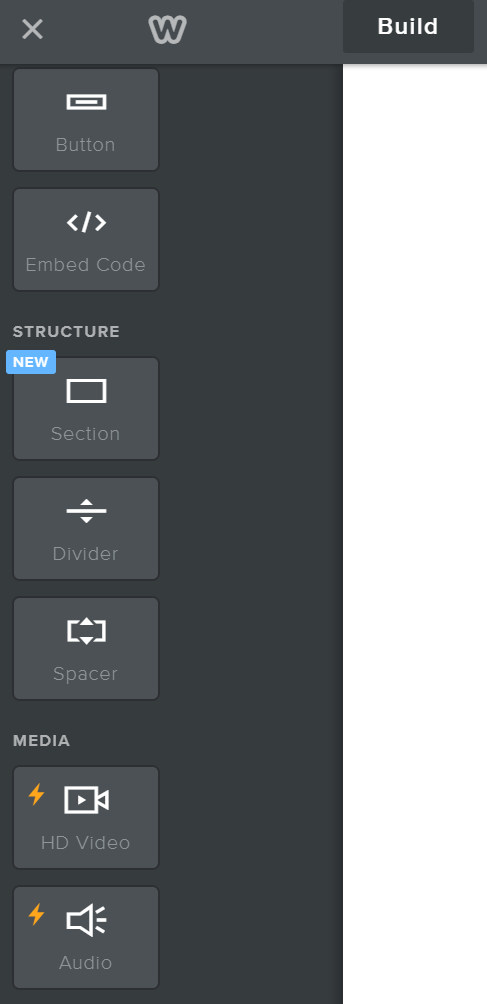 إضافة عنصر مساحة فارغة
أبو الحسن
[Speaker Notes: ali2060]
أدوات التصميم في ويبلي
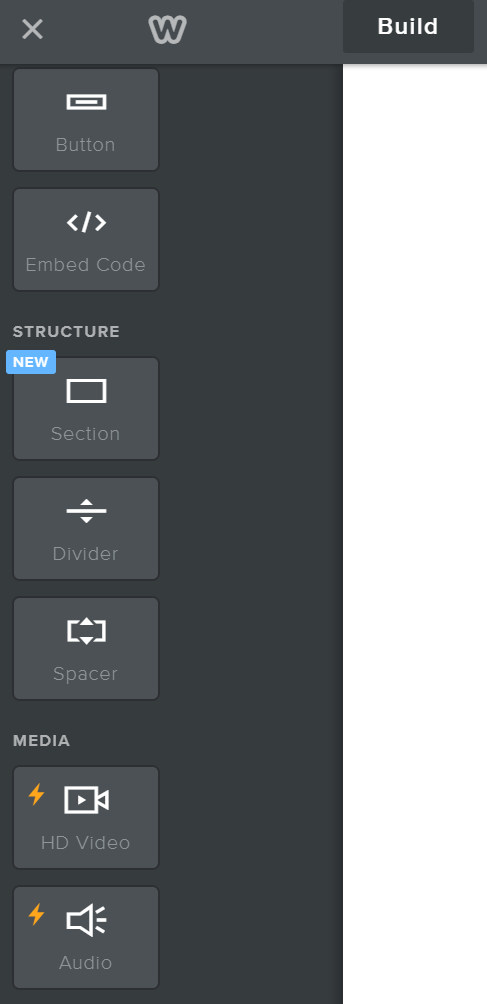 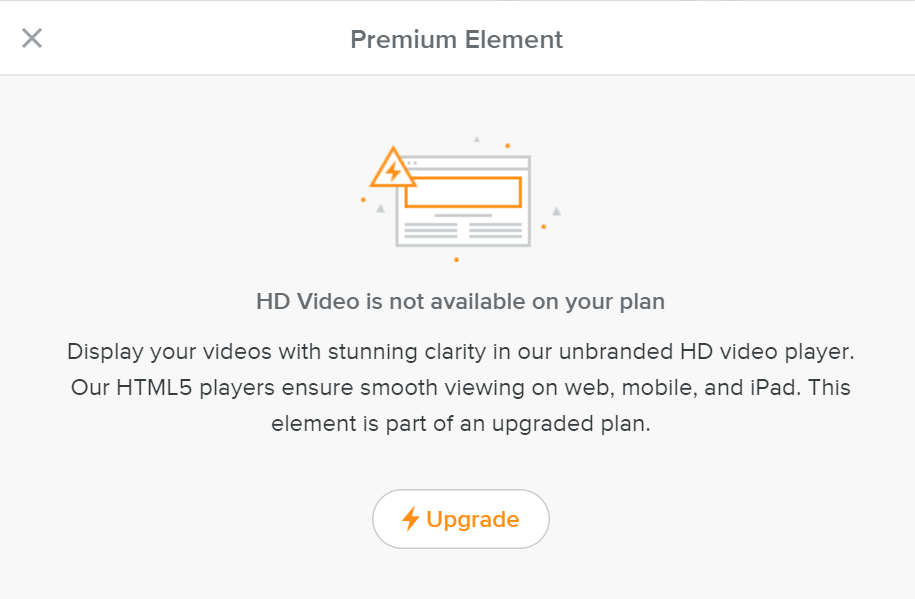 إضافة فيديو عالي الدقة
أبو الحسن
[Speaker Notes: ali2060]
أدوات التصميم في ويبلي
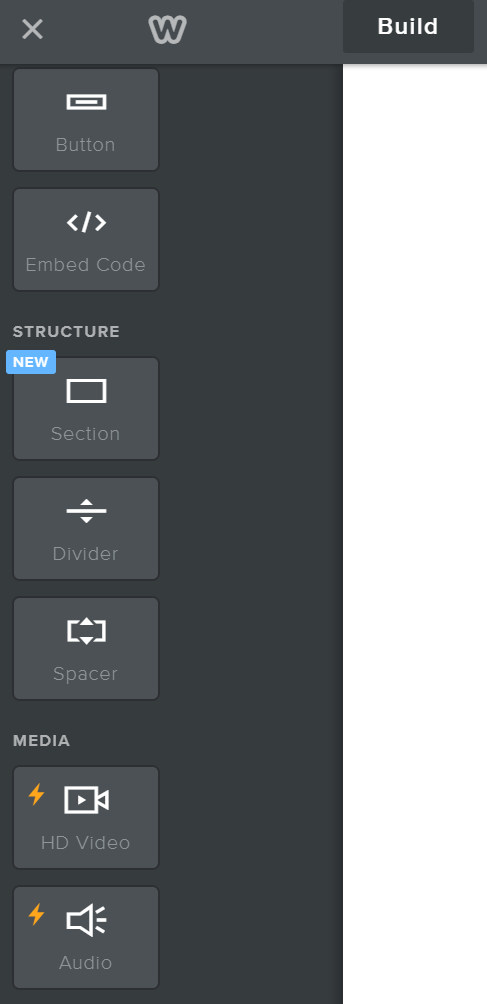 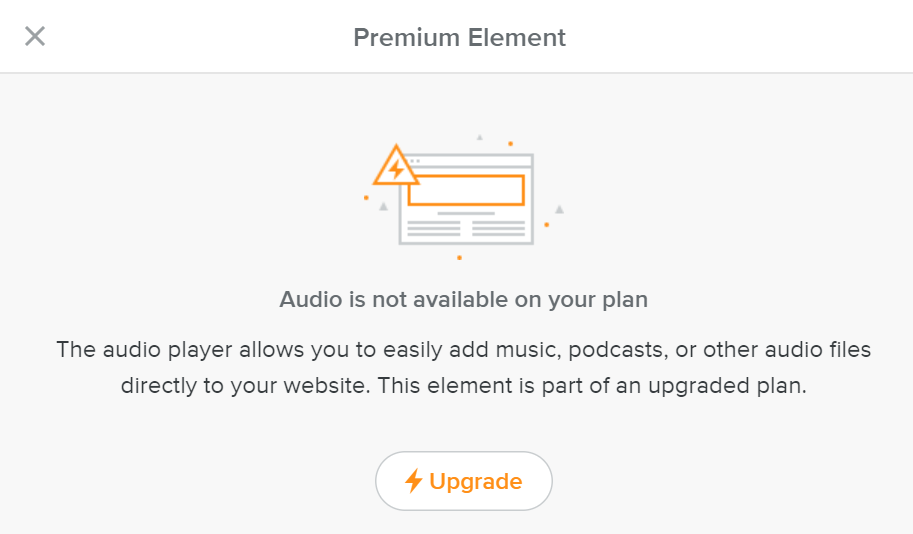 أبو الحسن
إضافة صوت
[Speaker Notes: ali2060]
أدوات التصميم في ويبلي - إضافة صندوق بحث
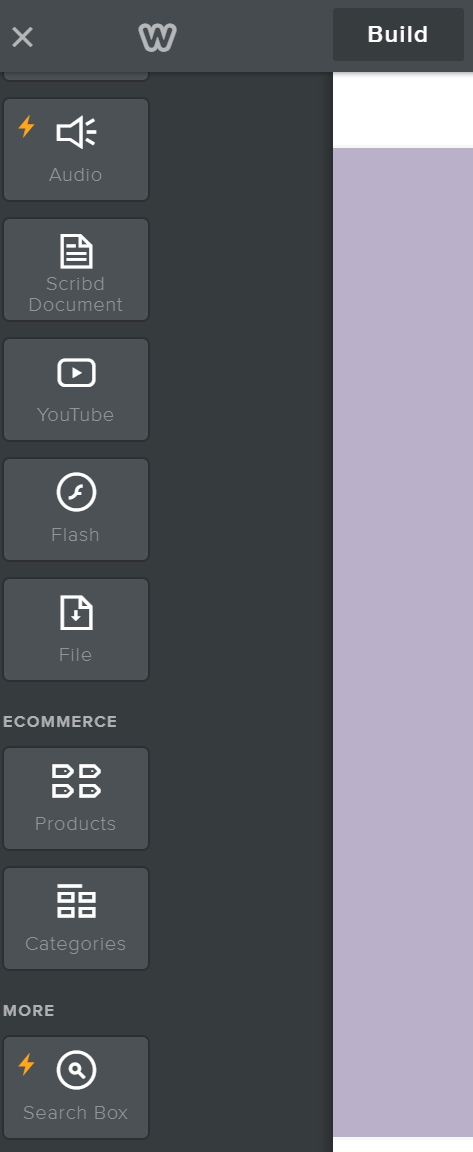 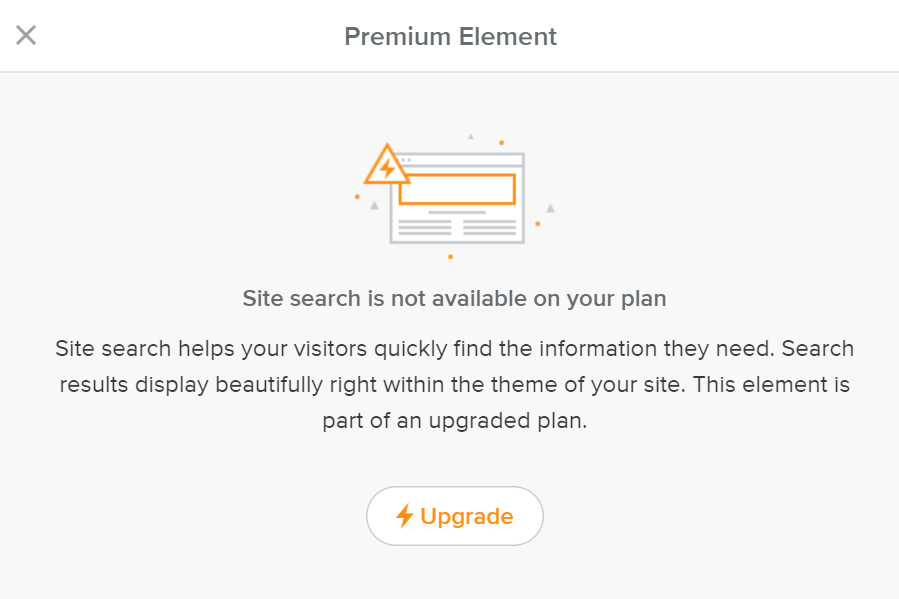 أبو الحسن
إضافة صندوق بحث
[Speaker Notes: ali2060]
أدوات التصميم في ويبلي
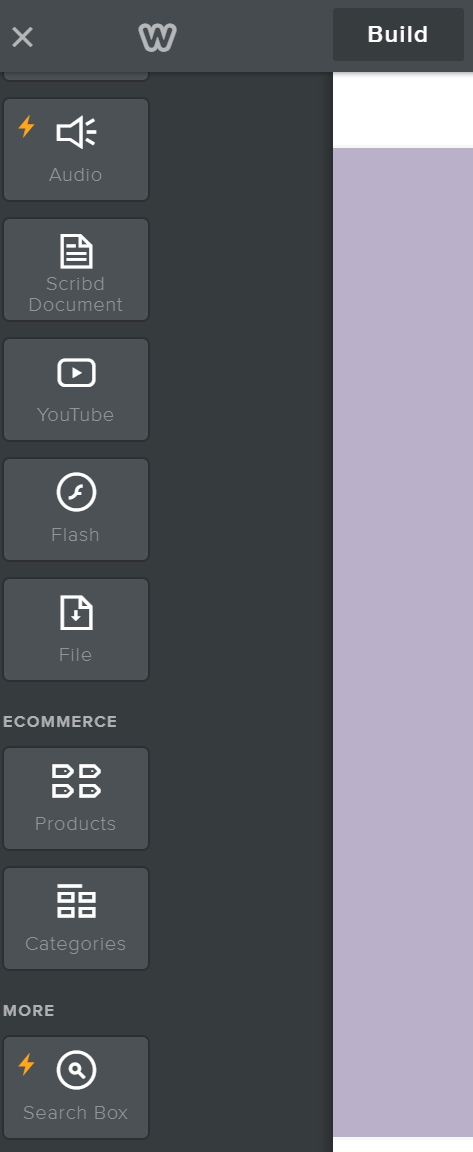 إضافة وثيقة (حد أقصى 10 ميجابايت)
إضافة فيديو من يوتيوب
إضافة فلاش
إضافة ملف
إضافة منتجات
إضافة فئة منتجات
أبو الحسن
إضافة صندوق بحث
[Speaker Notes: ali2060]
أدوات التصميم في ويبلي
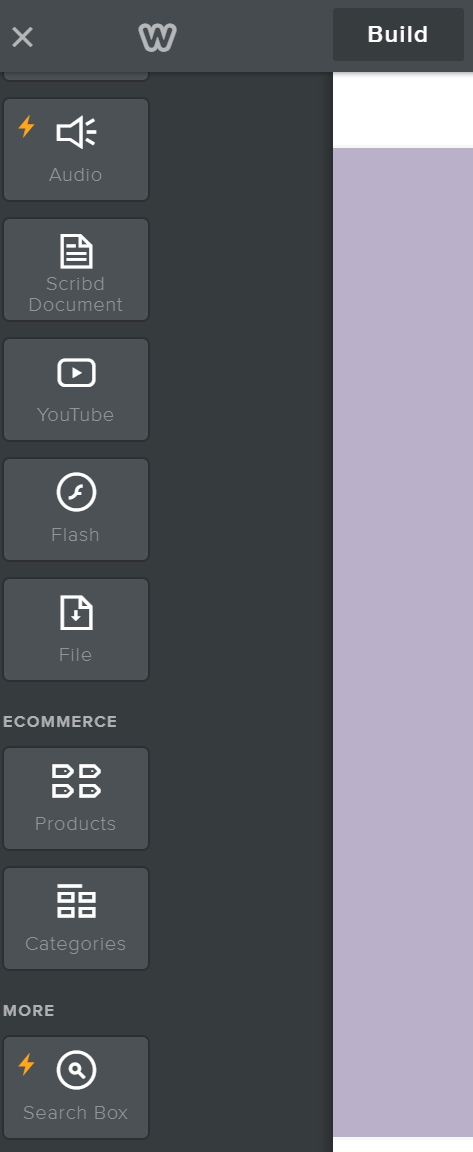 إضافة وثيقة، جميع الملفات سيتم حفظها على موقع  
https://www.scribd.com/upload-document
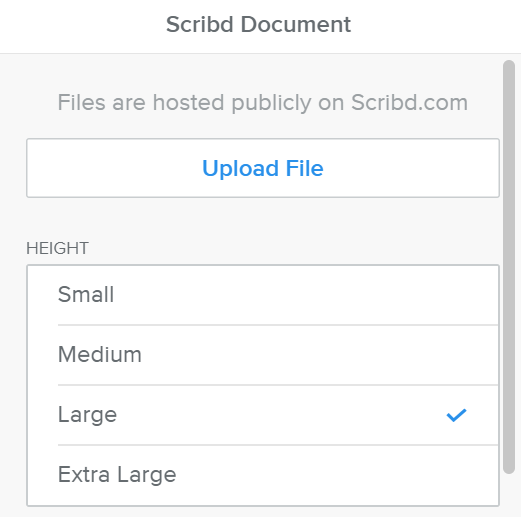 أبو الحسن
[Speaker Notes: ali2060]
ما هو موقع Scripd
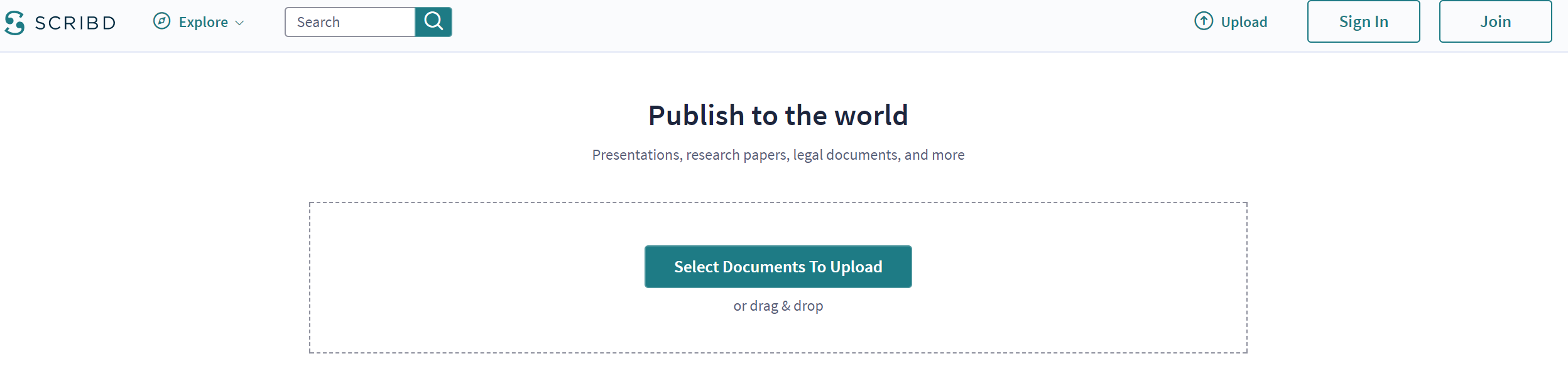 https://www.scribd.com/upload-document
أبو الحسن
[Speaker Notes: ali2060]
أدوات التصميم في ويبلي
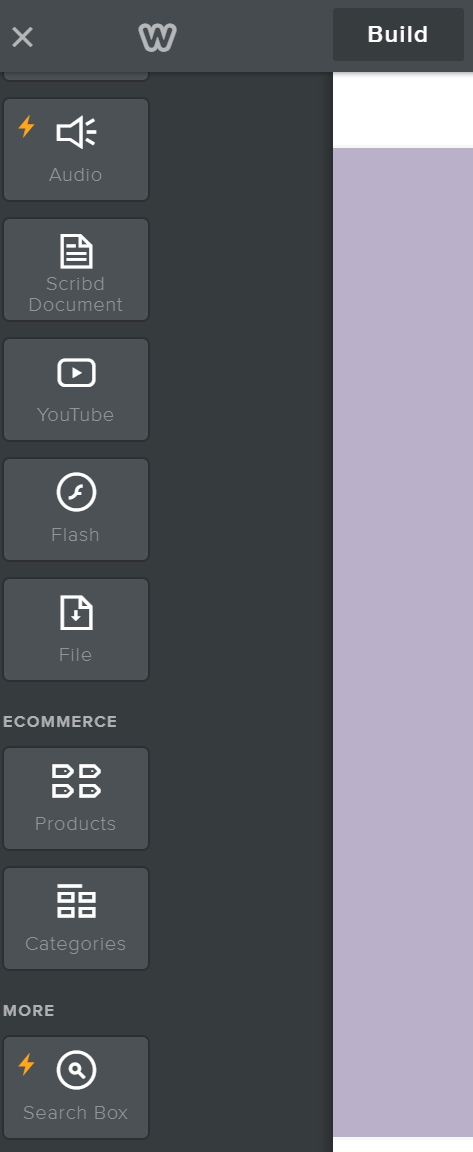 إضافة فيديو من يوتيوب
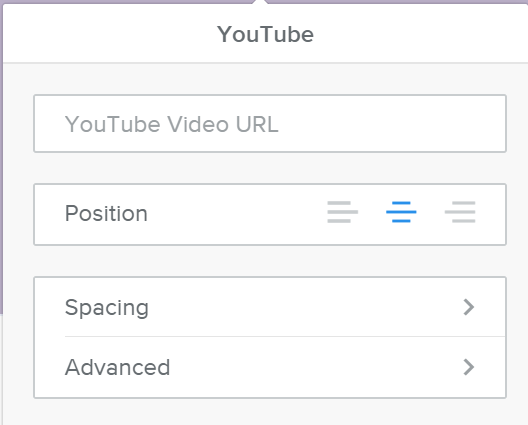 أبو الحسن
[Speaker Notes: ali2060]
أدوات التصميم في ويبلي
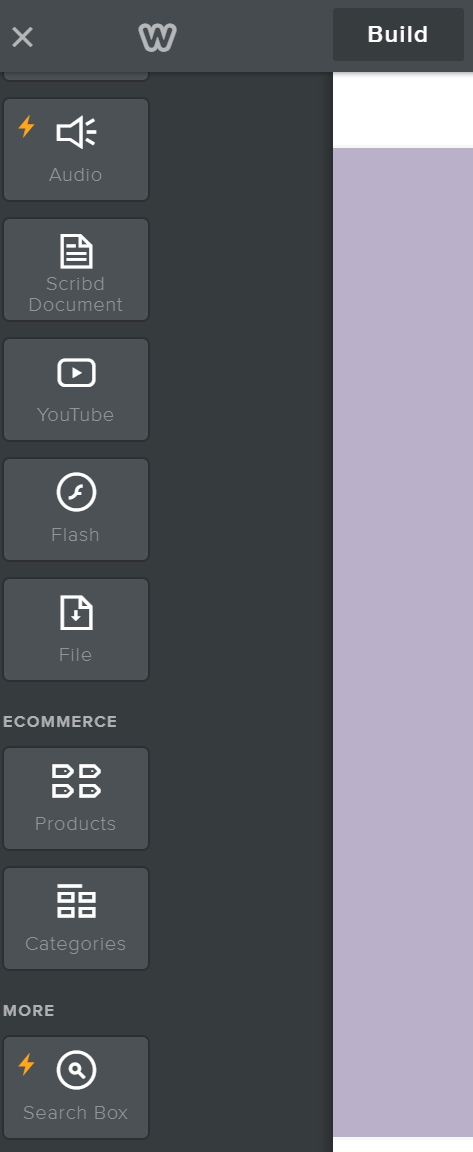 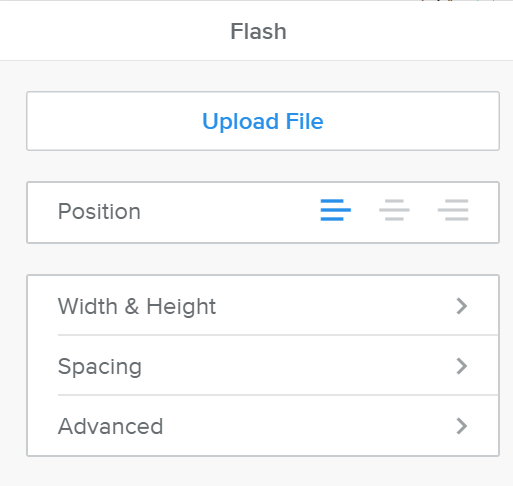 إضافة ملف فلاش
أبو الحسن
[Speaker Notes: ali2060]
أدوات التصميم في ويبلي
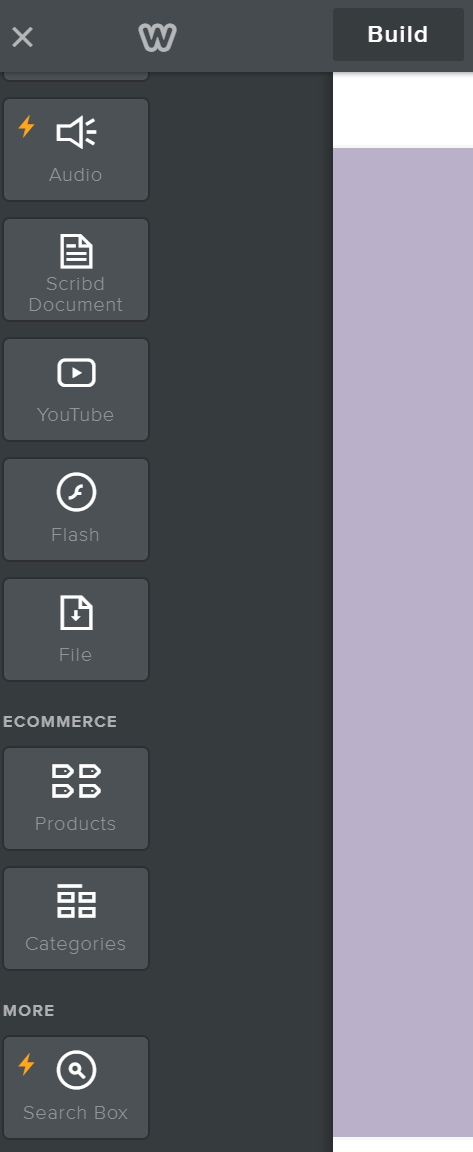 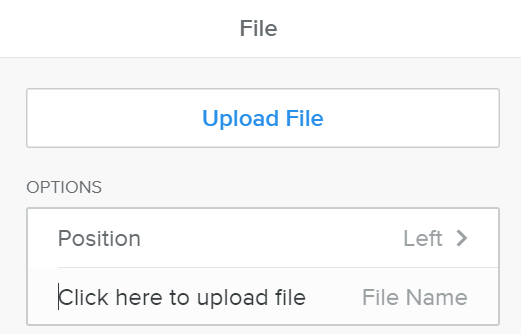 إضافة ملف
أبو الحسن
[Speaker Notes: ali2060]
أدوات التصميم في ويبلي
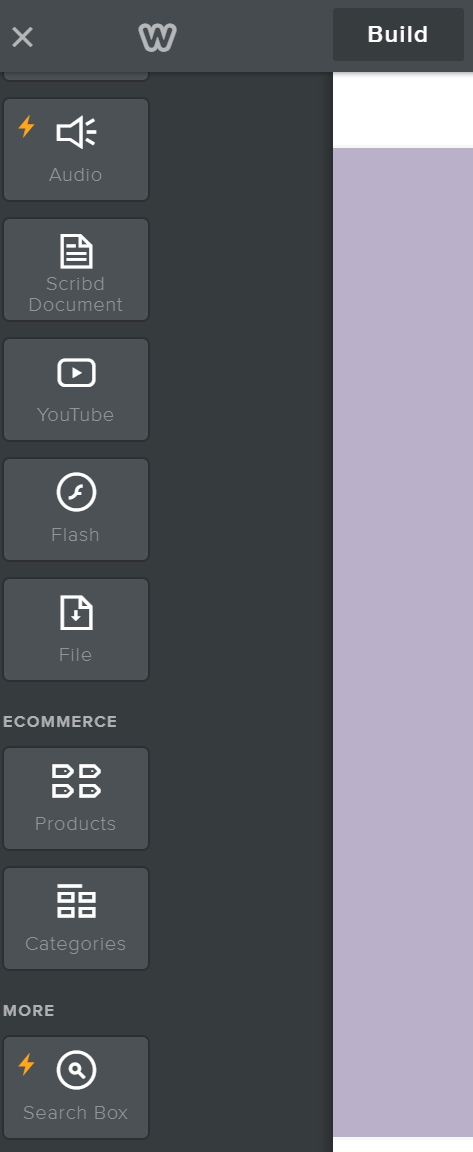 إضافة منتجات
إضافة فئة منتجات
أبو الحسن
إضافة صندوق بحث
[Speaker Notes: ali2060]
أدوات التصميم في ويبلي
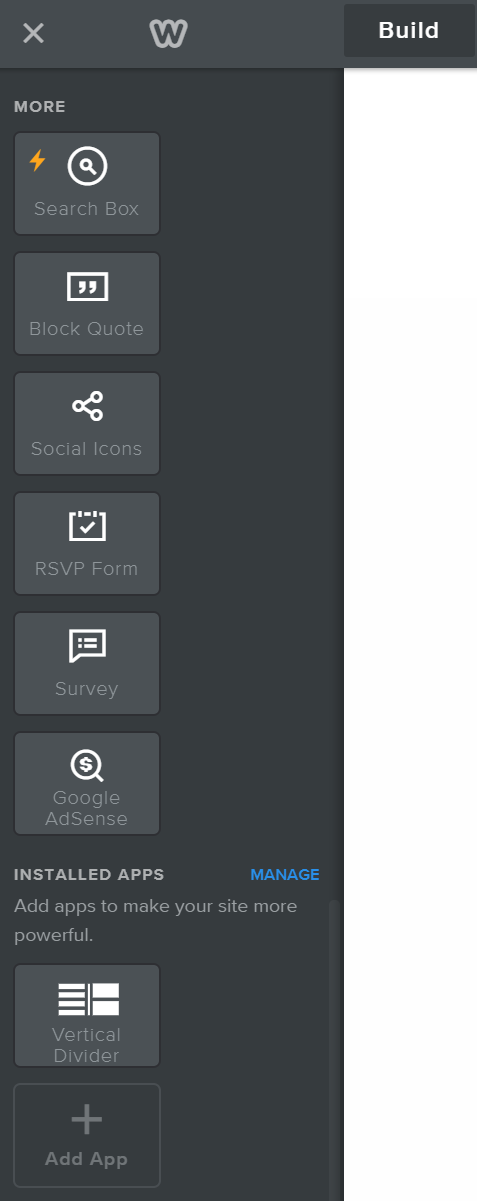 إضافة اقتباس: إذا كان لديك نص مقتبس يزيد عن 100 كلمة فيفضل استخدام هذا العنصر لتمييزه
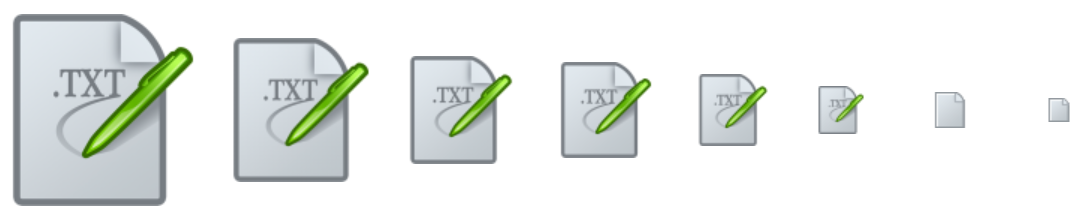 أبو الحسن
[Speaker Notes: ali2060]
أدوات التصميم في ويبلي
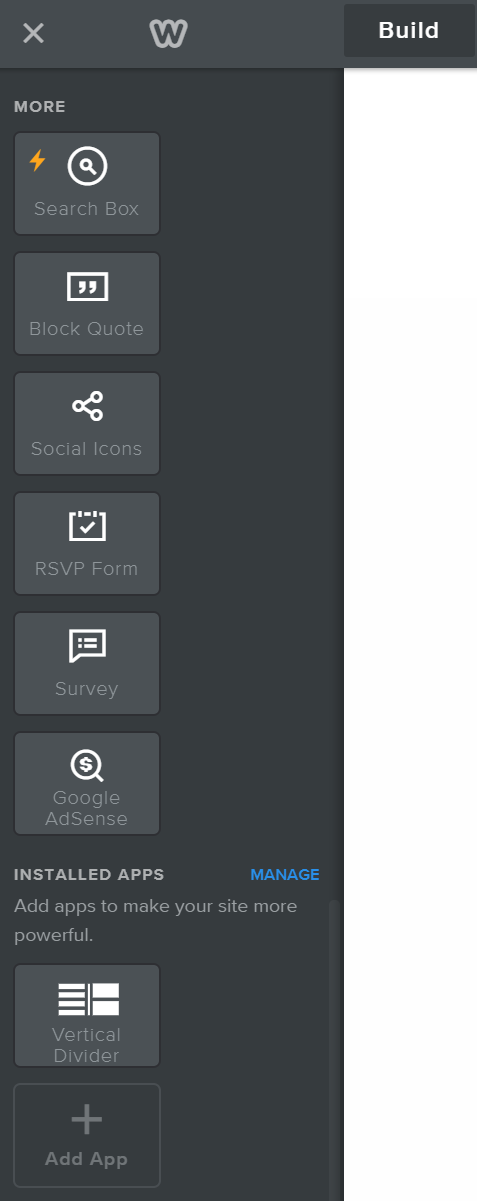 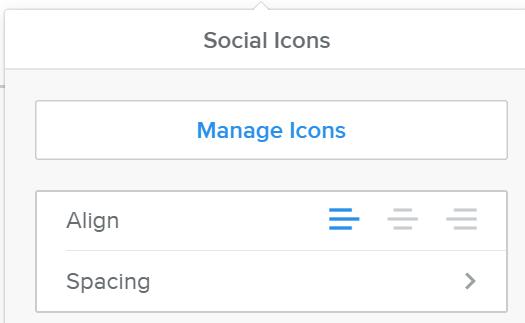 إضافة أيقونات مواقع التواصل الاجتماعي
أبو الحسن
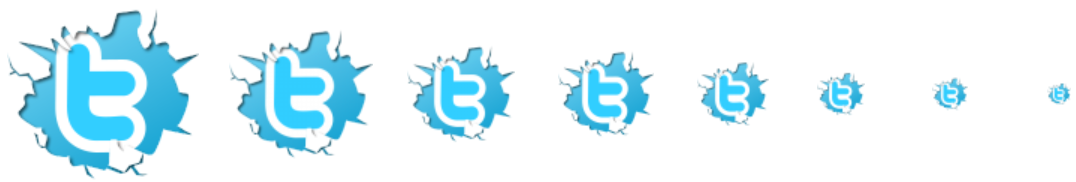 [Speaker Notes: ali2060]
أدوات التصميم في ويبلي
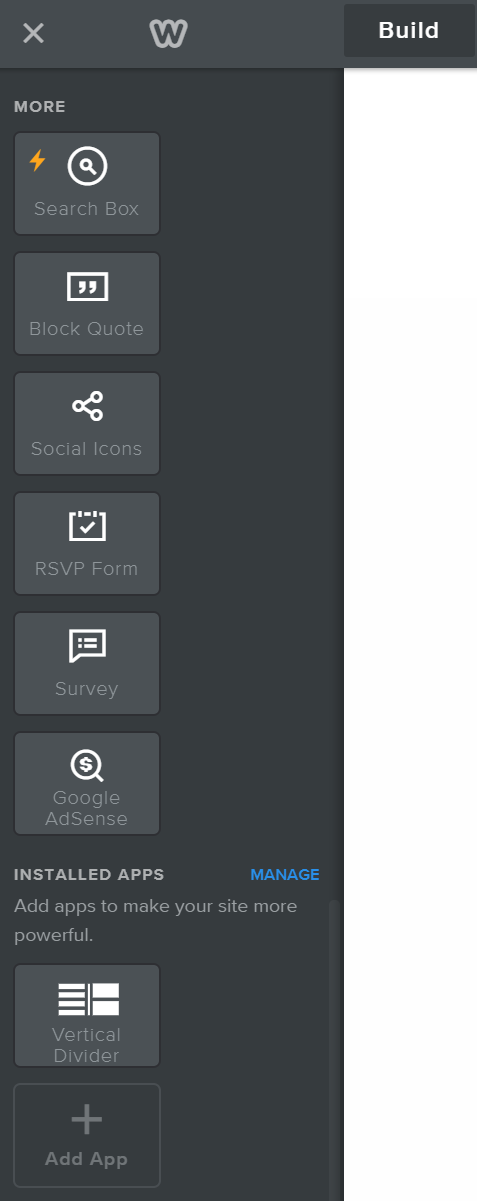 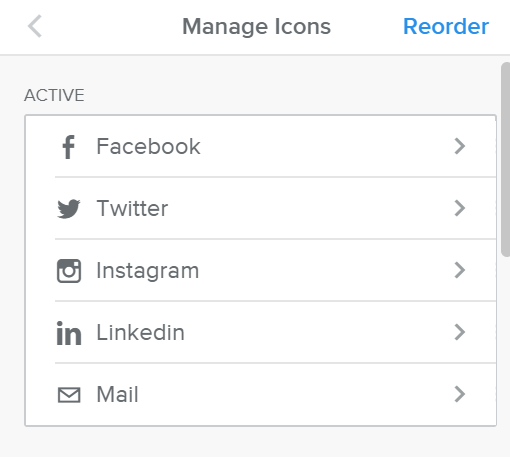 إضافة أيقونات مواقع التواصل الاجتماعي
أبو الحسن
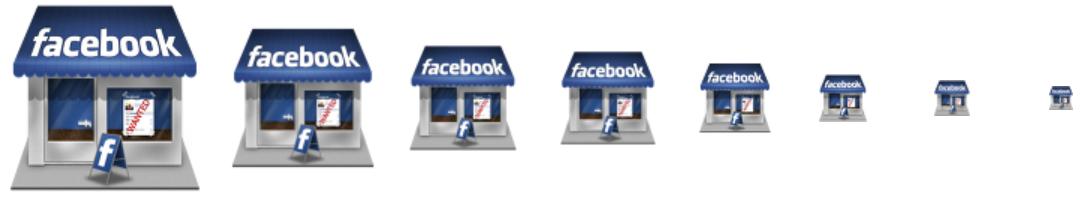 [Speaker Notes: ali2060]
أدوات التصميم في ويبلي
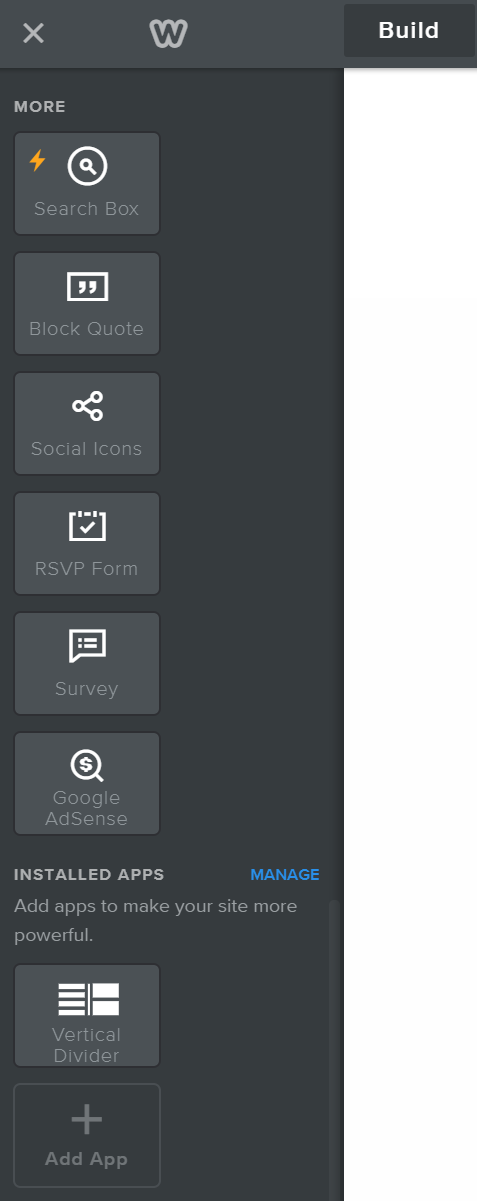 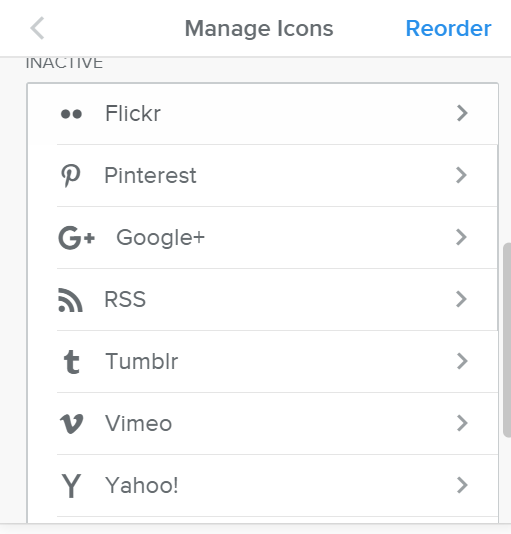 إضافة أيقونات مواقع التواصل الاجتماعي
أبو الحسن
[Speaker Notes: Flickr - almost certainly the best online photo management and sharing application in the world - has two main goals:
1. We want to help people make their photos available to the people who matter to them.
2. We want to enable new ways of organizing photos and video.]
أدوات التصميم في ويبلي
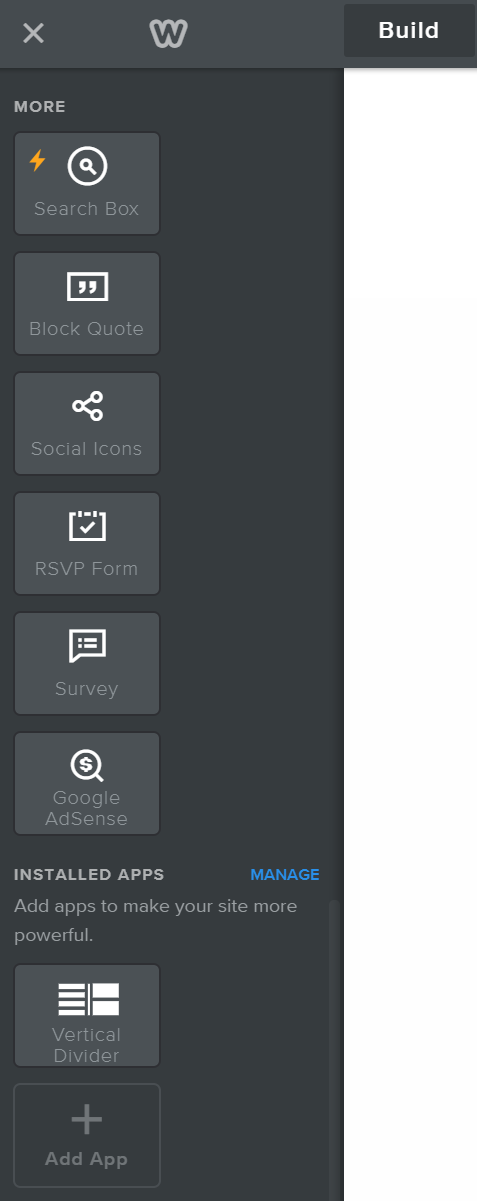 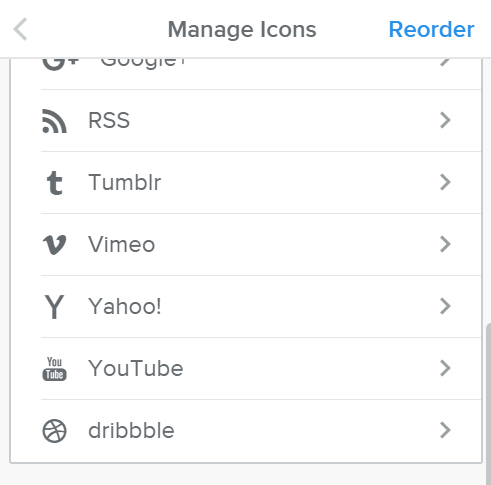 إضافة أيقونات مواقع التواصل الاجتماعي
أبو الحسن
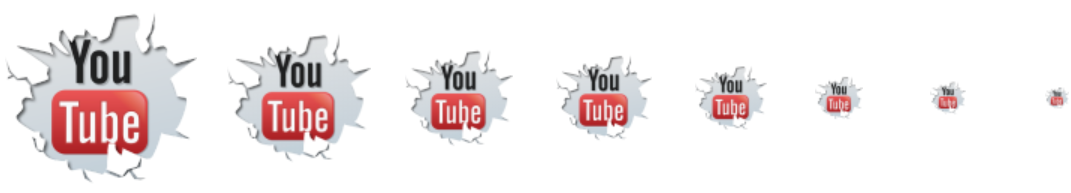 أيقونات مواقع التواصل الاجتماعي
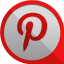 ما هو موقع Pinterest ?
بنترست Pinterest، شبكة اجتماعية لنشر الصور أطلق سنة 2010، لمشاركة وتبادل المحتوي المميز علي الأنترنت علي هيئة صور وفيديوهات.
الفكرة أن المستخدم عندما يملك حساب علي Pinterest  يكون لديه لوحة لتعليق الاشياء التي يحبها علي الانترنت علي هيئة صور أي يمكن مشاركة الروابط والنصوص ولكن كصور علي الموقع عند الضغط عليها يتم الذهاب للرابط  , كما يمكن مشاركة الفيديوهات , ويمكن للمستخدم متابعة المستخدمين الاخرين لرؤية ما يقوموا بتعليقه علي لوحتهم “مشاركته من خلال حساباتهم ” ويمكن ايضاً ان يقوم المستخدم بعمل تعليق علي مشاركة اعجبته او اعمل اعجاب او اعادة مشاركتها “Ripin” مثل اعادة التغريد في تويتر او اعادة التدوين في تمبلر, Pinterest حقق نجاحاً كبيراً في الفترة الماضية وهناك شائعات عديدة تتحدث عن محاولة جوجل وشركات اخري شراء الموقع بمبلغ ضخم جداً, Pinterest كان أسرع موقع اجتماعي يصل الى 10 مليون زائر فريد شهريا وينمو بشكل سريع جداً,كما اصبح ثالث اكثر المواقع الاجتماعية شعبية في امريكا
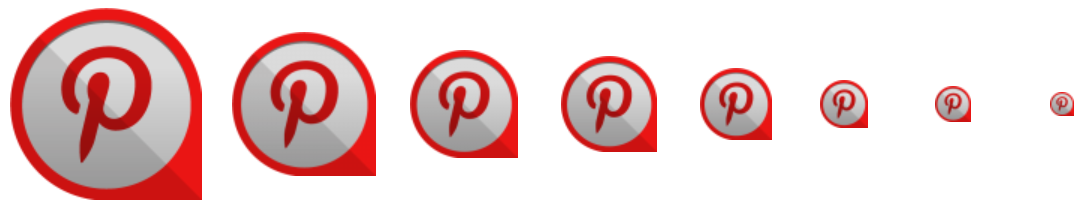 أبو الحسن
[Speaker Notes: المصدر: http://tech-echo.com/2012/04/pinterest/]
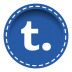 أيقونات مواقع التواصل الاجتماعي
ما هو موقع Tumblr ?
تمبلر Tumblr منصة تدوين اجتماعي تسمح لمستخدميها بالتدوين على شكل نص أو صورة أو ملفات فيديو أو روابط أو أقوال أو محادثة أو حتى ملفات صوتيّة، يستطيع المستخدمين في تمبلر متابعة باقي المستخدمين فتظهر تحديثاتهم على حساباتهم الخاصة. كما يستطيعون تفضيل أو إعادة إرسال التحديثات في الموقع ... (ويكيبيديا)
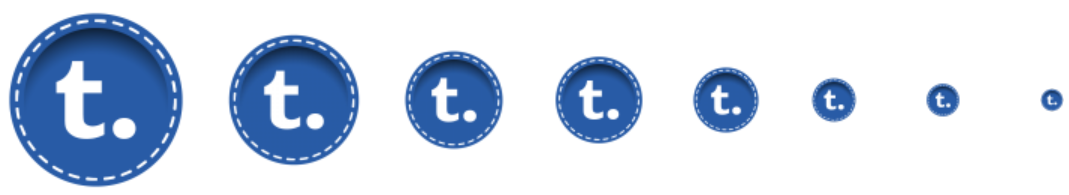 أبو الحسن
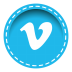 أيقونات مواقع التواصل الاجتماعي
ما هو موقع Vimeo ?
فيميو هو موقع يتيح للمستخدم رفع ملفات الفيديو ومشاركتها أو حتى استخدامها في مواقع الاتصال الاجتماعية، تم تأسيس الموقع في نوفمبر 2004 عن طريق زاك كلاين وجيك لودويك. (ويكيبيديا)
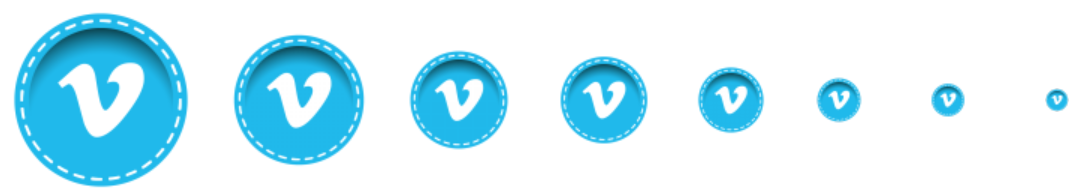 أبو الحسن
[Speaker Notes: المصدر: http://tech-echo.com/2012/04/pinterest/]
أيقونات مواقع التواصل الاجتماعي
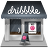 ما هو موقع Dribbble ?
Dribbble is a place to show and tell, promote, discover, and explore design.
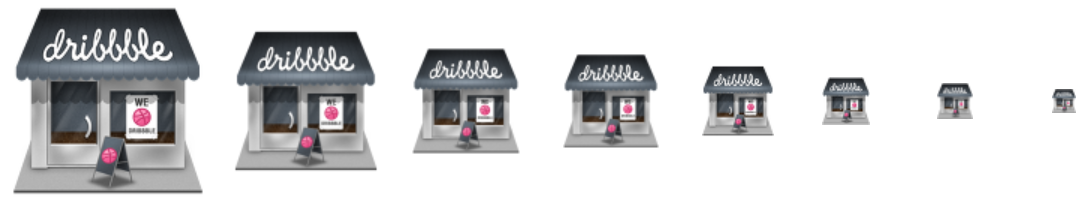 أبو الحسن
[Speaker Notes: المصدر: http://tech-echo.com/2012/04/pinterest/]
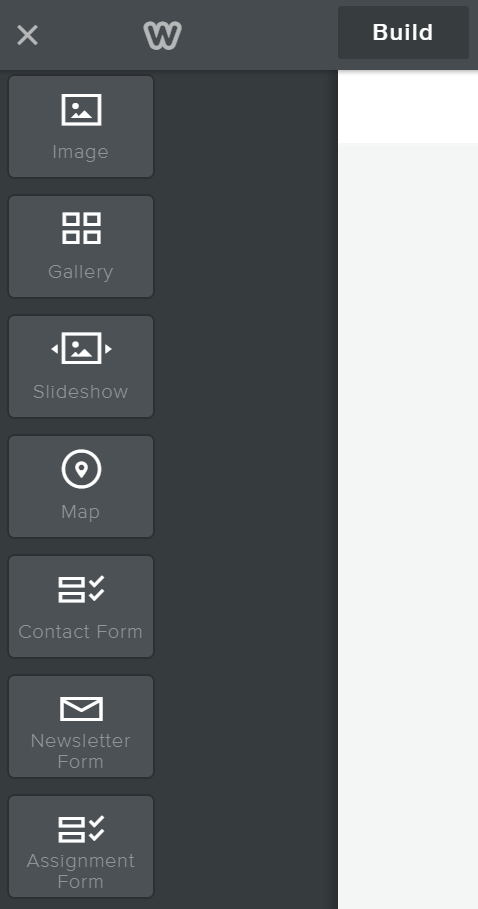 أدوات التصميم في ويبلي
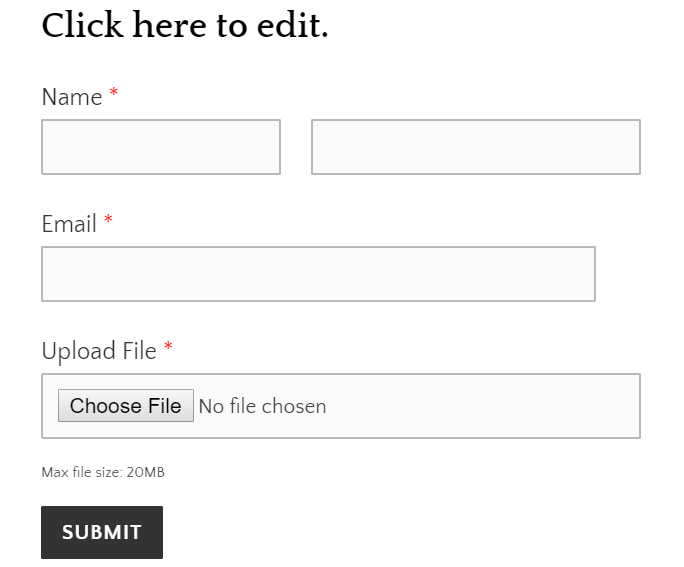 أبو الحسن
إضافة قسم الواجبات
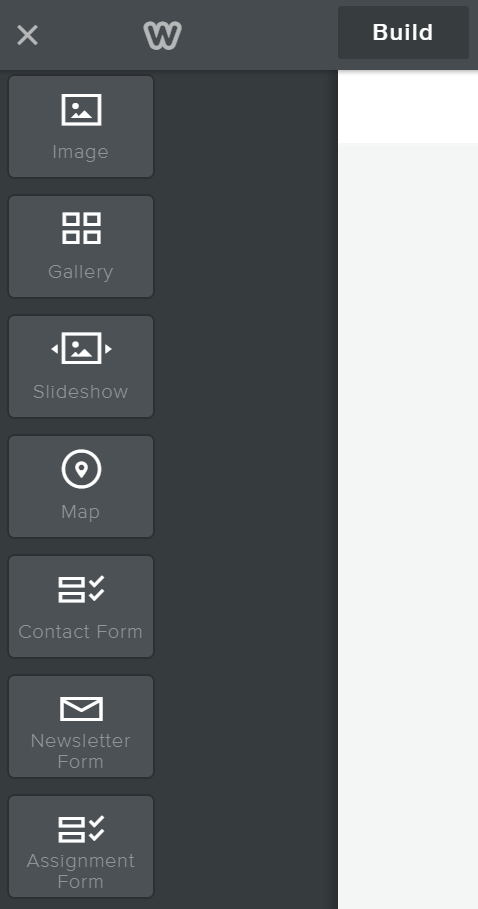 أدوات التصميم في ويبلي
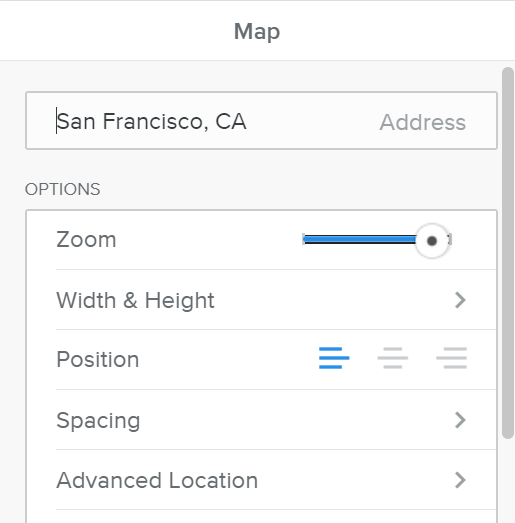 إضافة موقع
أبو الحسن
أدوات التصميم في ويبلي
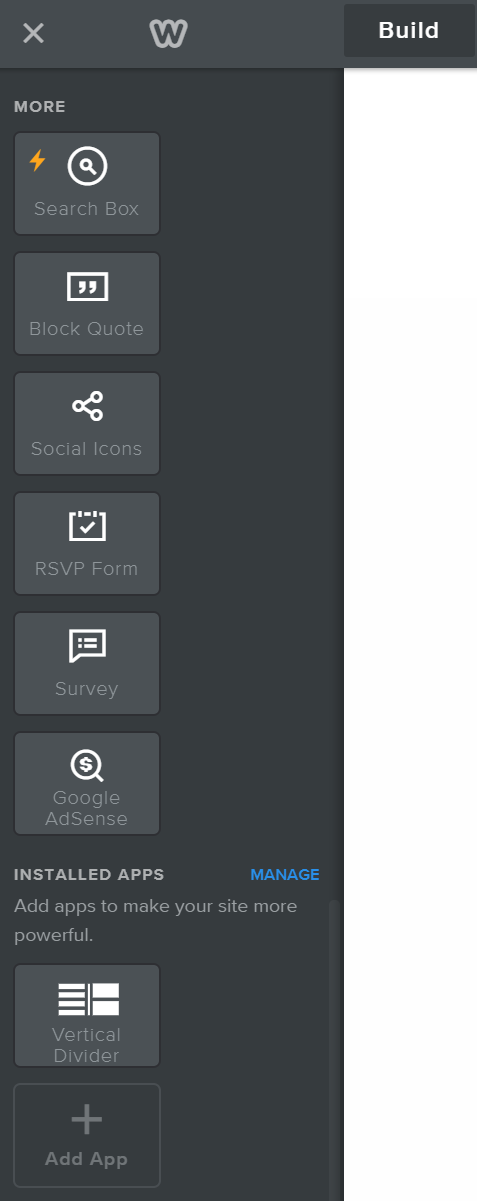 إضافة اقتباس
إضافة أيقونات مواقع التواصل الاجتماعي
إضافة صندوق بحث
إضافة استطلاع للرأي
إضافة برنامج دعايات قوقل التجارية
أبو الحسن
قسم التطبيقات المضافة
[Speaker Notes: ali2060]
25 دقيقة
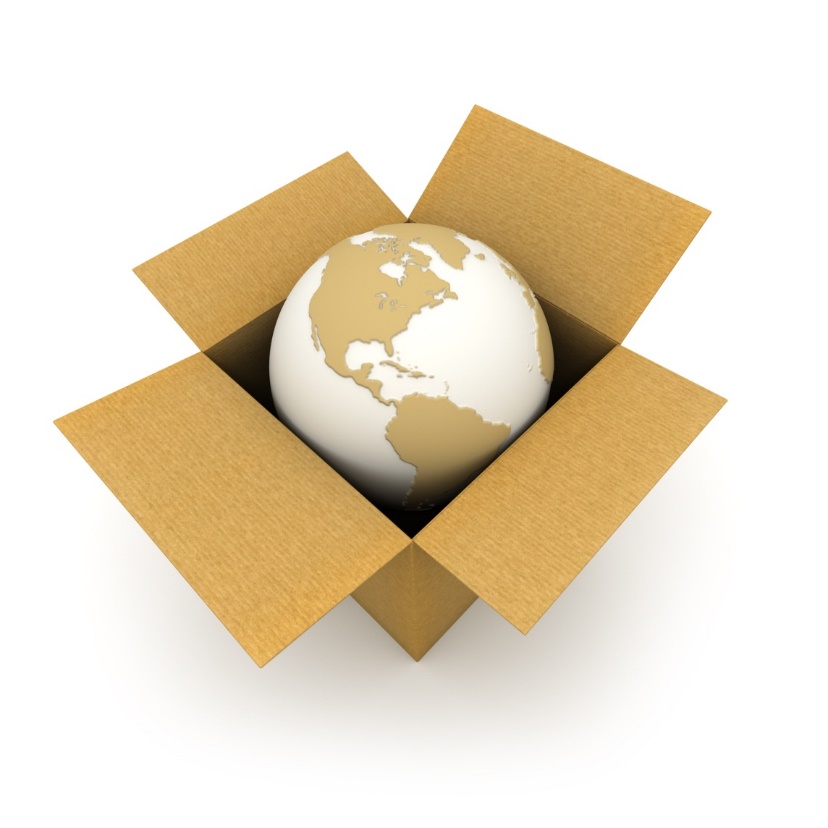 اليوم الثاني من الفترة التدريبية
مراجعة سريعة
أبو الحسن
محتويات الدورة
فتح الموقع لاستكمال العمل
1
إضافة موقع جديد للحساب
2
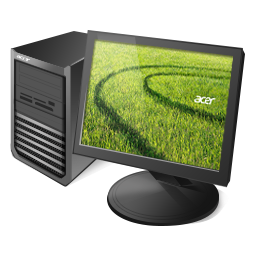 حذف موقع
3
تغيير معلومات الحساب
4
0
5
فتح الموقع لاستكمال العمل
1
اضغط هنا للوصول لكل مواقعك
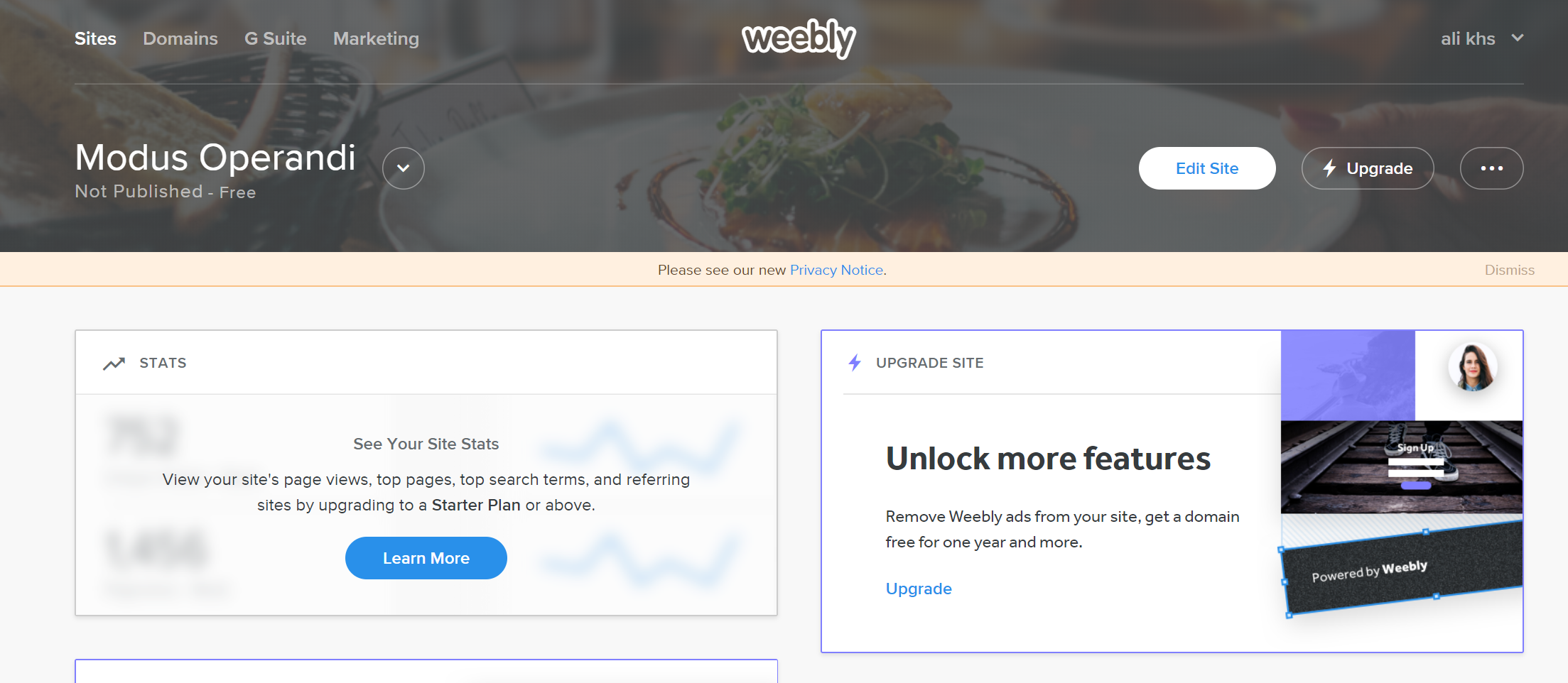 اضغط هنا للبدء بتحرير الموقع
اضغط هنا للوصول لكل مواقعك
فتح الموقع لاستكمال العمل
1
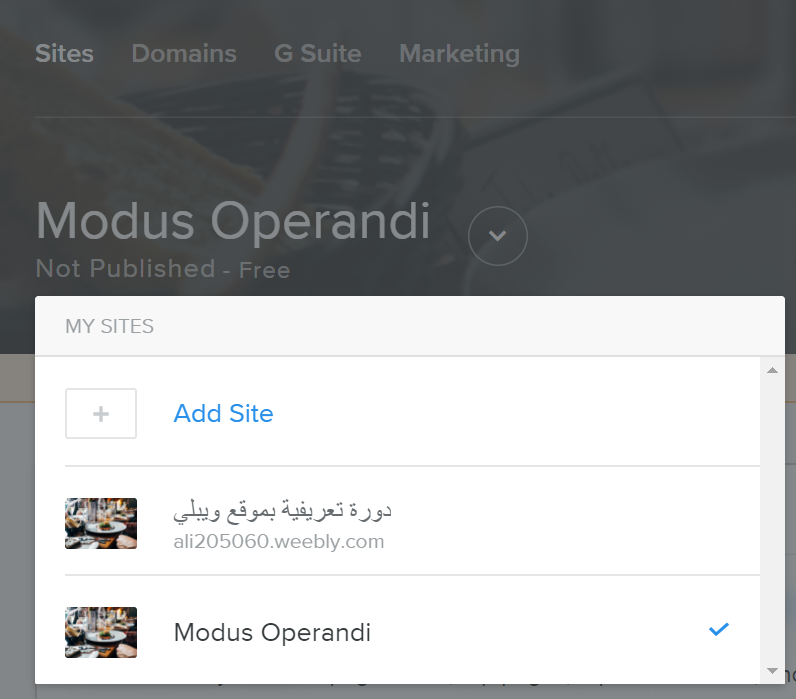 يمكن أن يكون لدى حتى 10 مواقع في نفس الحساب
اضغط هنا للوصول لكل مواقعك
اضغط هنا لإضافة موقع جديد
هذه قائمة بمواقعك
إضافة موقع جديد للحساب
2
اضغط هنا للوصول لكل مواقعك
اضغط هنا لعمل نسخة مطابقة لموقعك
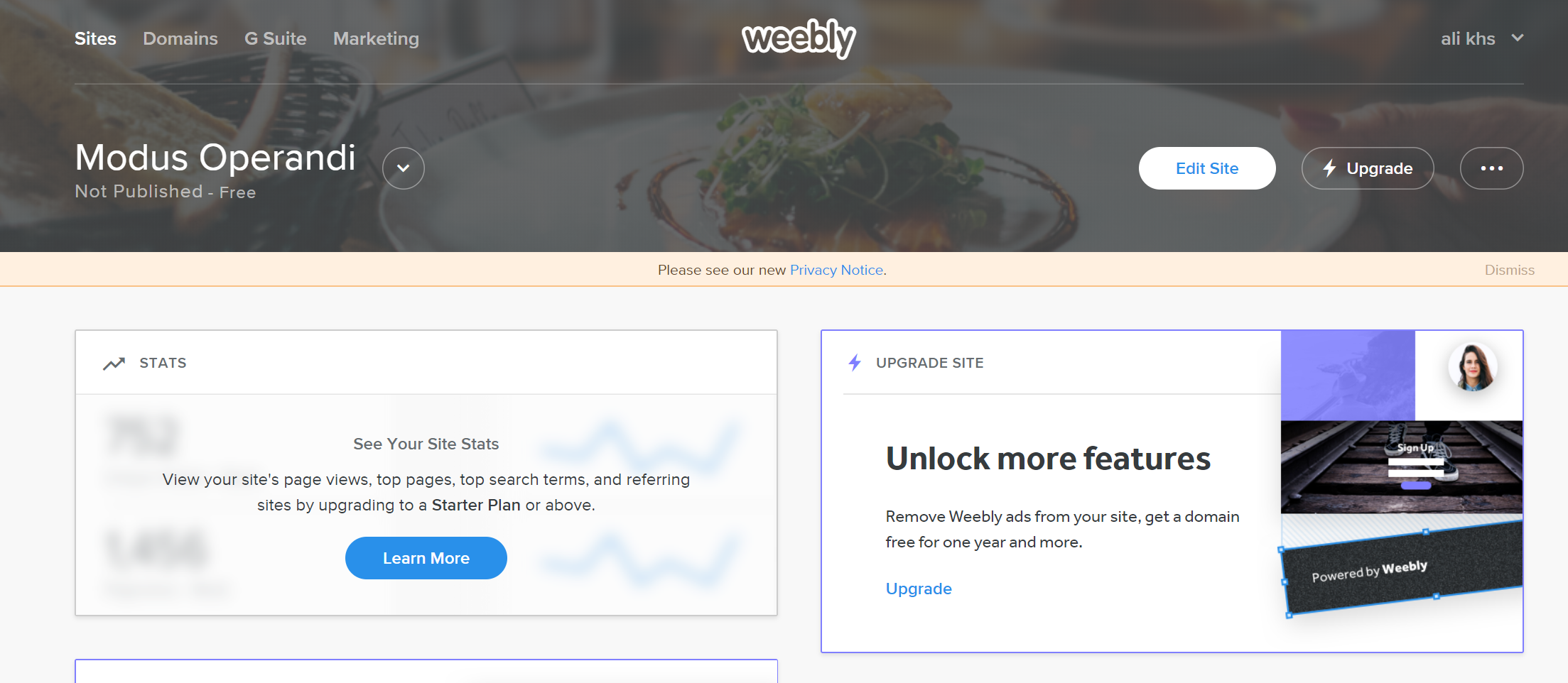 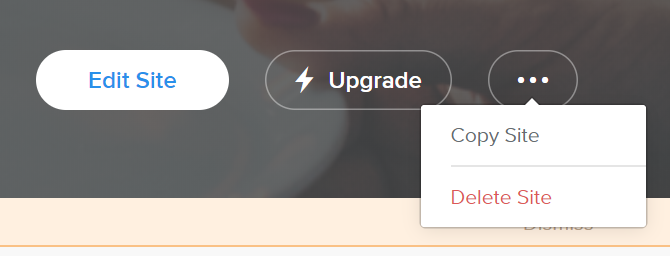 عمل نسخة مطابقة للموقع
حذف الموقع ... لا يمكن التراجع إلا بالاتصال بالدعم الفني
محتويات لا يمكن التراجع عن حذفها
ere's a quick rundown of what we can not restore for you:
Blog posts or drafts that were deleted
Sections deleted from a page.
Contact Form entries that were deleted
Uploaded images or files that were deleted
Products or categories deleted from the Store
Custom themes that have been deleted from the Themes tab
Files/images deleted from the assets area of the code editor
Elements deleted from a page
Members and Member Groups deleted from Settings > Members
Apps from the App Center that you removed via Settings > My Apps (you can just re-add them from the App Center, though)
محتويات لا يمكن التراجع عن حذفها و لا يمكن لفريق الدعم الفني المساعدة في استرجاعها أيضاً:
كتابات صفحات المدونة. 
نموذج التواصل.
الملفات و الصور بعد حذفها من الصفحة.
 منتج تم حذفه من المتجر.
سمة مخصصة تم حذفها.
عنصر من صفحة.
التطبيقات المضافة.
نقل عنصر من صفحة
2
اضغط على السهم
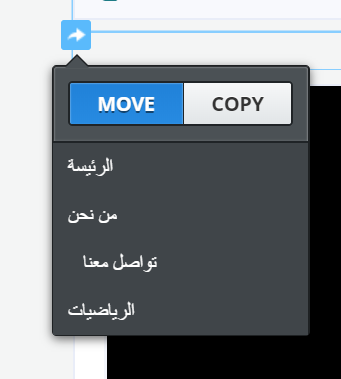 حدد فيما لو أردت نسخ أو نقل العنصر
حدد الوجهة
نقل عنصر من صفحة
2
اضغط على السهم
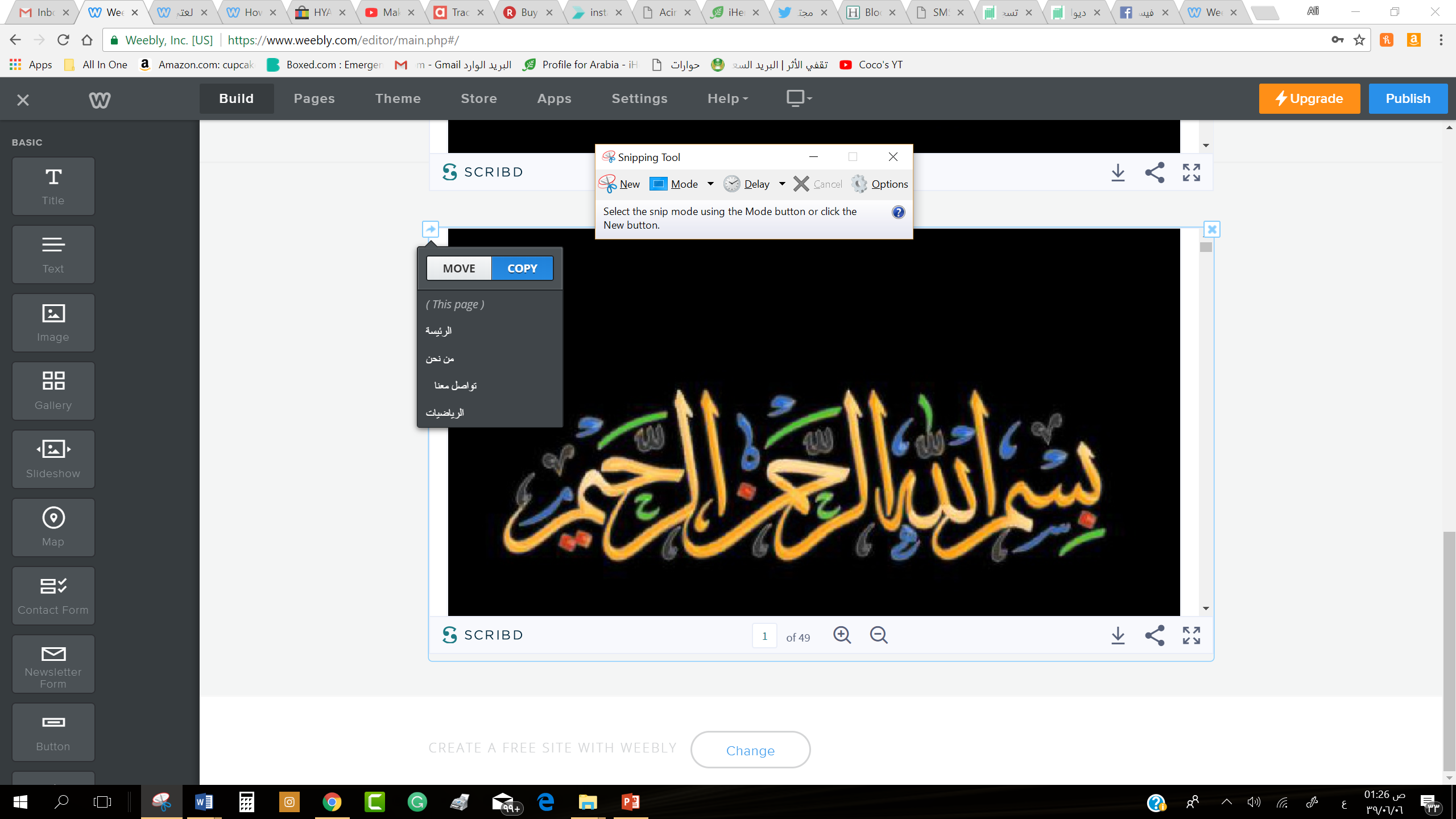 حدد نسخ العنصر Copy
للنسخ في نفس هذه الصفحة
حدد الصفحة الوجهة
حذف الحساب بالكامل – حساب تعليمي
2
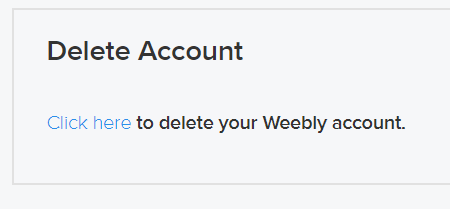 حدد نسخ العنصر Copy
اضغط على السهم
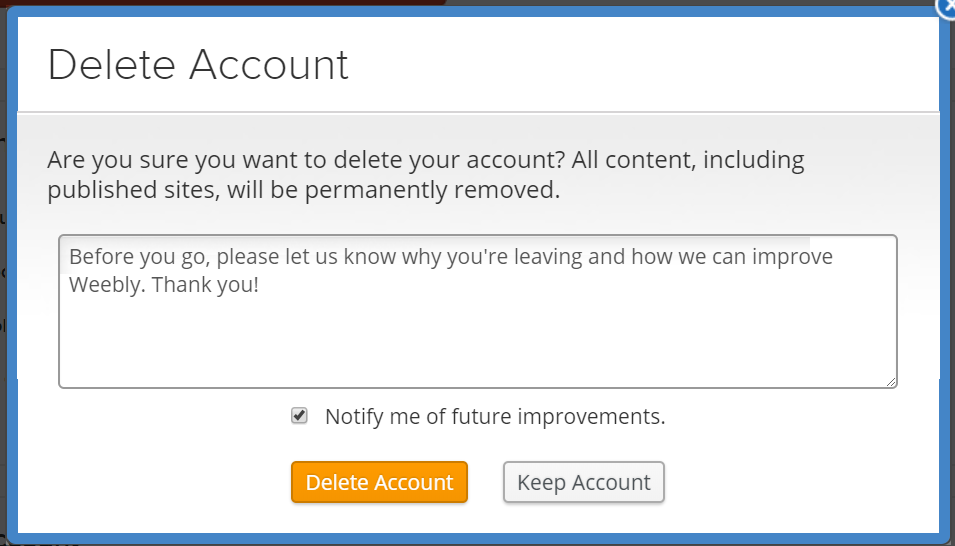 للنسخ في نفس هذه الصفحة
حدد الصفحة الوجهة
حذف الحساب بالكامل – حساب عام
2
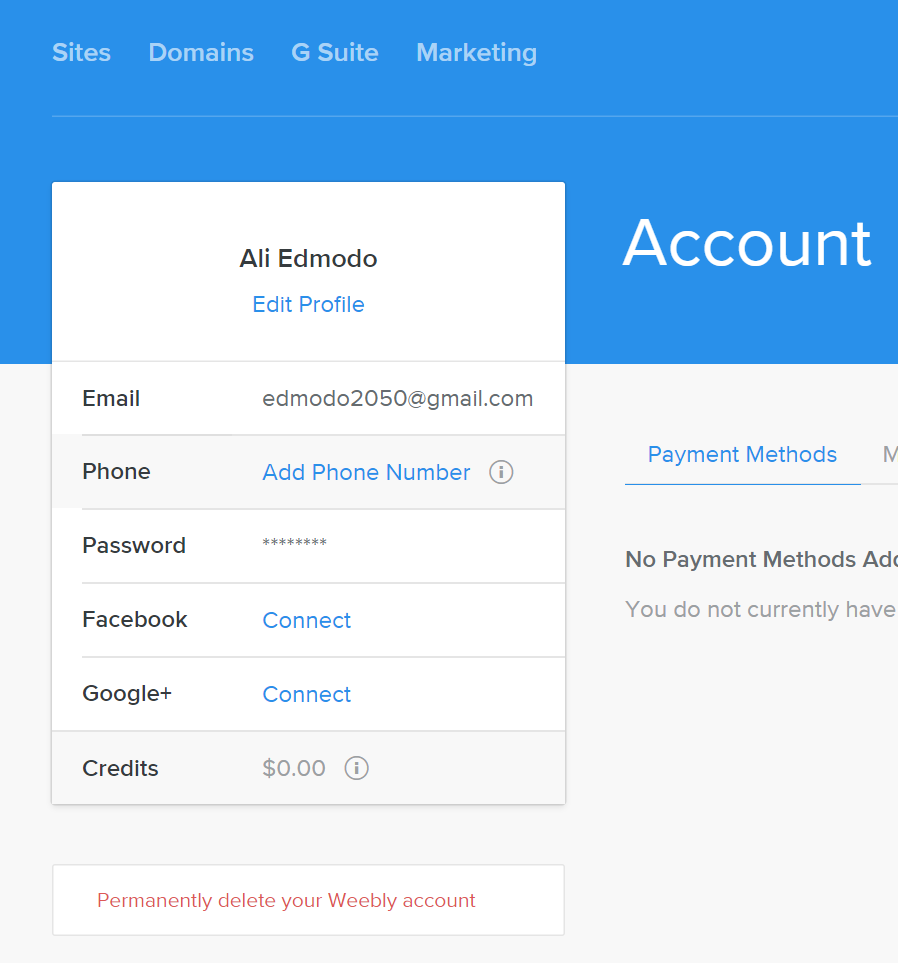 حذف الحساب بالكامل – حساب عام
2
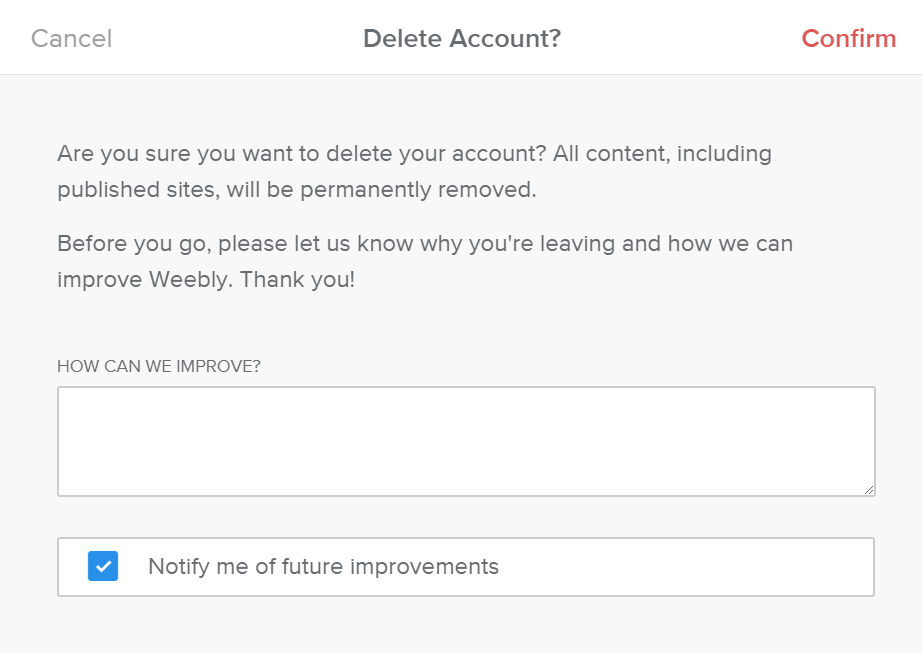 25 دقيقة
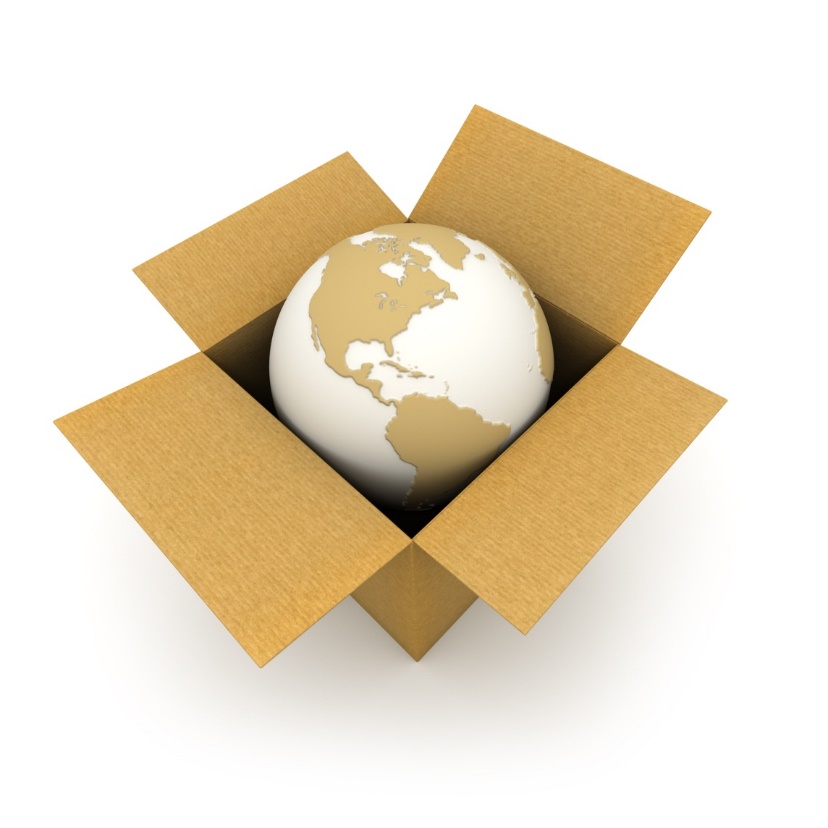 ويبلي الخاص بالتعليم
فصول
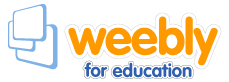 أبو الحسن
ويبلي الخاص بالتعليم
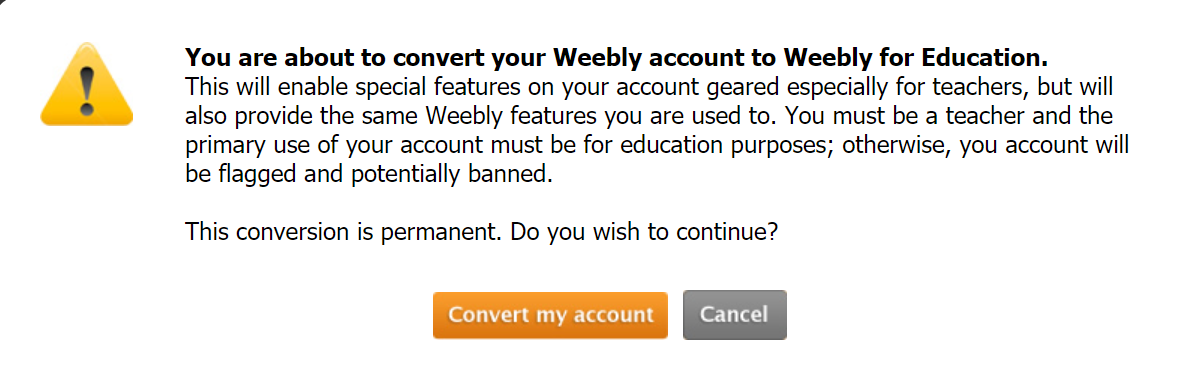 أبو الحسن
[Speaker Notes: ali2060]
ويبلي الخاص بالتعليم
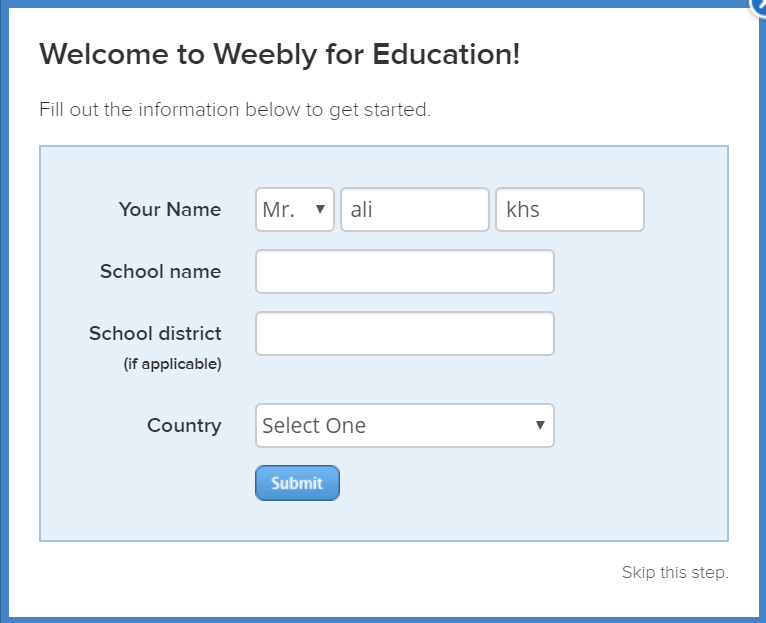 أبو الحسن
[Speaker Notes: ali2060]
ويبلي الخاص بالتعليم
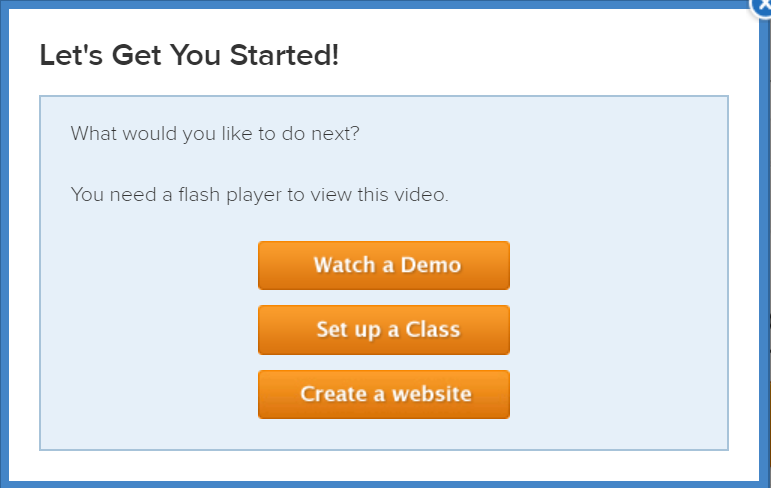 أبو الحسن
[Speaker Notes: ali2060]
ويبلي الخاص بالتعليم
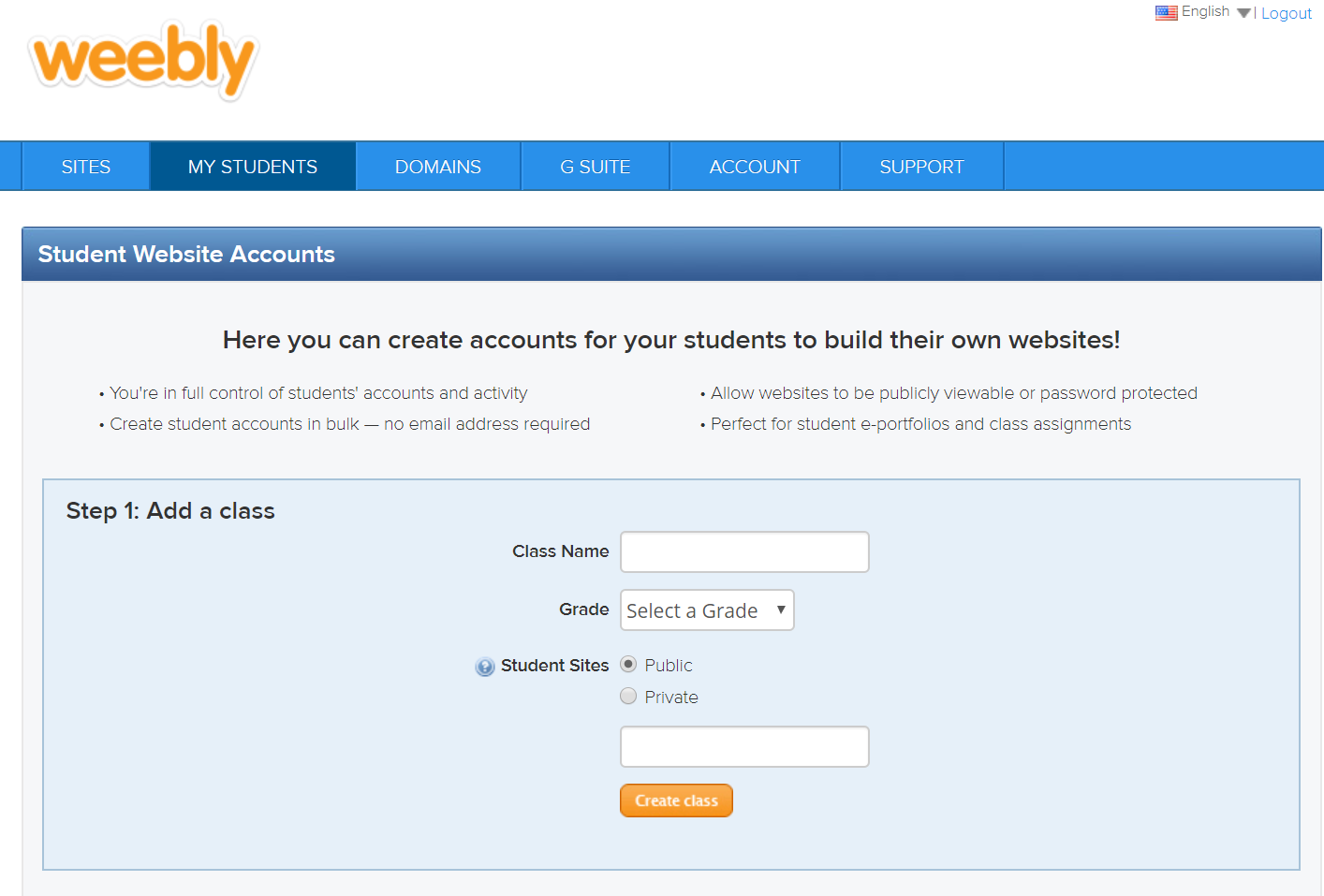 أبو الحسن
[Speaker Notes: ali2060]
25 دقيقة
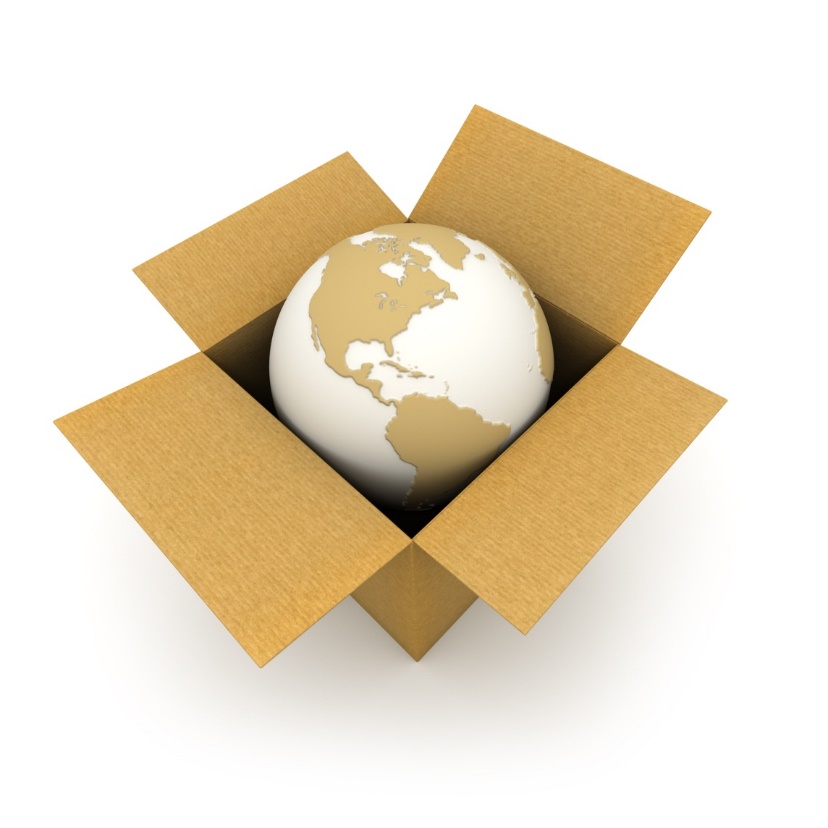 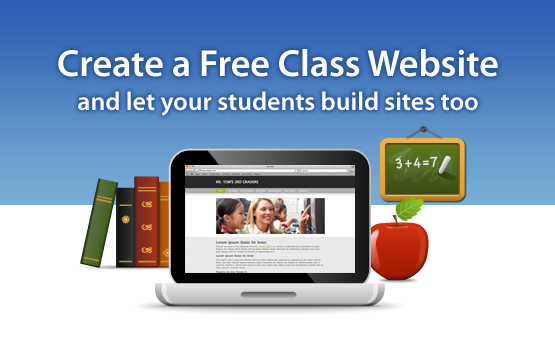 ويبلي الخاص بالتعليم
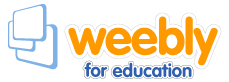 أبو الحسن
ويبلي الخاص بالتعليم - إضافة الطلاب
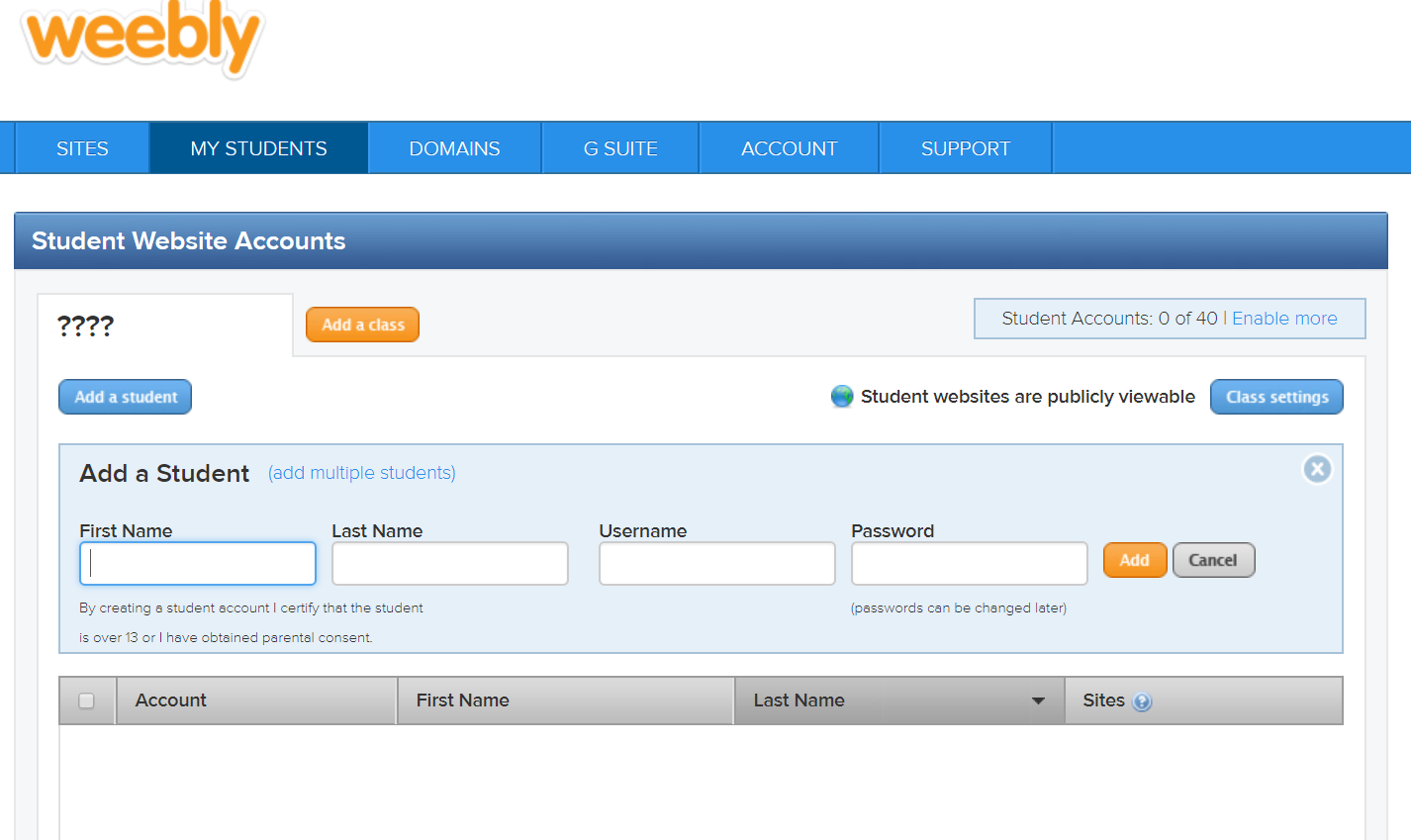 أبو الحسن
https://students.weebly.com/
ويبلي الخاص بالتعليم – G SUITE
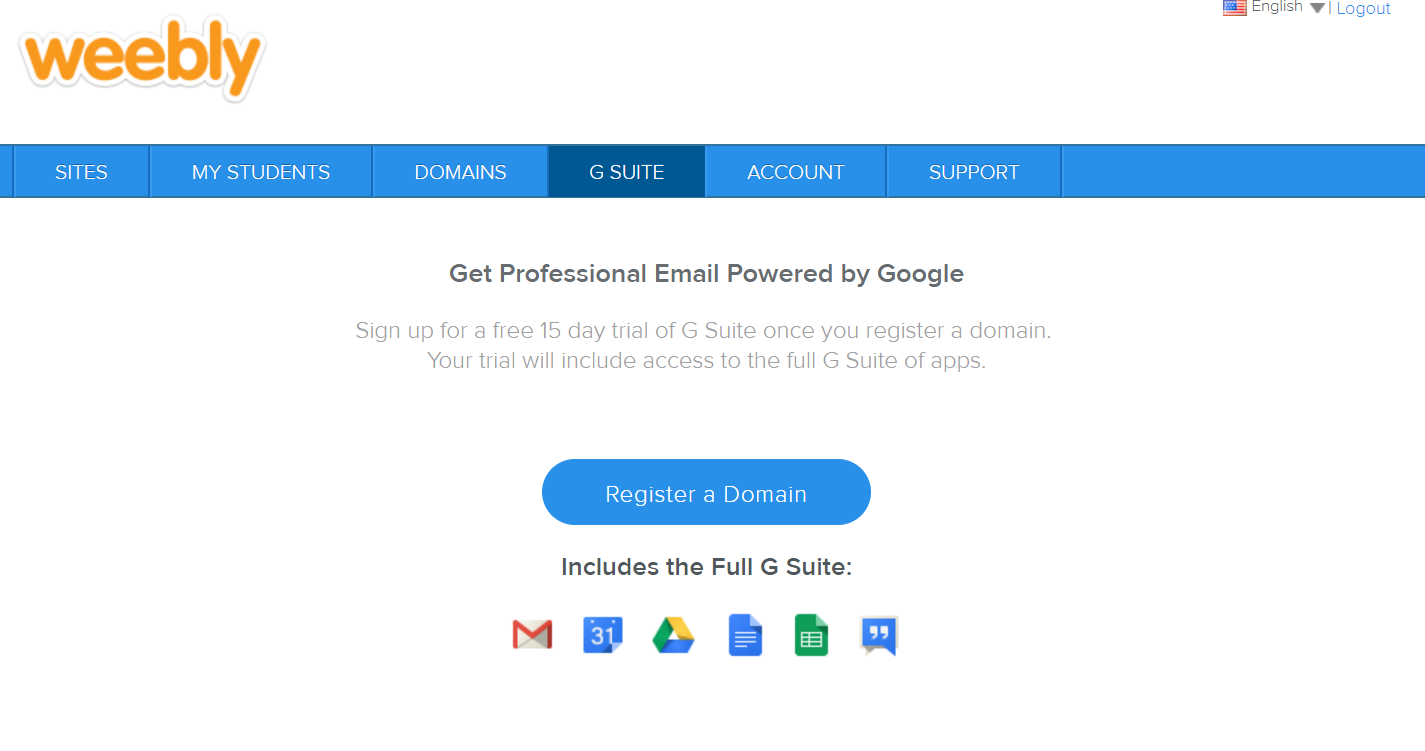 https://gsuite.google.com
أبو الحسن
ويبلي الخاص بالتعليم – G SUITE
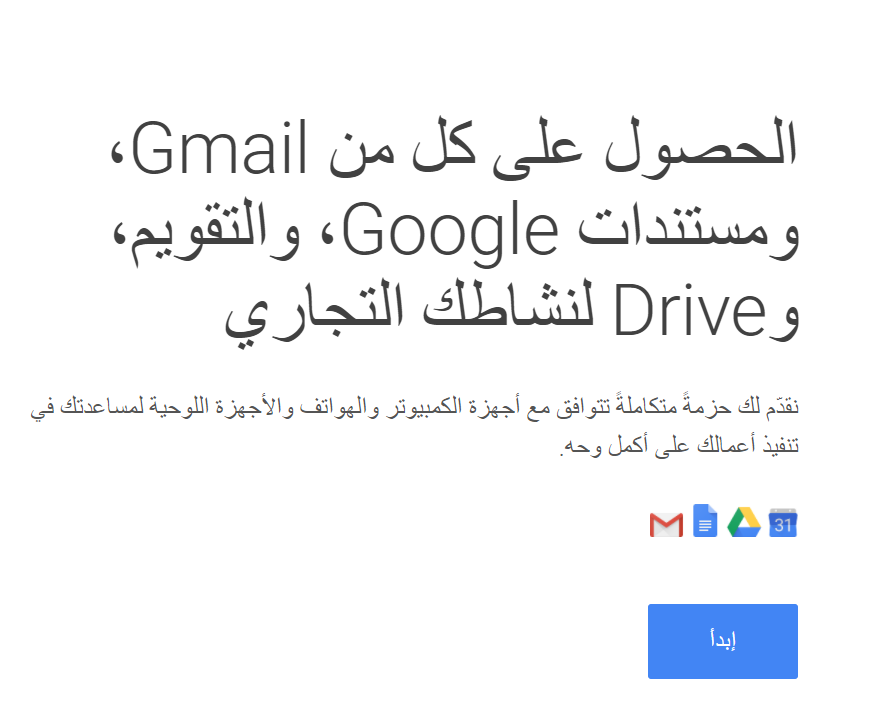 أبو الحسن
https://gsuite.google.com
ويبلي الخاص بالتعليم – دخول الطلاب
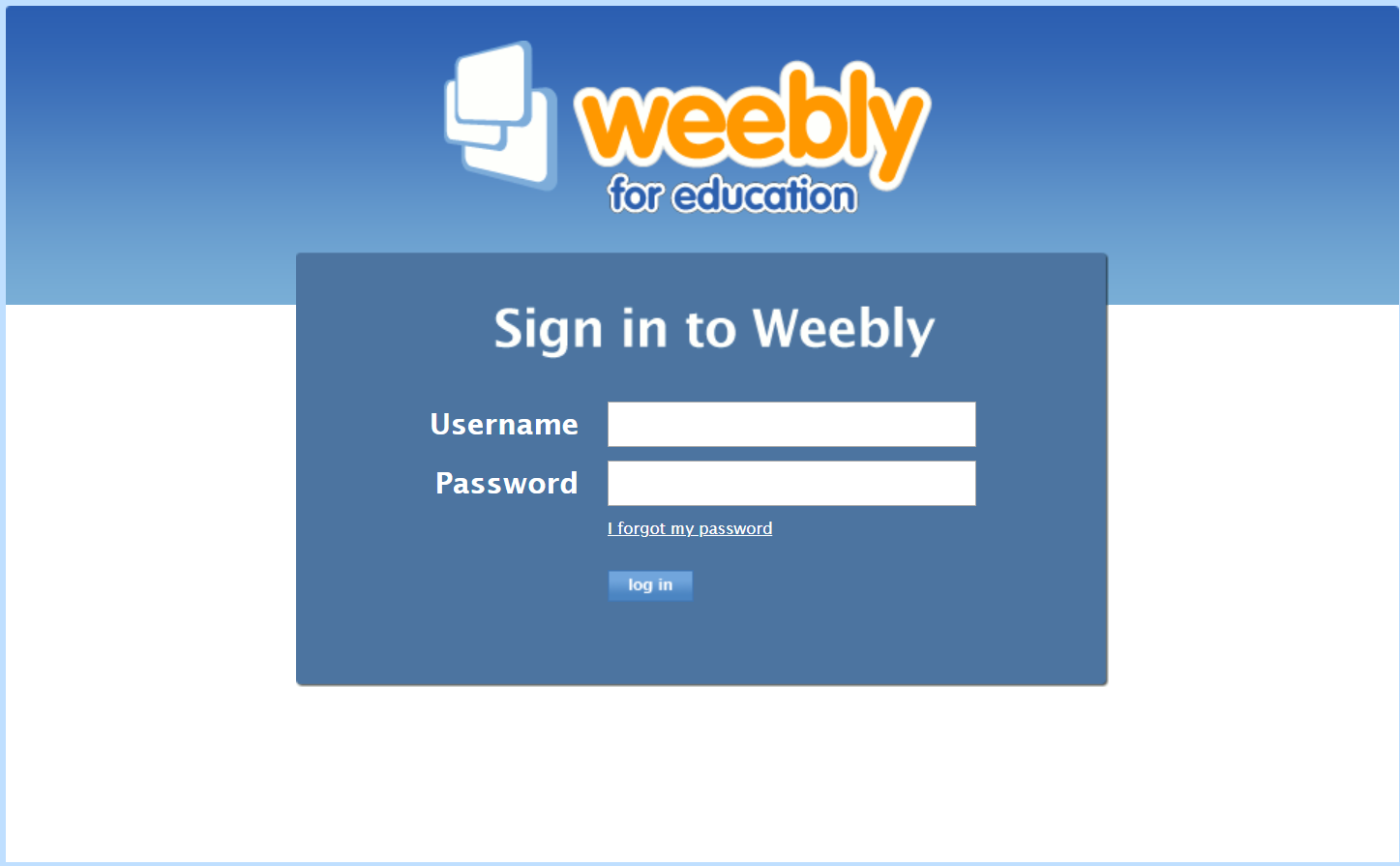 أبو الحسن
https://students.weebly.com/
ويبلي الخاص بالتعليم - إضافة الطلاب
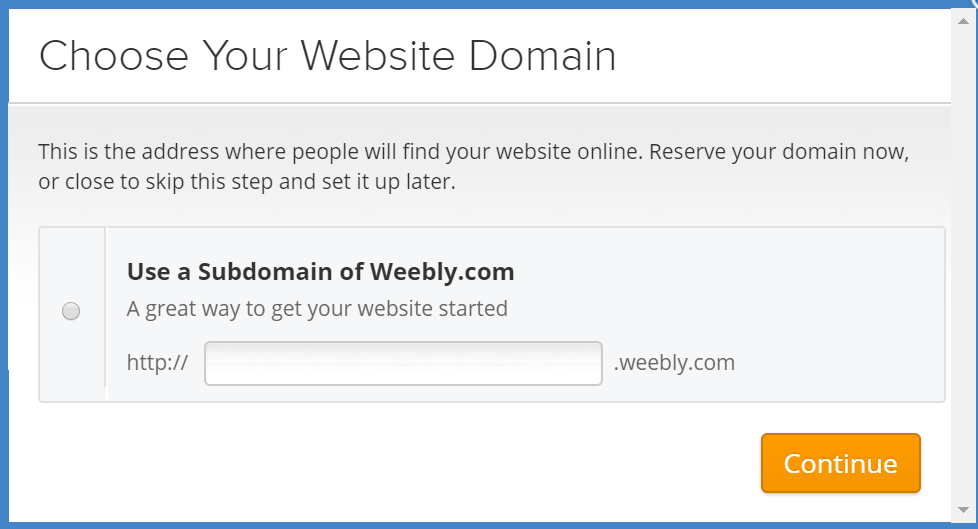 أبو الحسن
https://students.weebly.com/
0
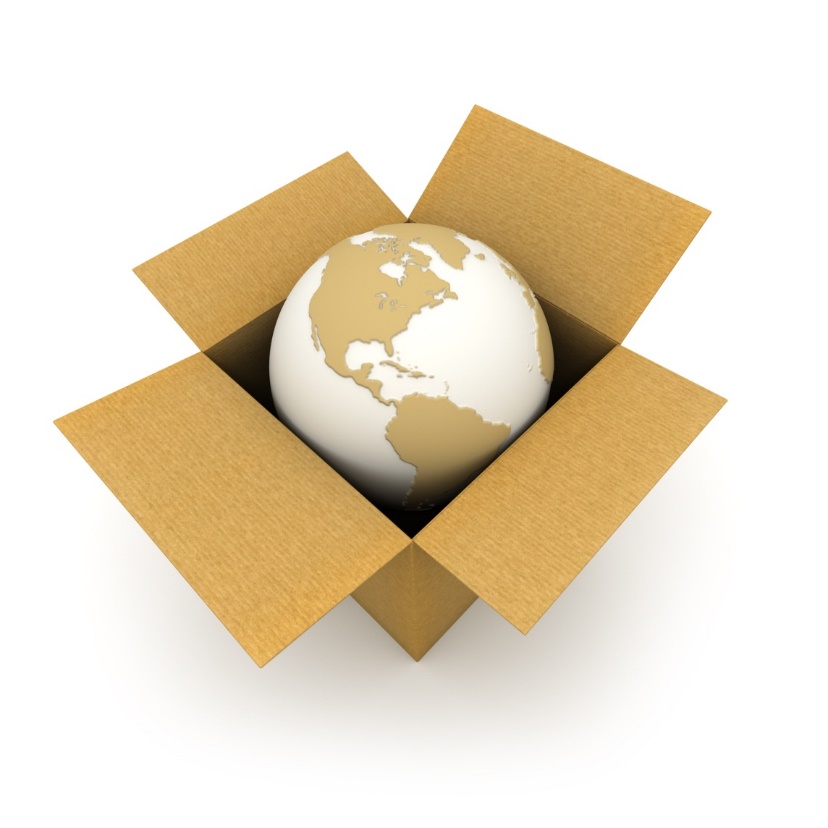 مسح حسابك في ويبلي بصورة نهائية
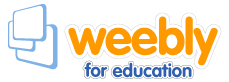 أبو الحسن
ويبلي الخاص بالتعليم - إضافة الطلاب
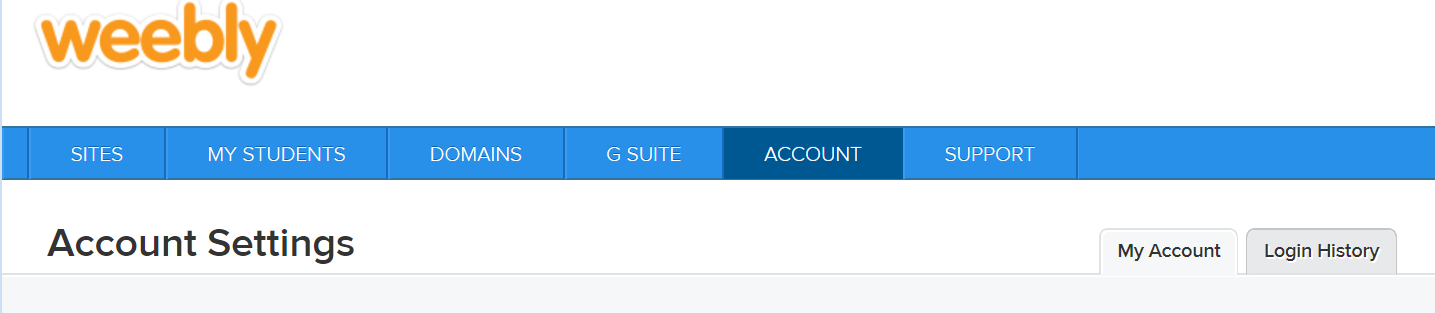 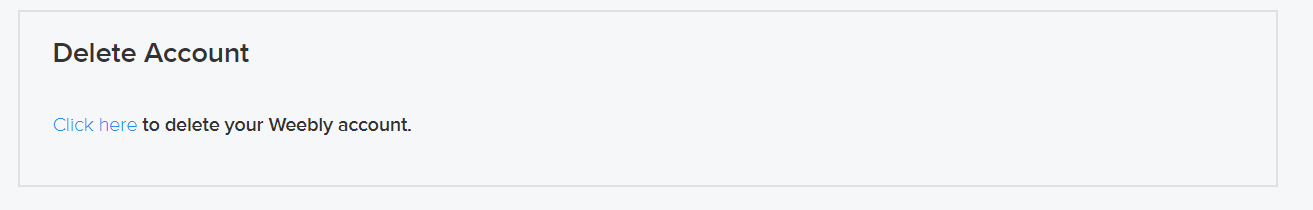 أبو الحسن
ويبلي الخاص بالتعليم - إضافة الطلاب
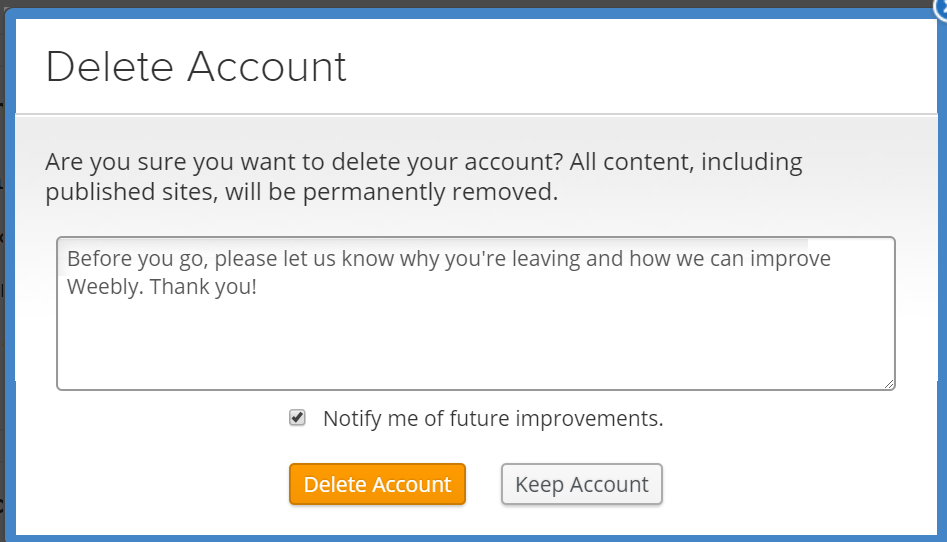 أبو الحسن
0
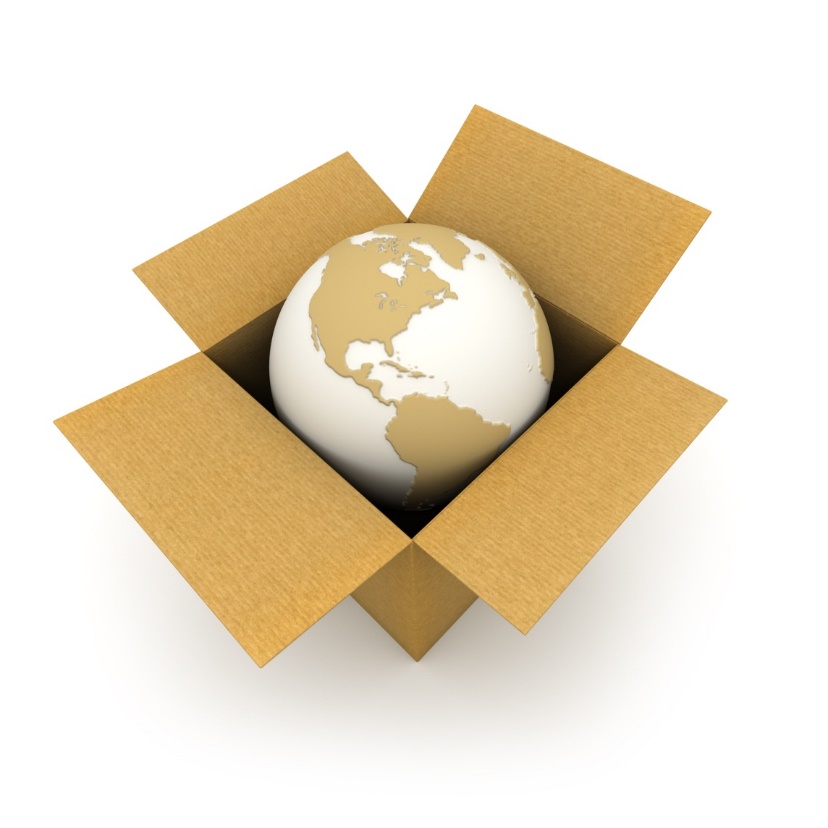 مركز تطبيقات ويبلي
أبو الحسن
تطبيقات ويبلي
تطبيقات مجانية مقدمة من شركة ويبلي مباشرة
https://www.weebly.com/app-center/collections/made-by-weebly
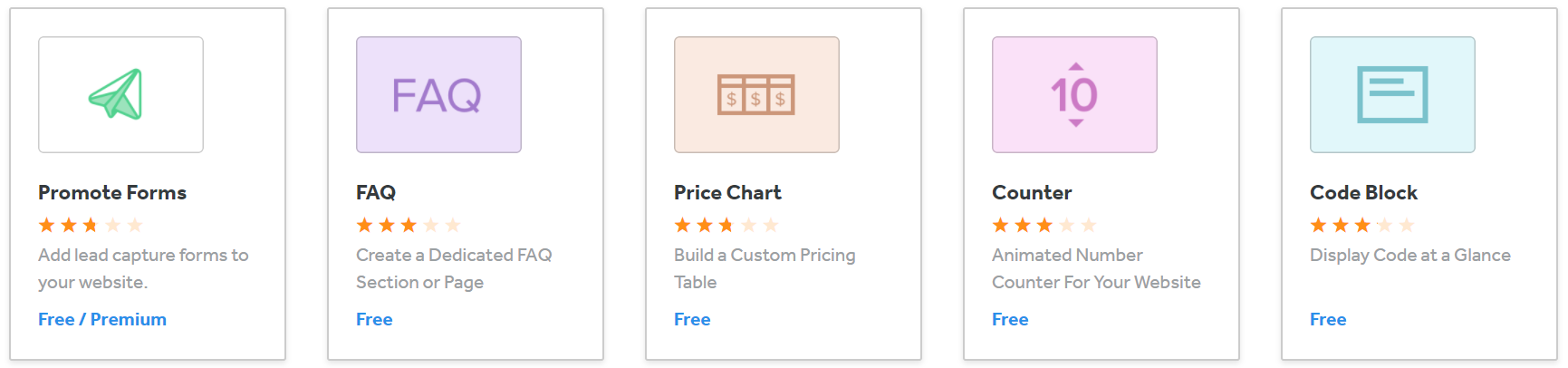 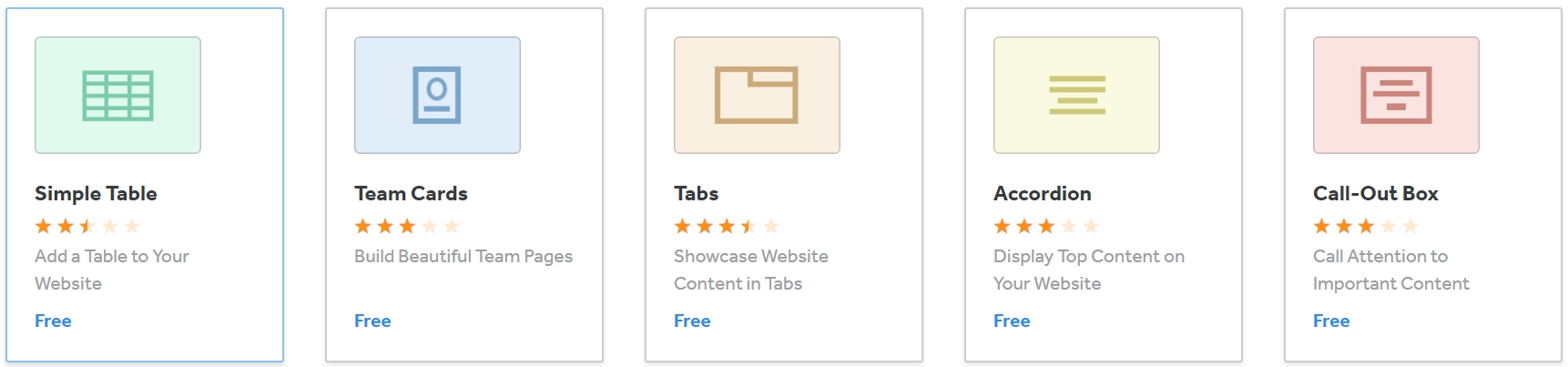 أبو الحسن
[Speaker Notes: https://www.weebly.com/app-center/collections/made-by-weebly]
تطبيقات ويبلي
تطبيقات مجانية و مدفوعة من مصادر أخرى
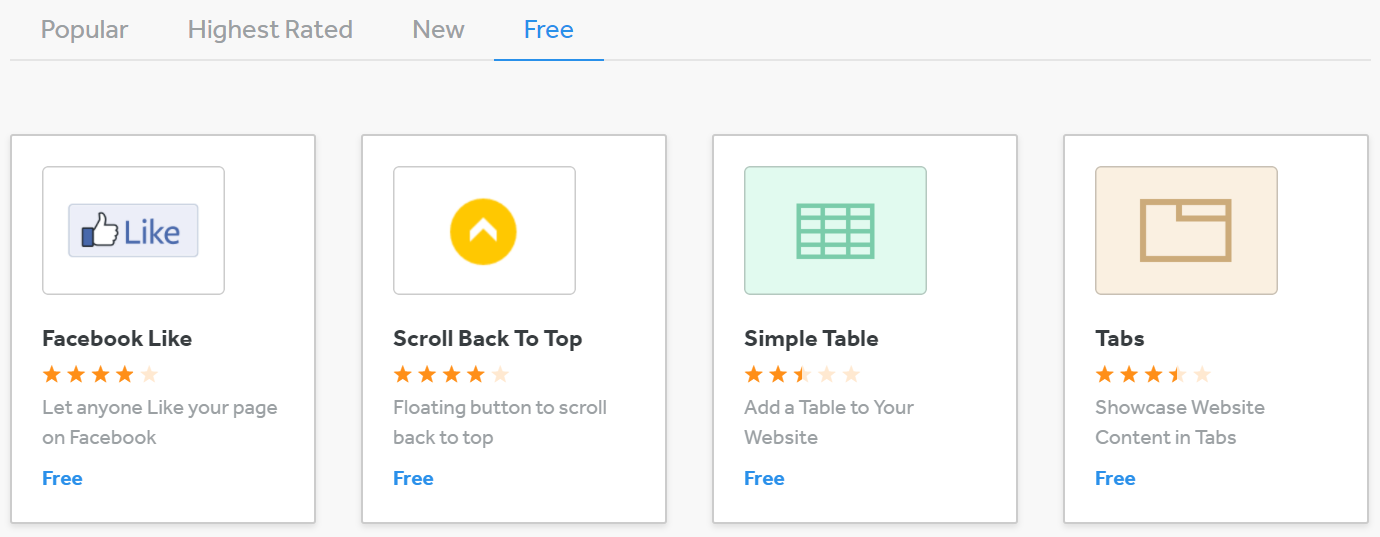 أبو الحسن
https://www.weebly.com/app-center/category/all/free
[Speaker Notes: https://www.weebly.com/app-center/category/all/free]
تطبيقات ويبلي
تطبيقات مجانية و مدفوعة من مصادر أخرى
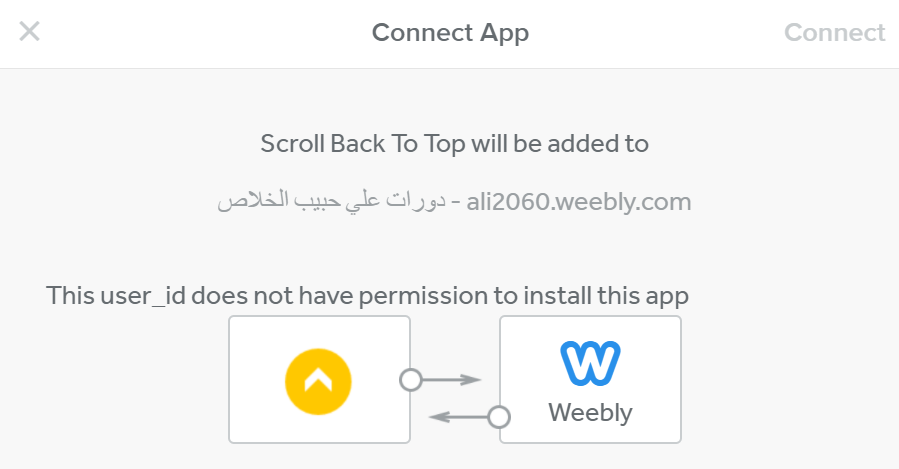 أبو الحسن
This user_id does not have permission to install this app
[Speaker Notes: It looks like the account you're using at the moment is an Education account, which wouldn't be able to use the App Center at present. Was this site on another account?]